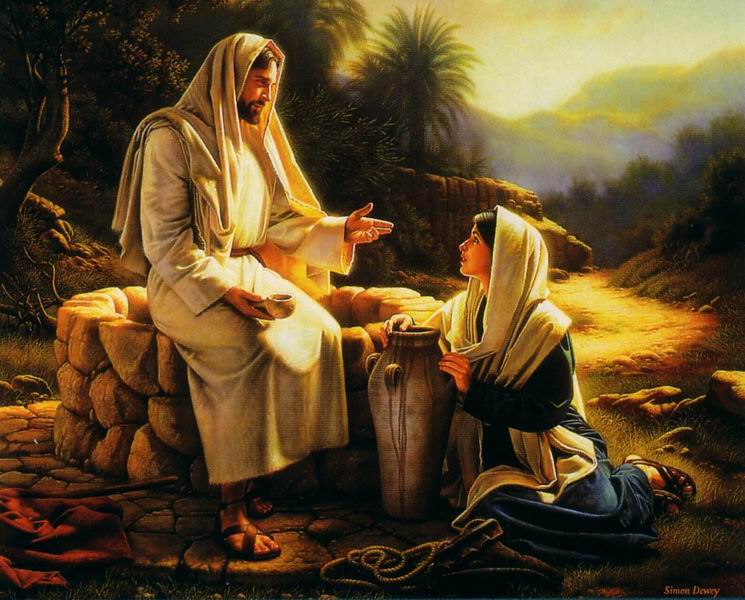 “Dame de esa Agua Viva”
Domingo 3A Cuaresma
¡Qué alegría cuando me dijeron: “Vamos a la casa del Señor”! 
Ya están pisando nuestros pies tus umbrales, Jerusalén.
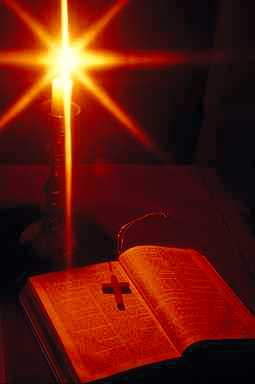 Liturgia 

de la 

Palabra
Procesión de la Biblia

Tu Palabra me da vida,
Confío en Ti, Señor.
Tu Palabra es eterna,
En ella esperaré.
Dichoso el que con vida intachable
camina en la ley del Señor.
Dichoso el que guardando sus preceptos
lo busca de todo corazón.
Tu Palabra me da vida,
Confío en Ti, Señor.
Tu Palabra es eterna,
En ella esperaré.
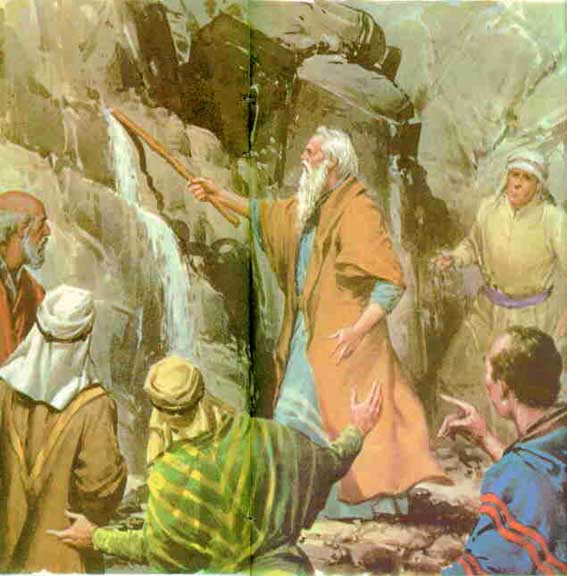 Judíos a Moisés:

“Danos agua de beber”
(Ex 17,3-7)
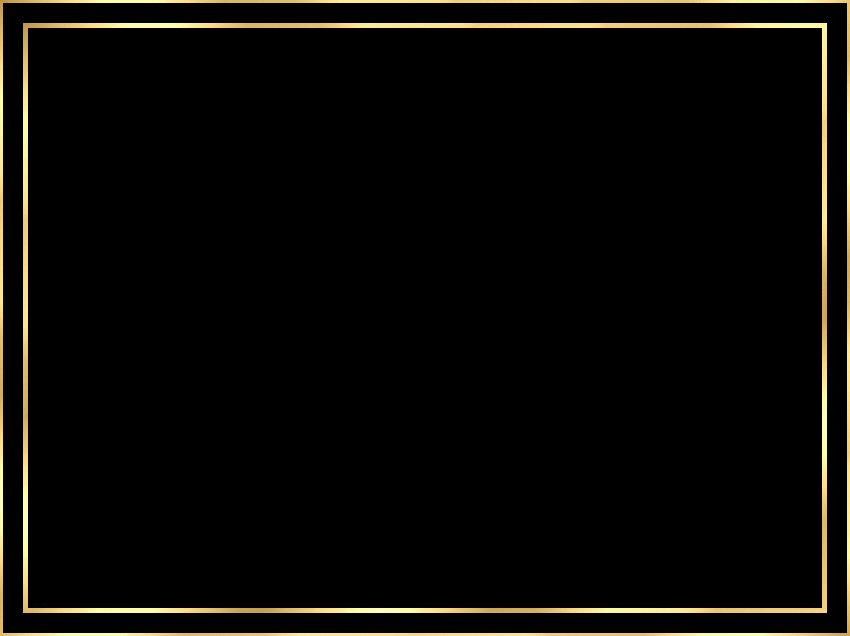 Primera Lectura
3 Pero el pueblo, torturado por la sed, protestó contra Moisés. 
4 Moisés pidió auxilio al Señor. 
5 El Señor respondió a Moisés: 
«Ve, 6 porque yo estaré delante de ti, 
allá sobre la roca, en Horeb. 
Tú golpearás la roca, y de ella brotará agua para que beba el pueblo». Así 
lo hizo Moisés, a la vista de los ancianos de Israel. 7 Aquel lugar recibió el nombre de Masá –que significa «Provocación»– y de Meribá –que significa «Querella»– 
a causa de la acusación de los israelitas,
 y porque ellos provocaron al Señor, diciendo: «¿El Señor está realmente entre nosotros, o no?».
Éxodo 17
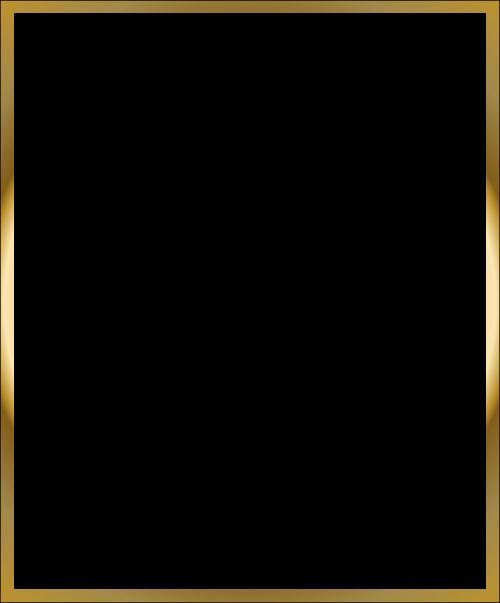 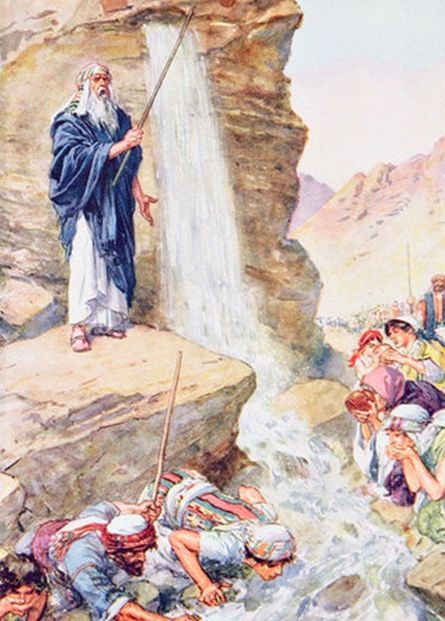 Te alabamos, Señor
Palabra de Dios
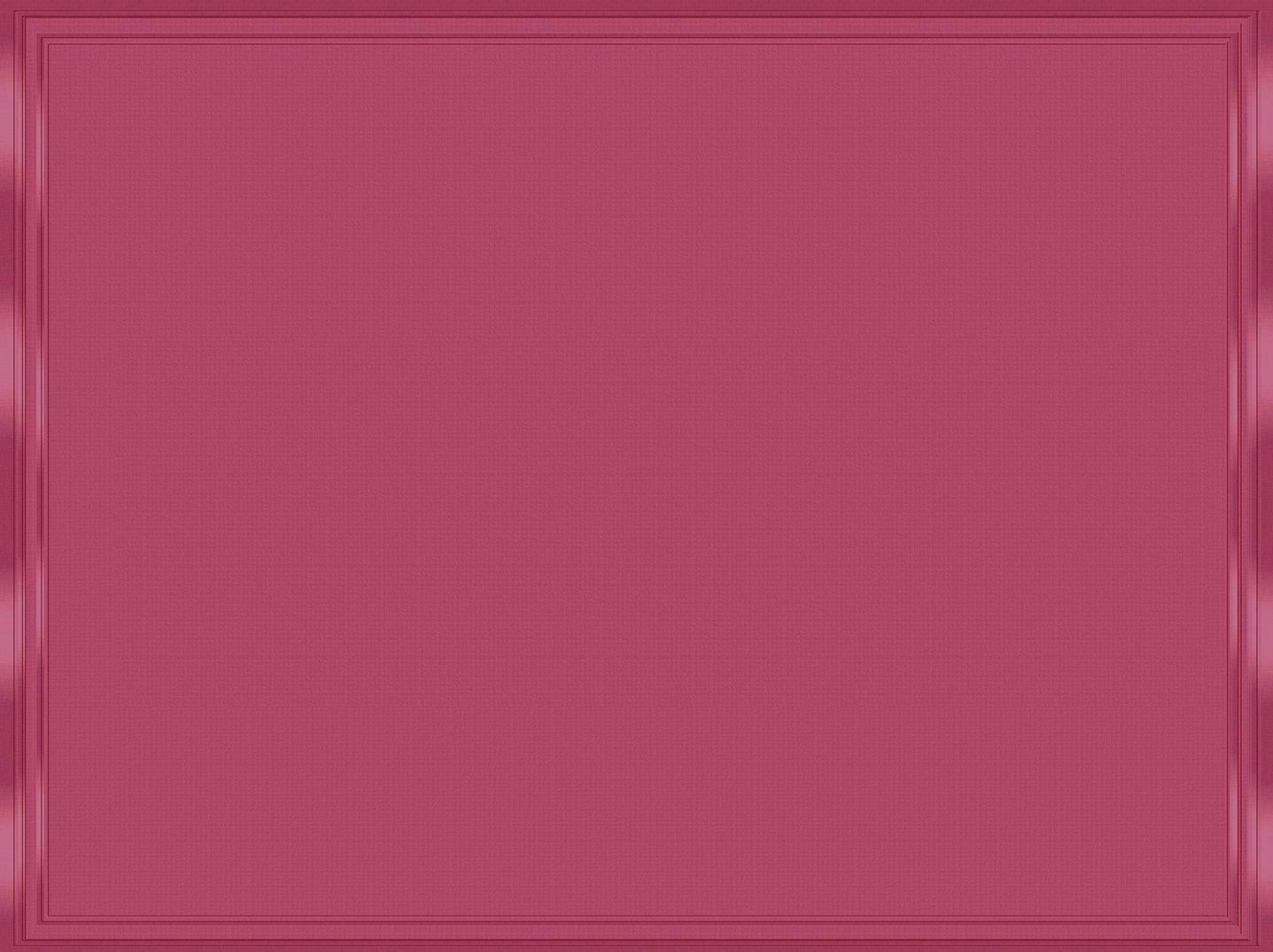 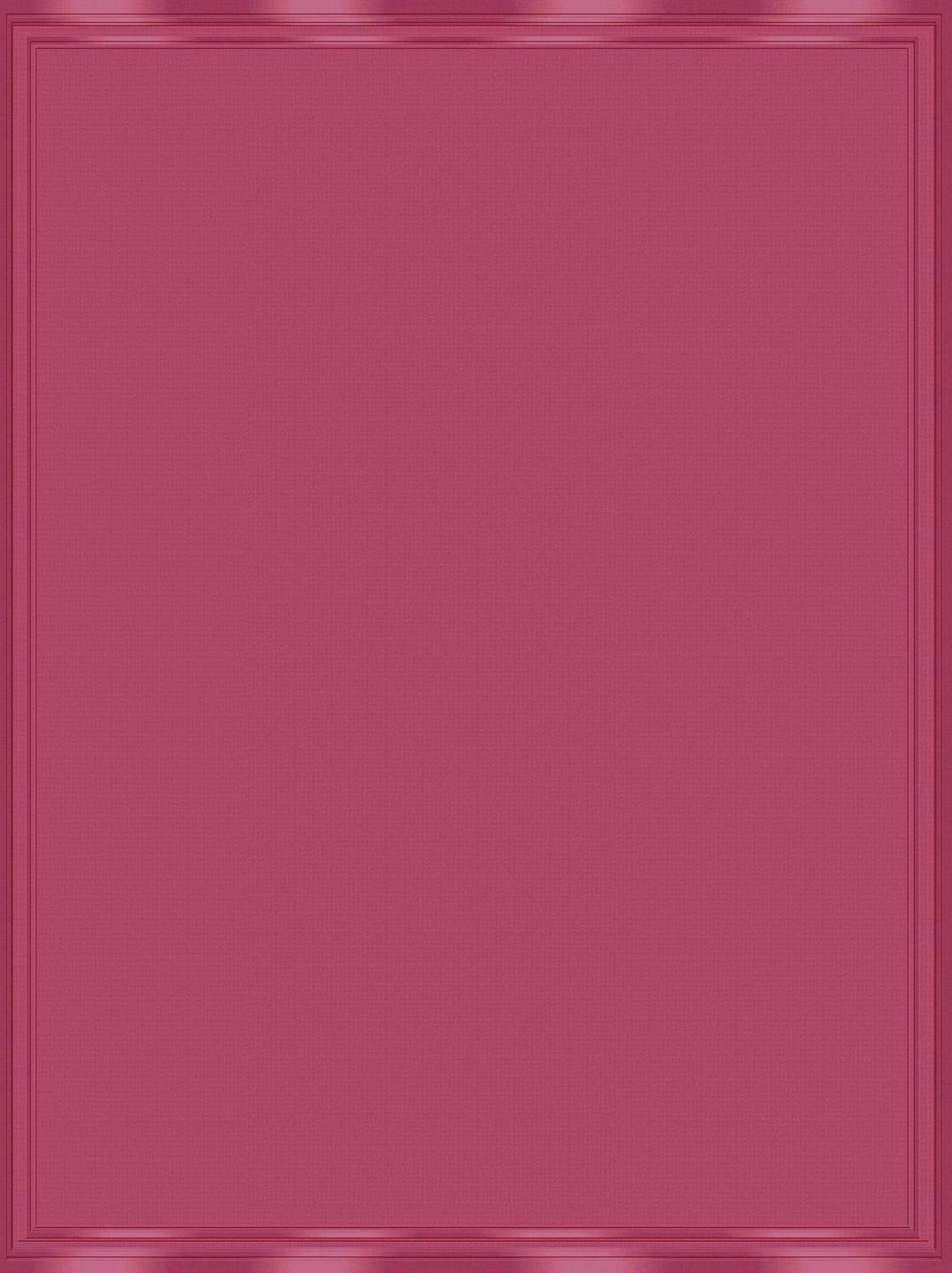 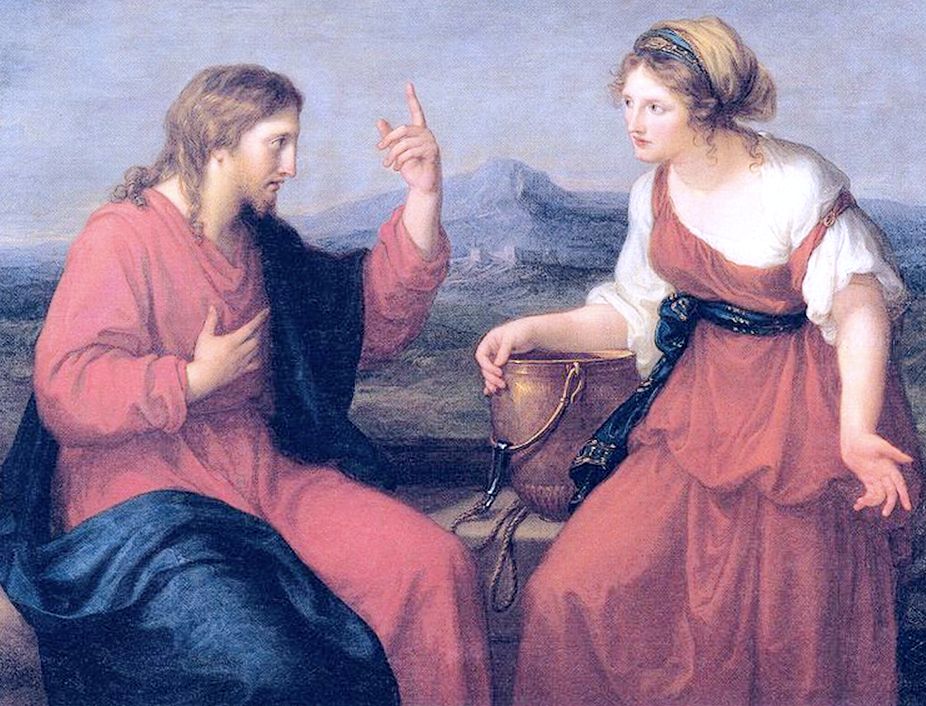 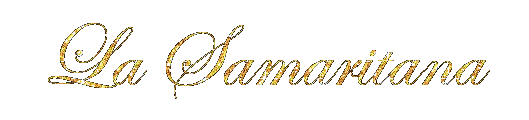 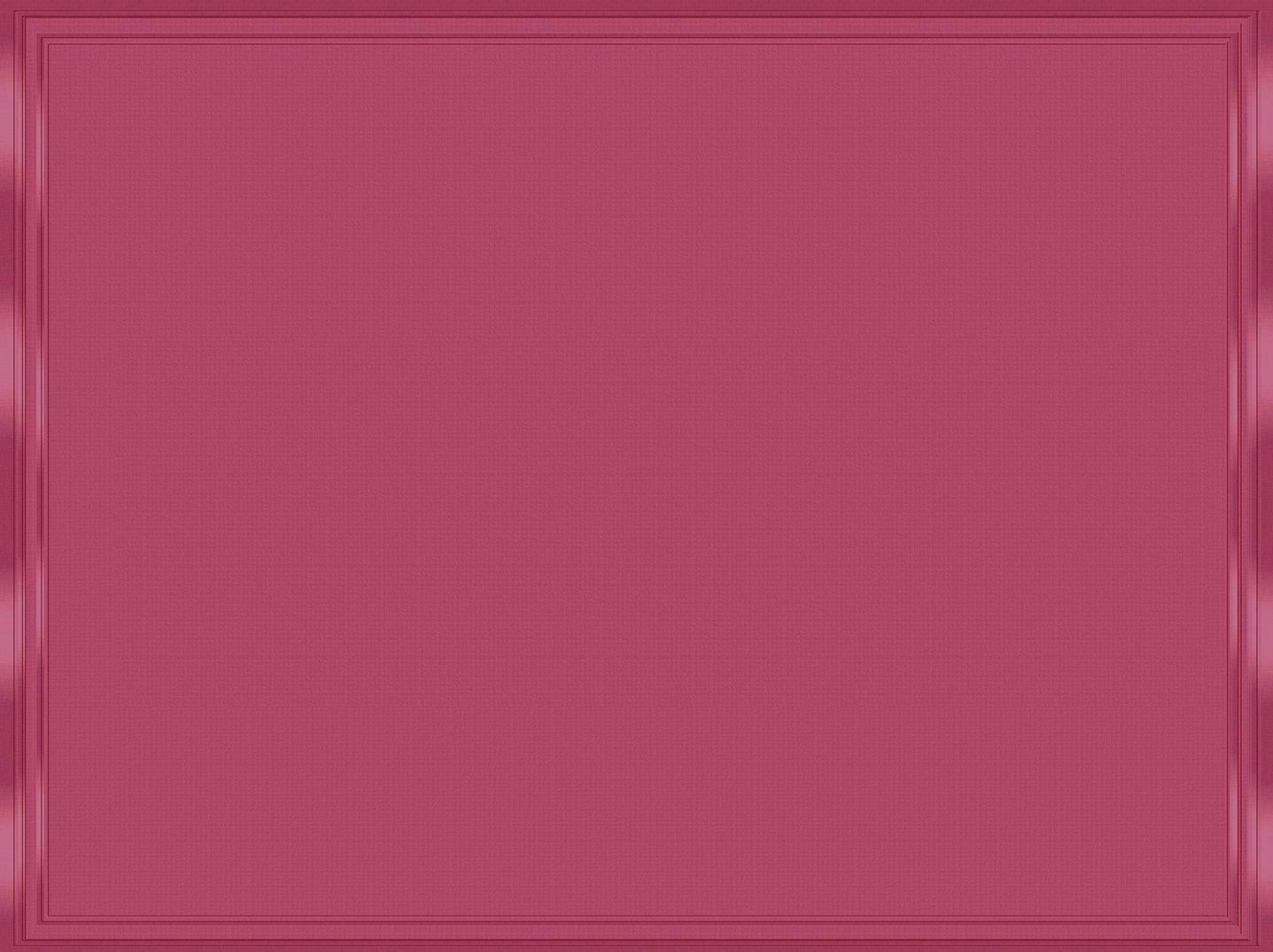 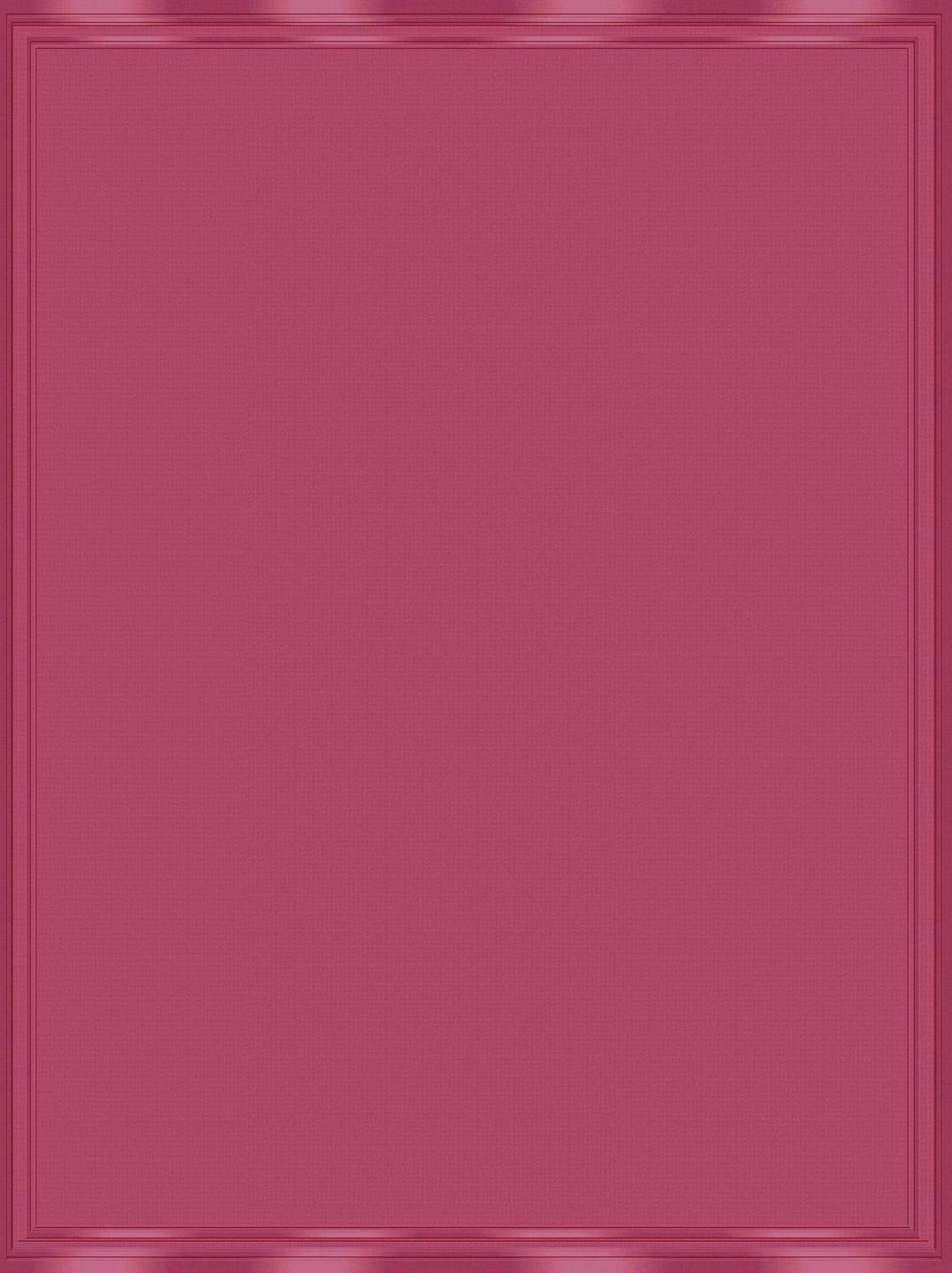 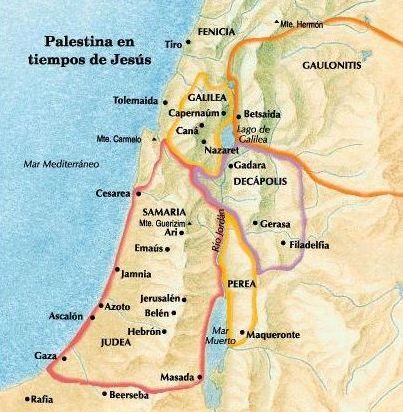 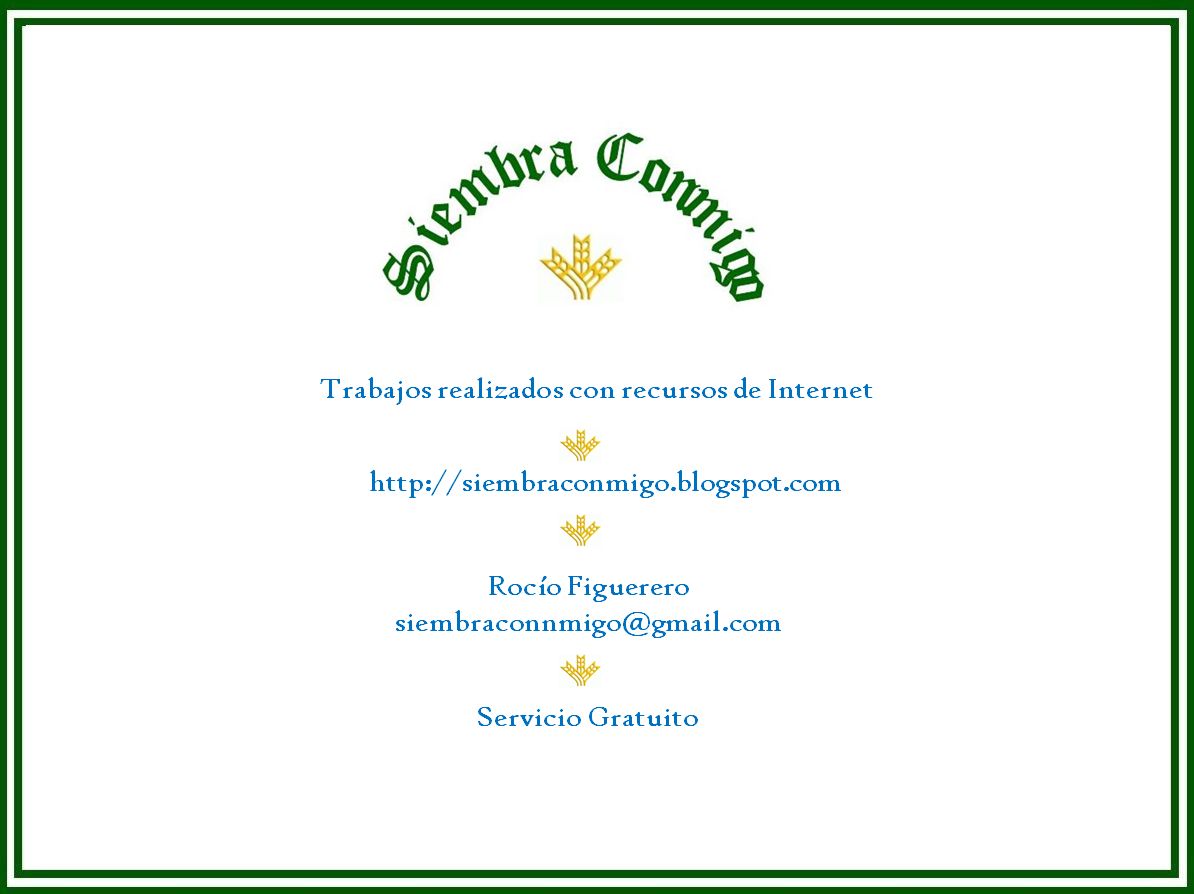 Jesús estaba en Judea, junto a Jerusalén, y se dirigió con sus discípulos a Galilea. 
Entre Judea y Galilea se encontraba la tierra de Samaria, donde vivían los samaritanos que eran odiados por los judíos.
Llegó a una ciudad de Samaria llamada Sicar. 

Allí se encuentra 
el pozo de Jacob.
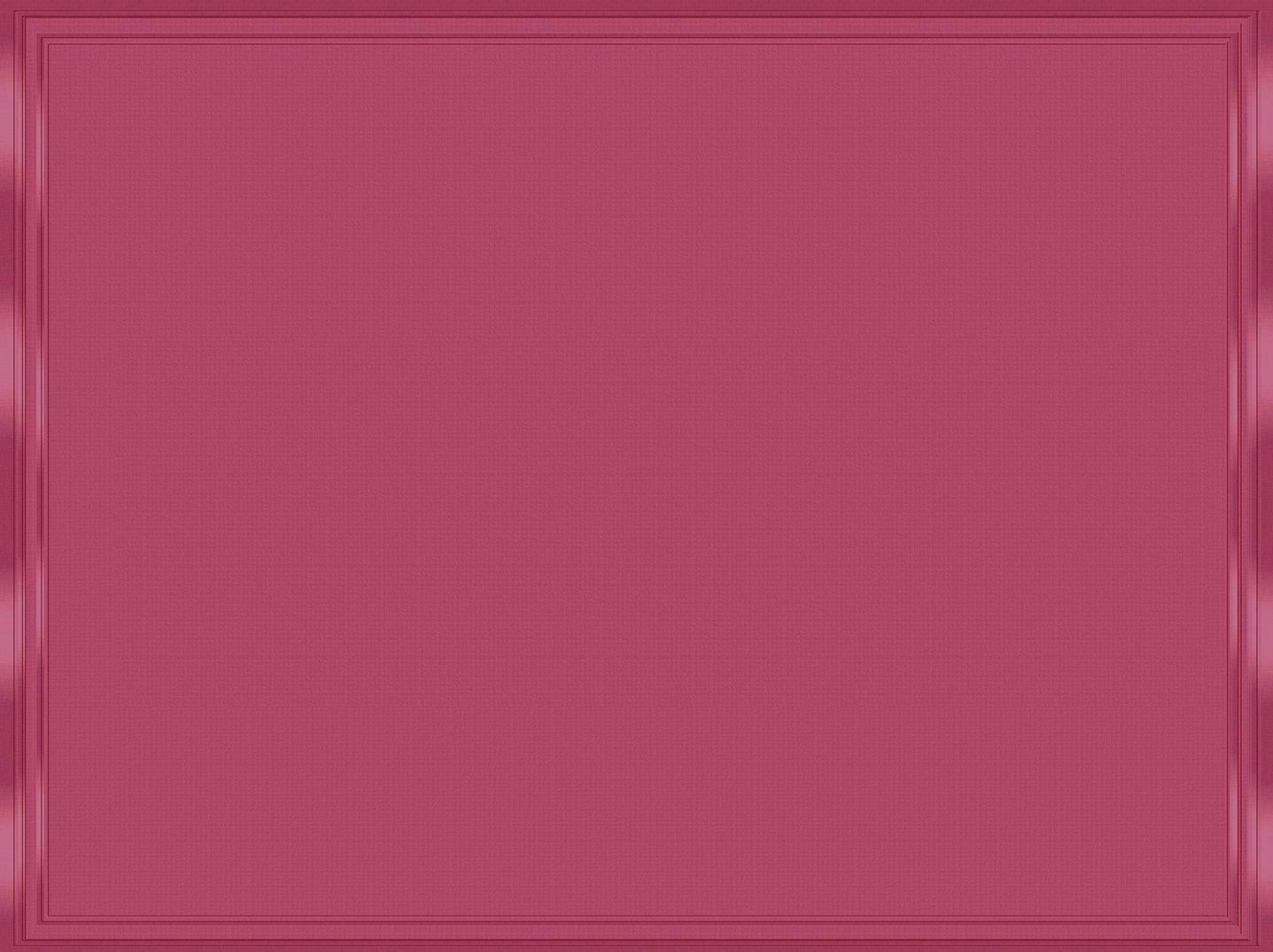 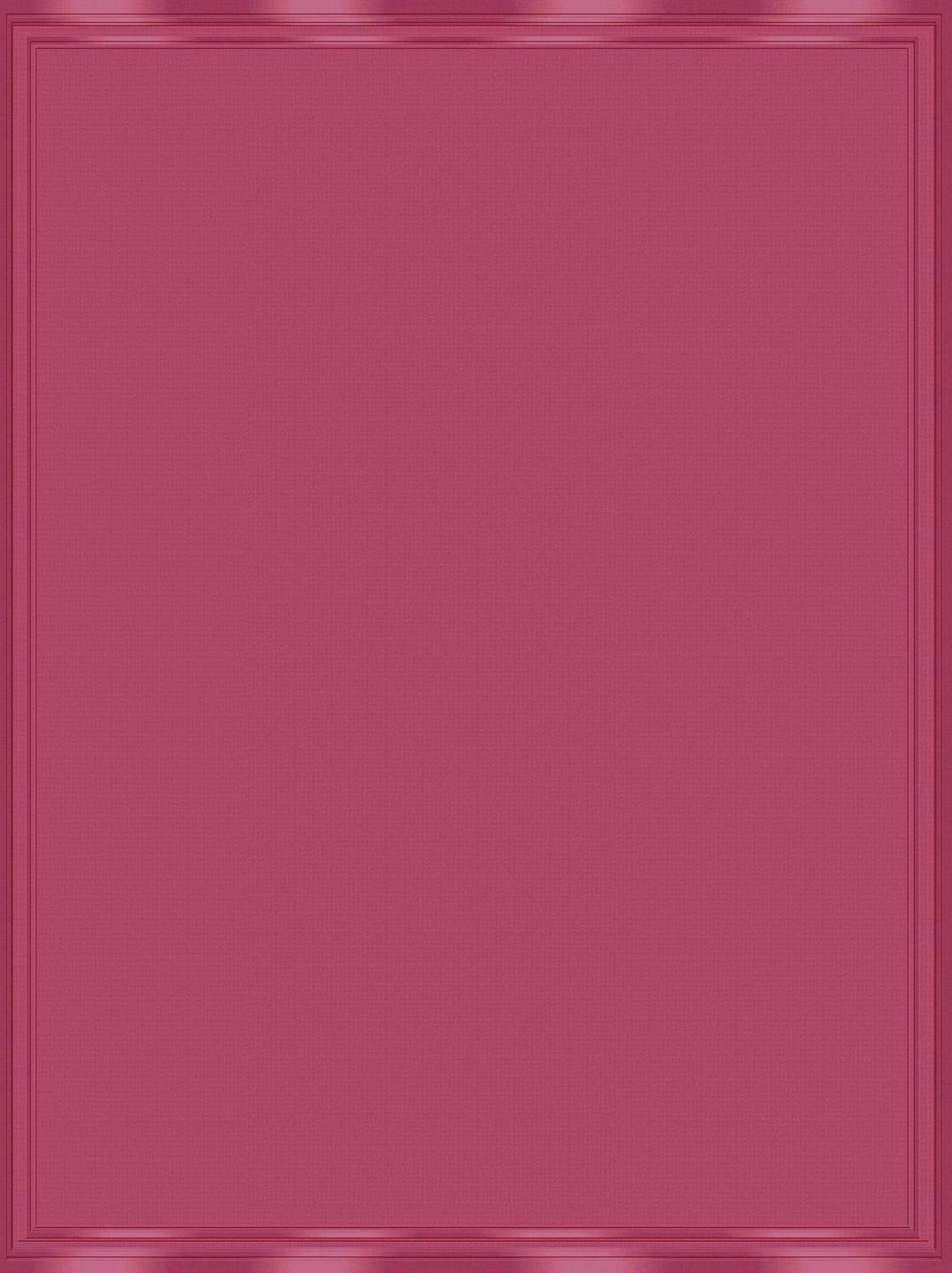 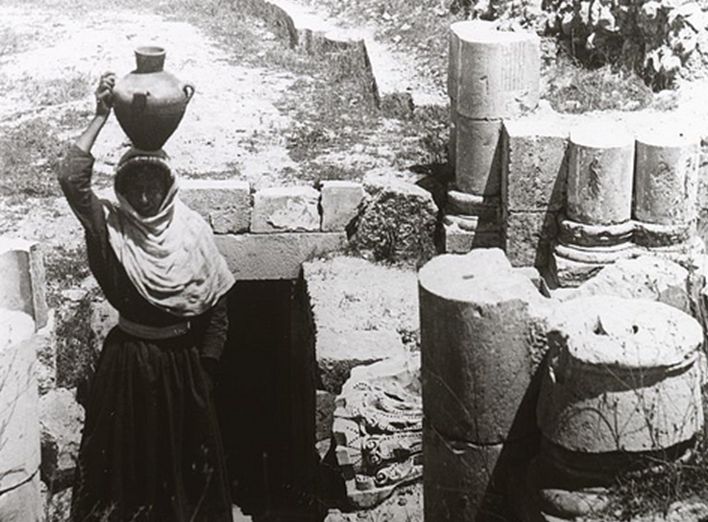 Era un pozo que había sido excavado por Jacob, muy antiguo
 ya en los días de Jesús y que aún hoy se conserva.
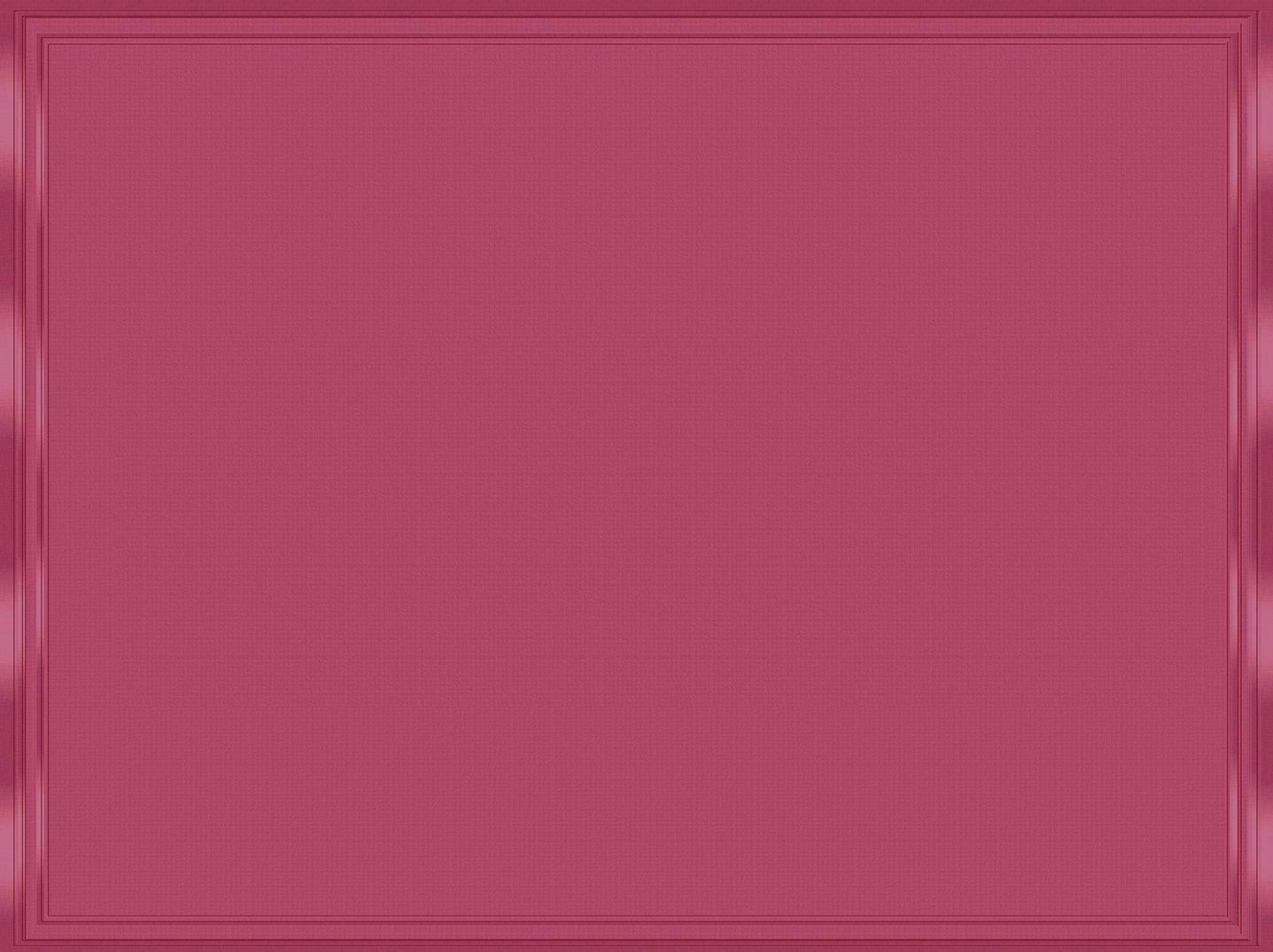 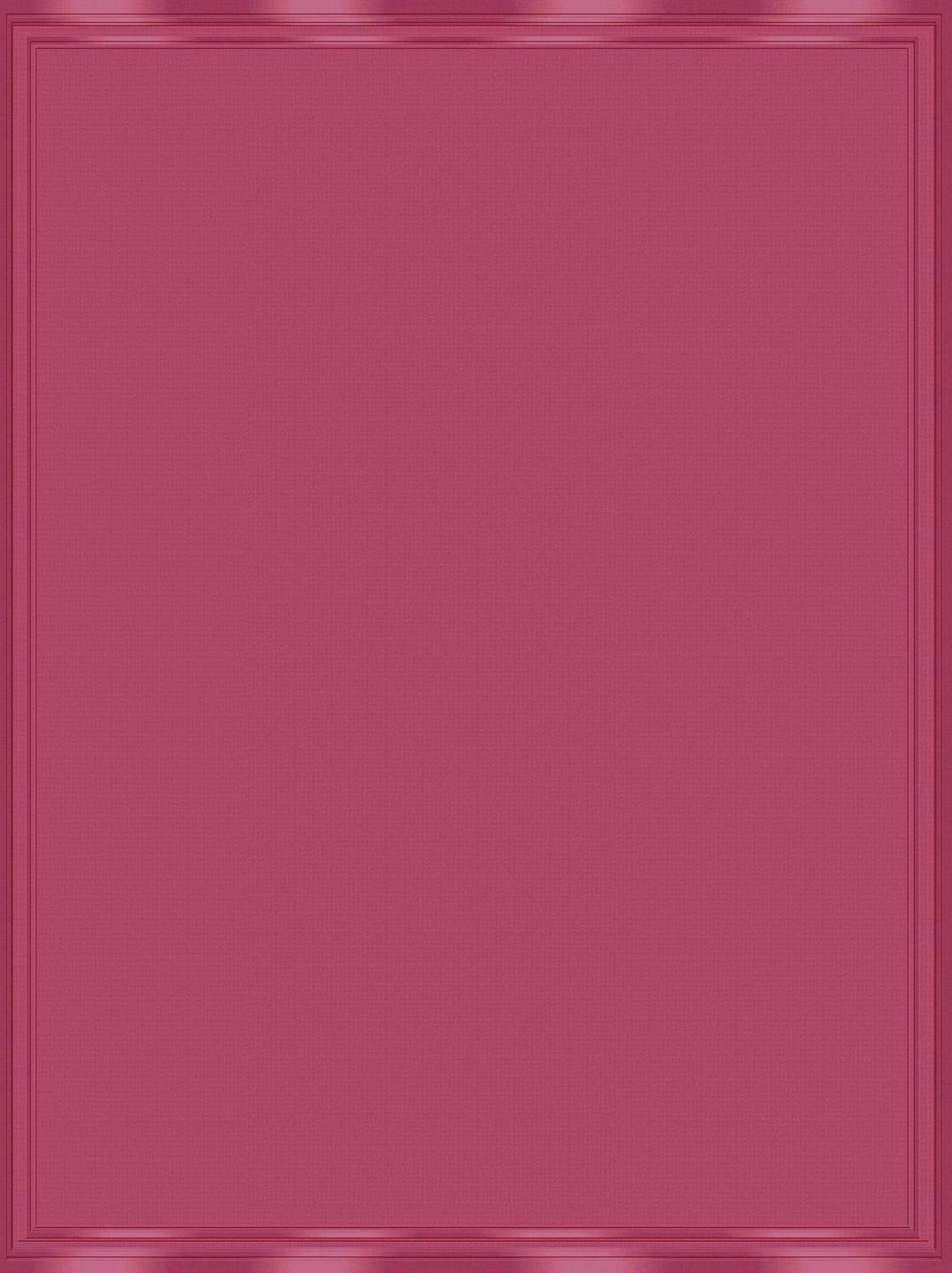 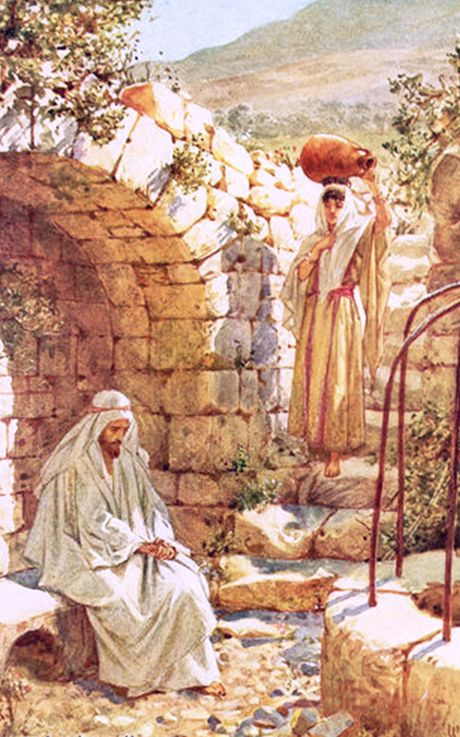 Jesús estaba muy cansado, pues había caminado un largo viaje; tenía hambre, y sus discípulos habían ido al pueblo 
a la mano para comprar alimentos. 

Tenía sed también, pero no tenía
con qué extraer el agua… 
cuando vino  una mujer samaritana, con su cántaro sobre su cabeza, 
y su cuerda en la mano.
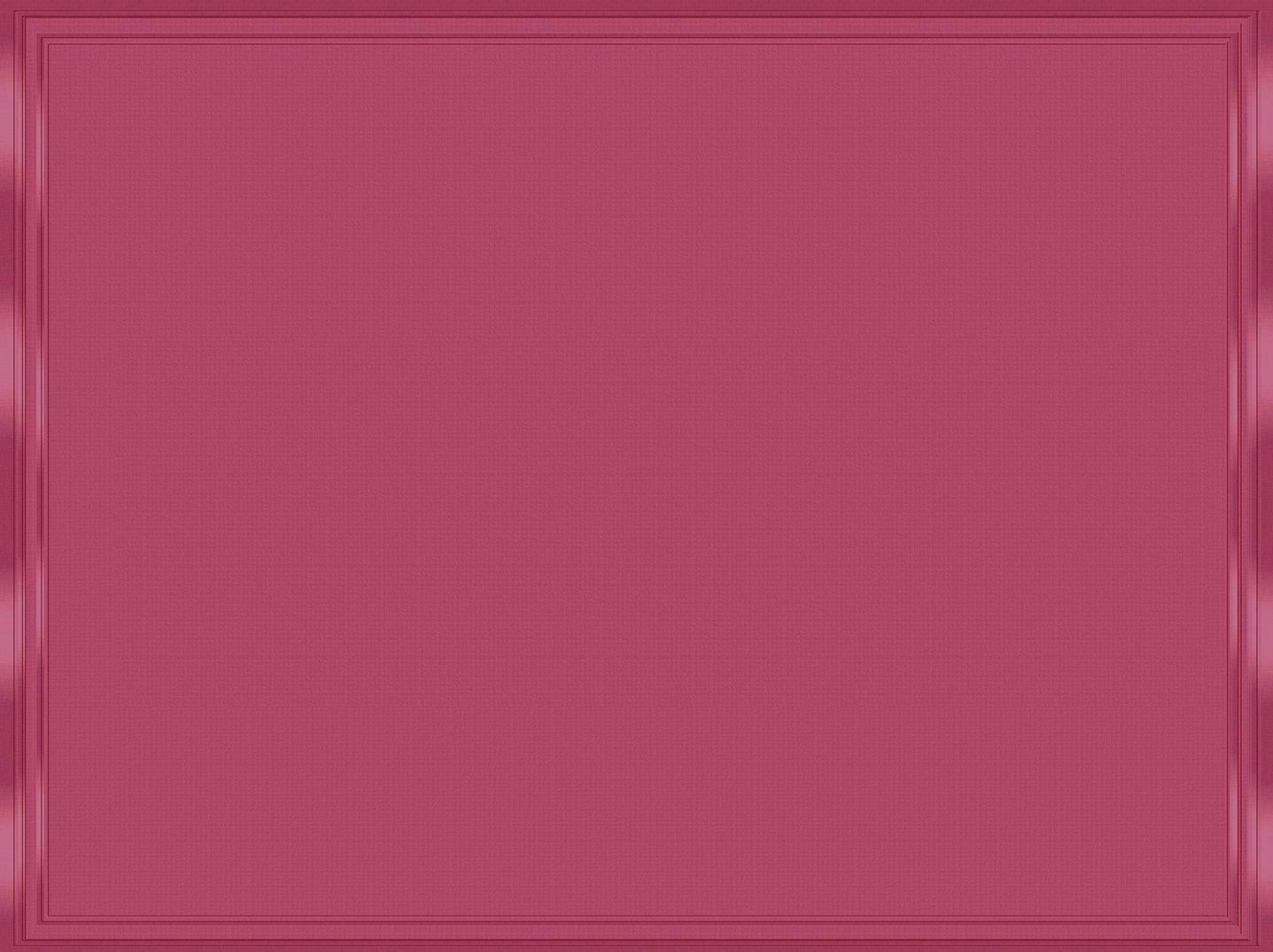 Jesús la miró, y en una mirada 
pudo leer su alma, y ​​vio toda su vida. Sabía que los Judíos no hablaban con los samaritanos, pero él le dijo: 
"Por favor, dame de beber." 

La mujer vio que era un Judío 
por su aspecto y su vestido, y le dijo: 
"¿Cómo es que tú, que eres un judío, me pides de beber a mí, 
que soy samaritana?"
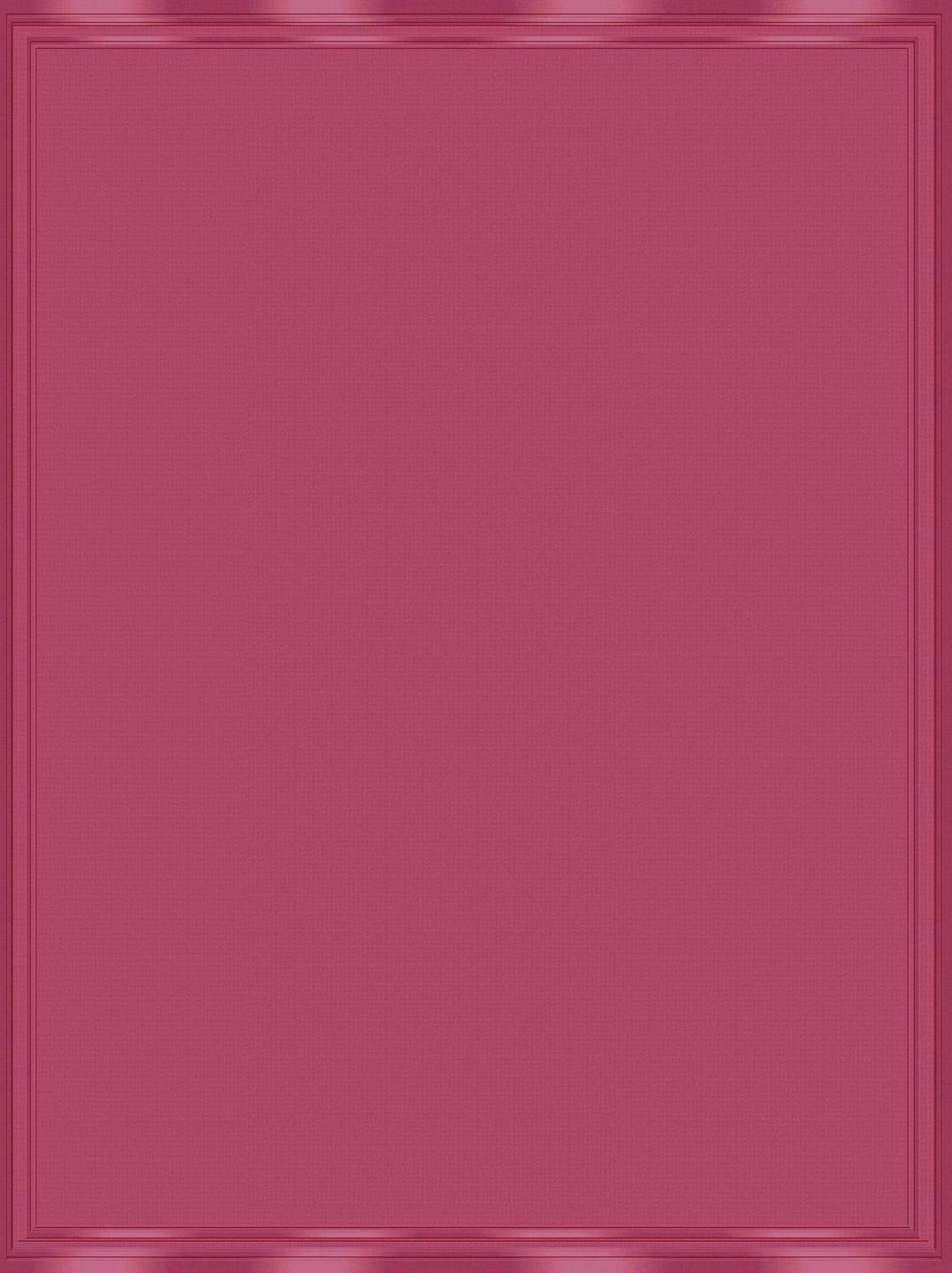 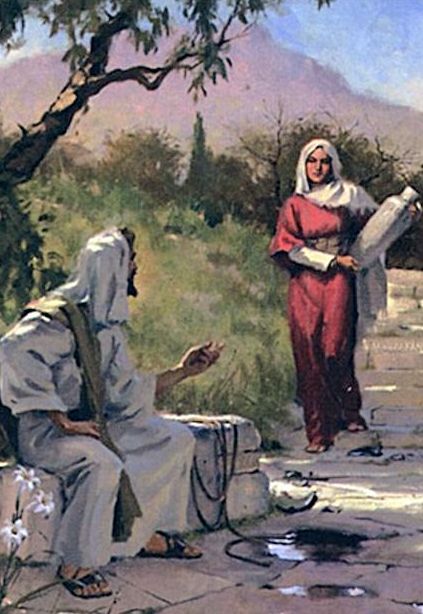 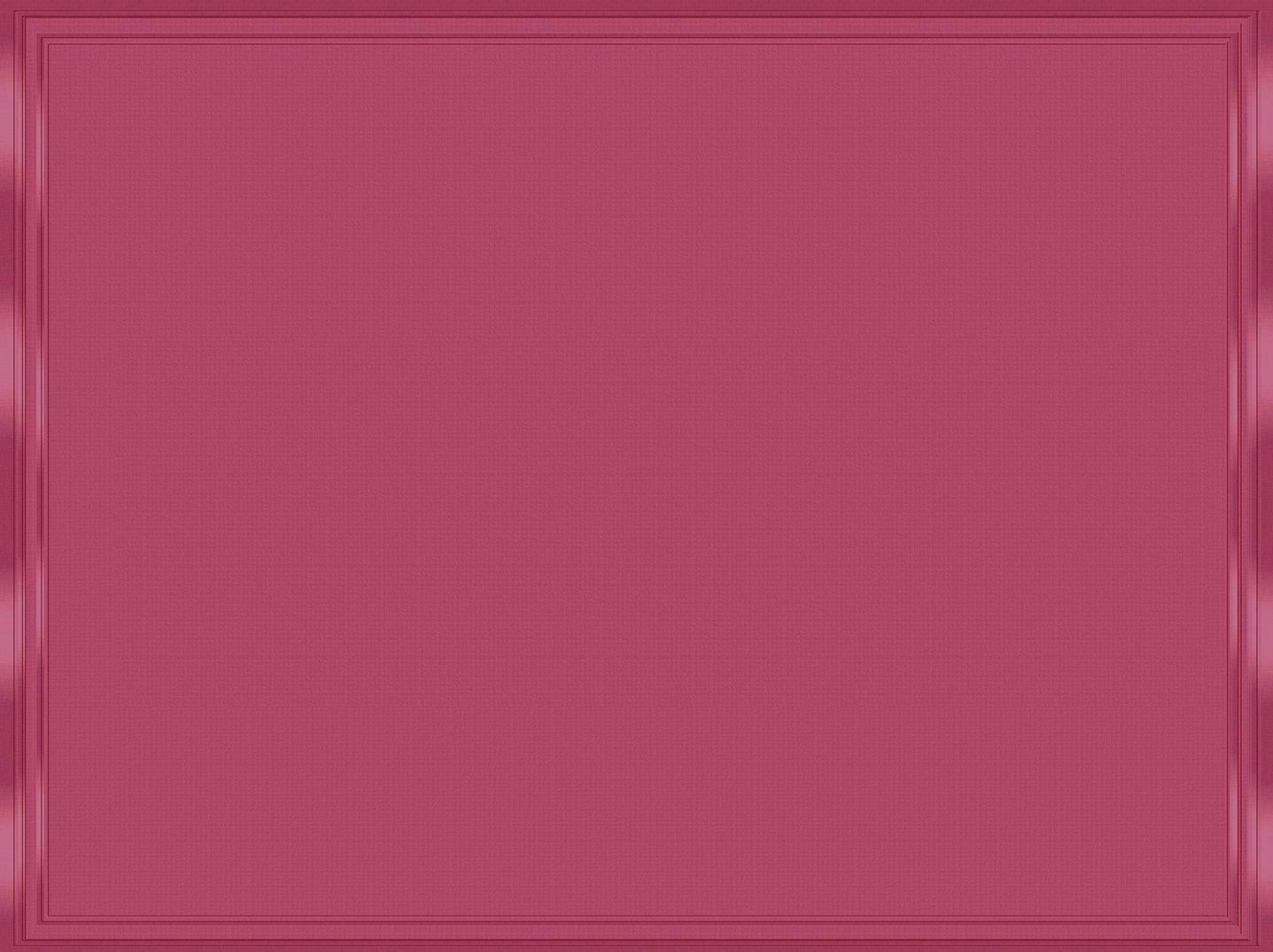 Los samaritanos eran una amalgama de los israelitas que escaparon de las deportaciones sirias del 722 
y de los colonos extranjeros, 
de mil razas, traídos por los asirios después de haber desvalijado 
y despoblado Palestina.

Siete siglos después 
la mezcla de sangres, de razas 
y aún de religiones, era total.
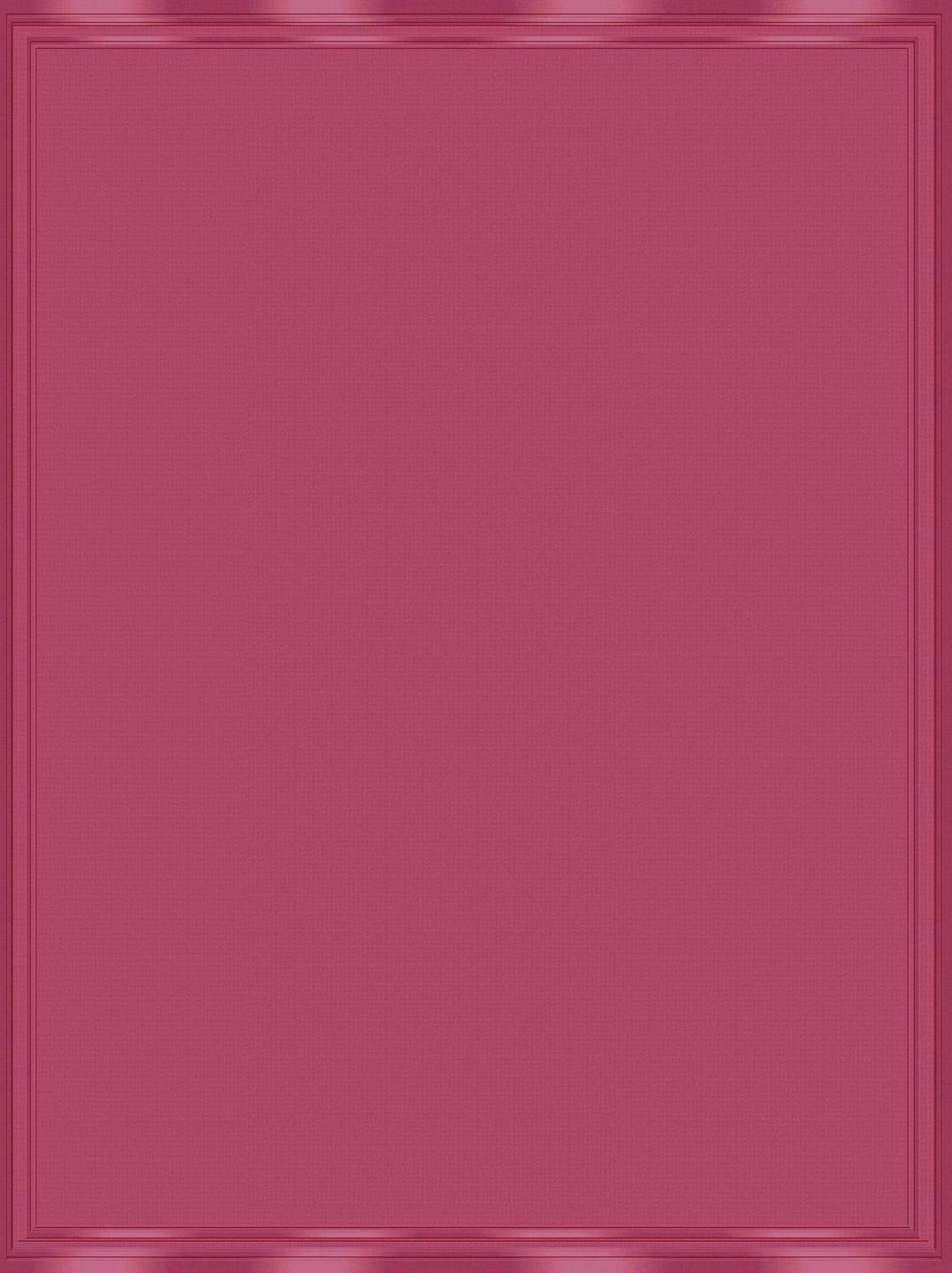 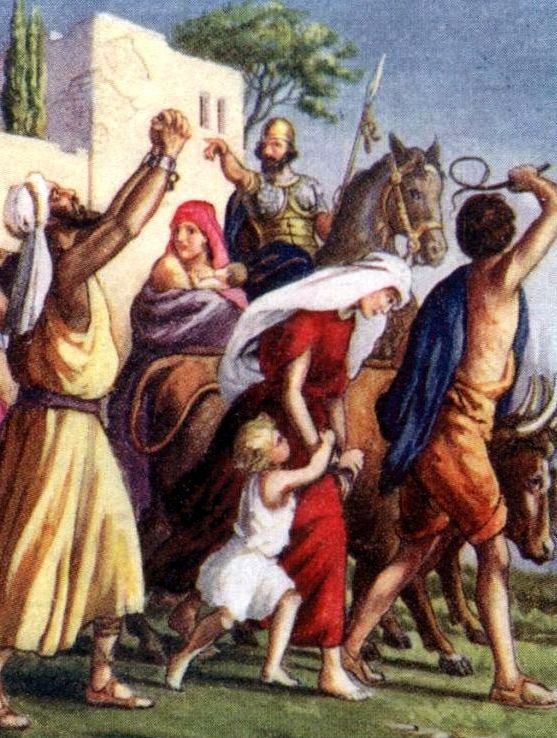 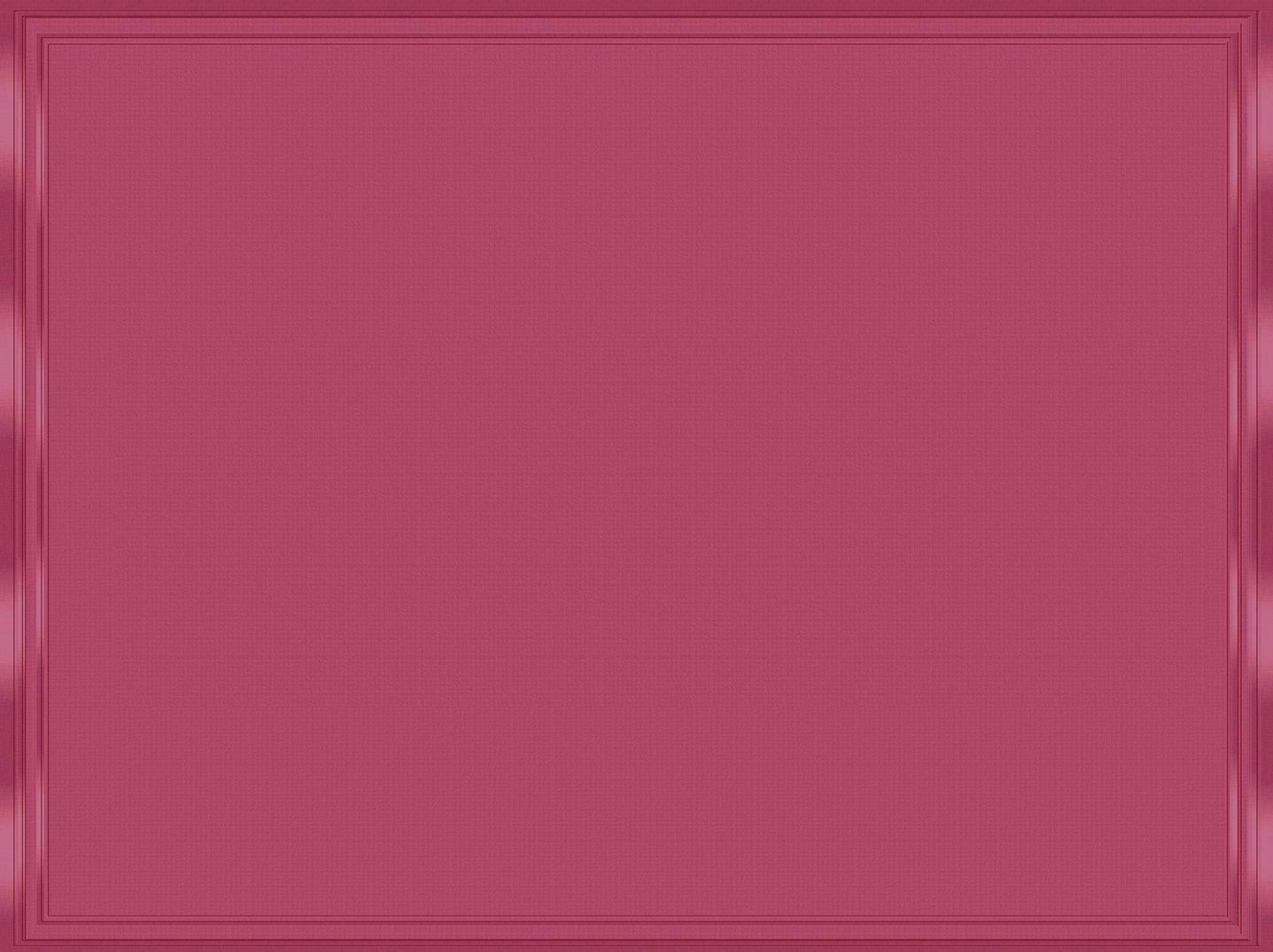 La nueva Jerusalén contemplará 
como cismáticos a los samaritanos.

A ello se añade el que uno de los sacerdotes judíos, Manasés, 
acosado por Esdras, huye y se refugia en Siquem, donde organiza un culto y un sacerdocio independiente de Jerusalén.

Ellos adoraban al Señor 
como los Judíos, pero tenían 
su propio templo, 
sus propios sacerdotes 
y su propia Biblia únicamente 
con los cinco libros de Moisés.
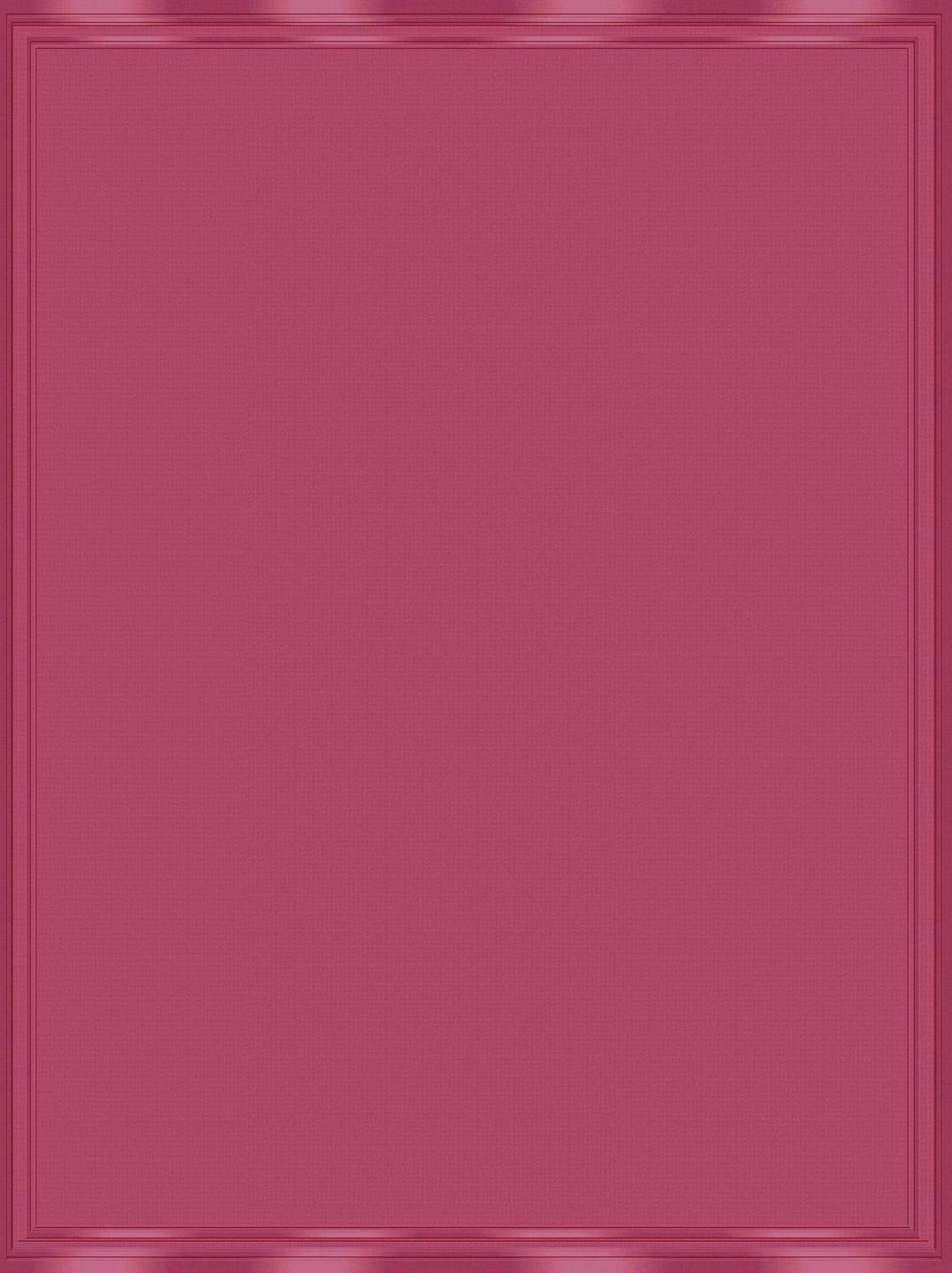 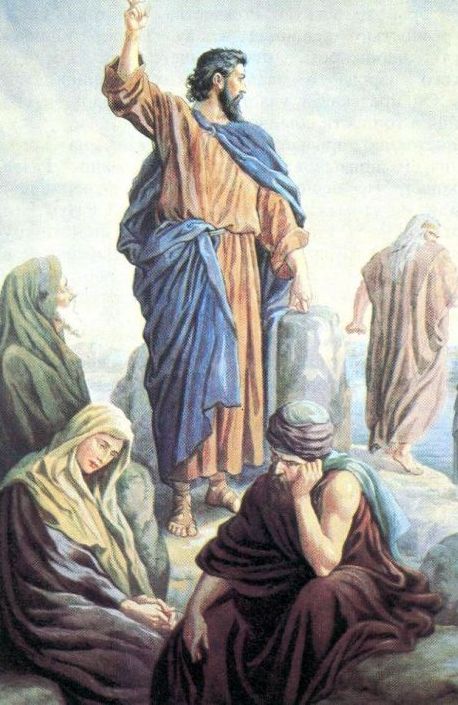 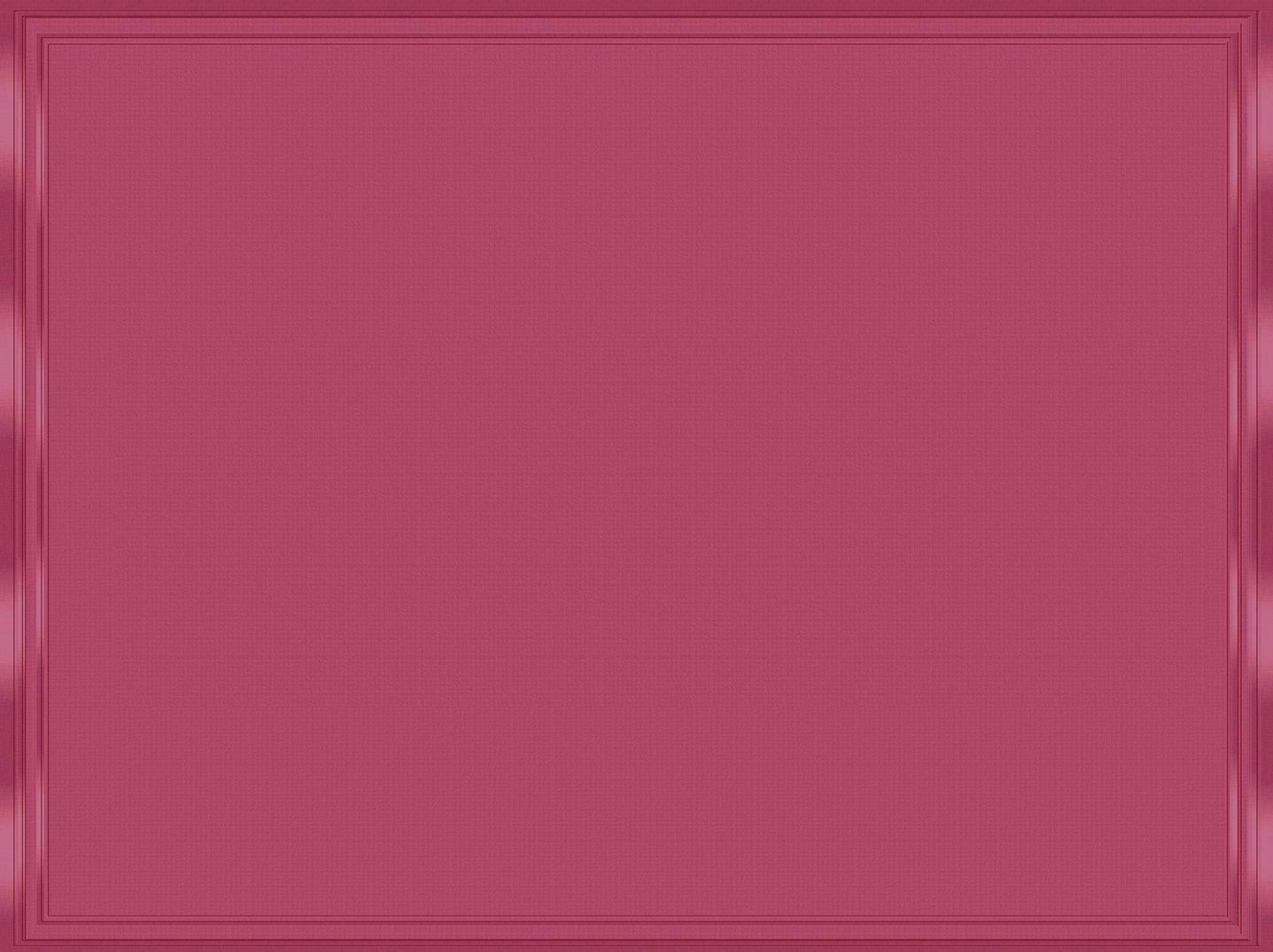 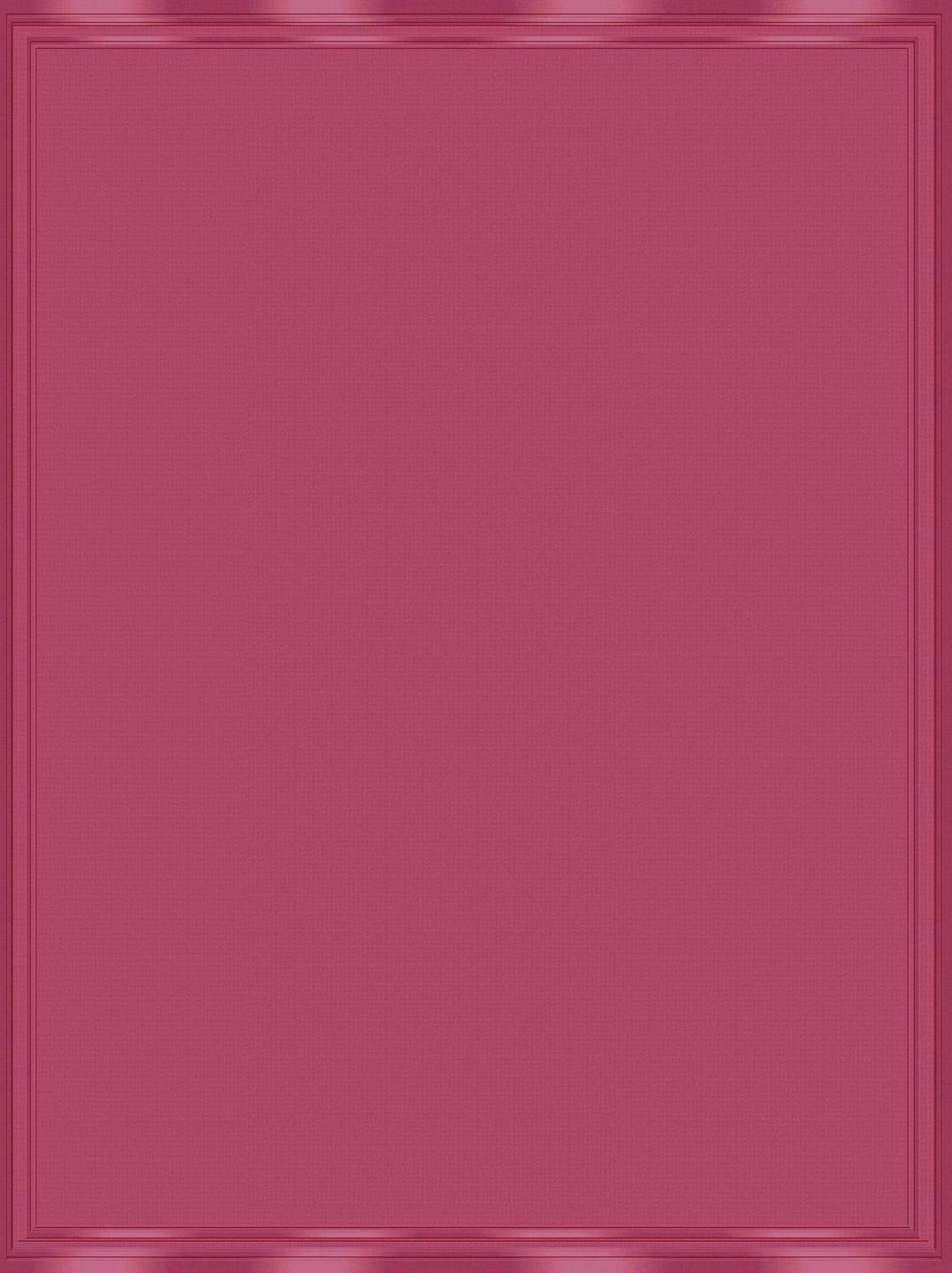 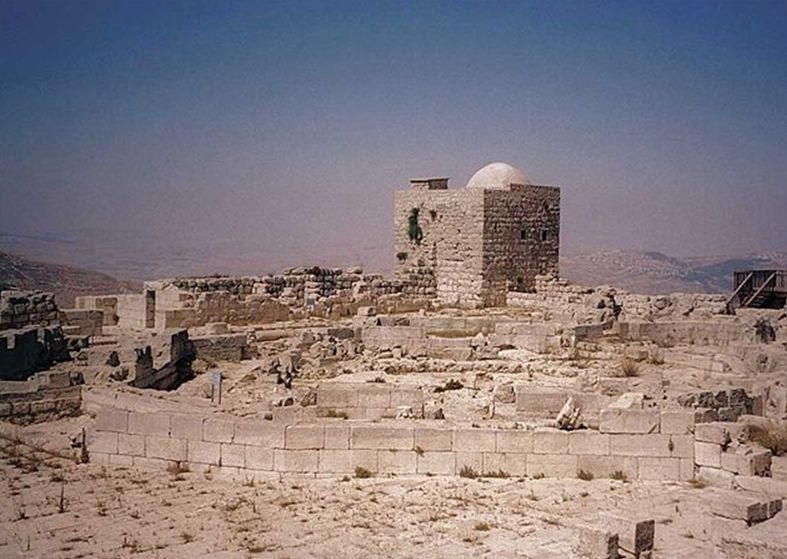 Frente al monte Sión se levantaba el templo samaritano en el monte Garizim, celebrando un culto independiente y éstas son sus ruinas.
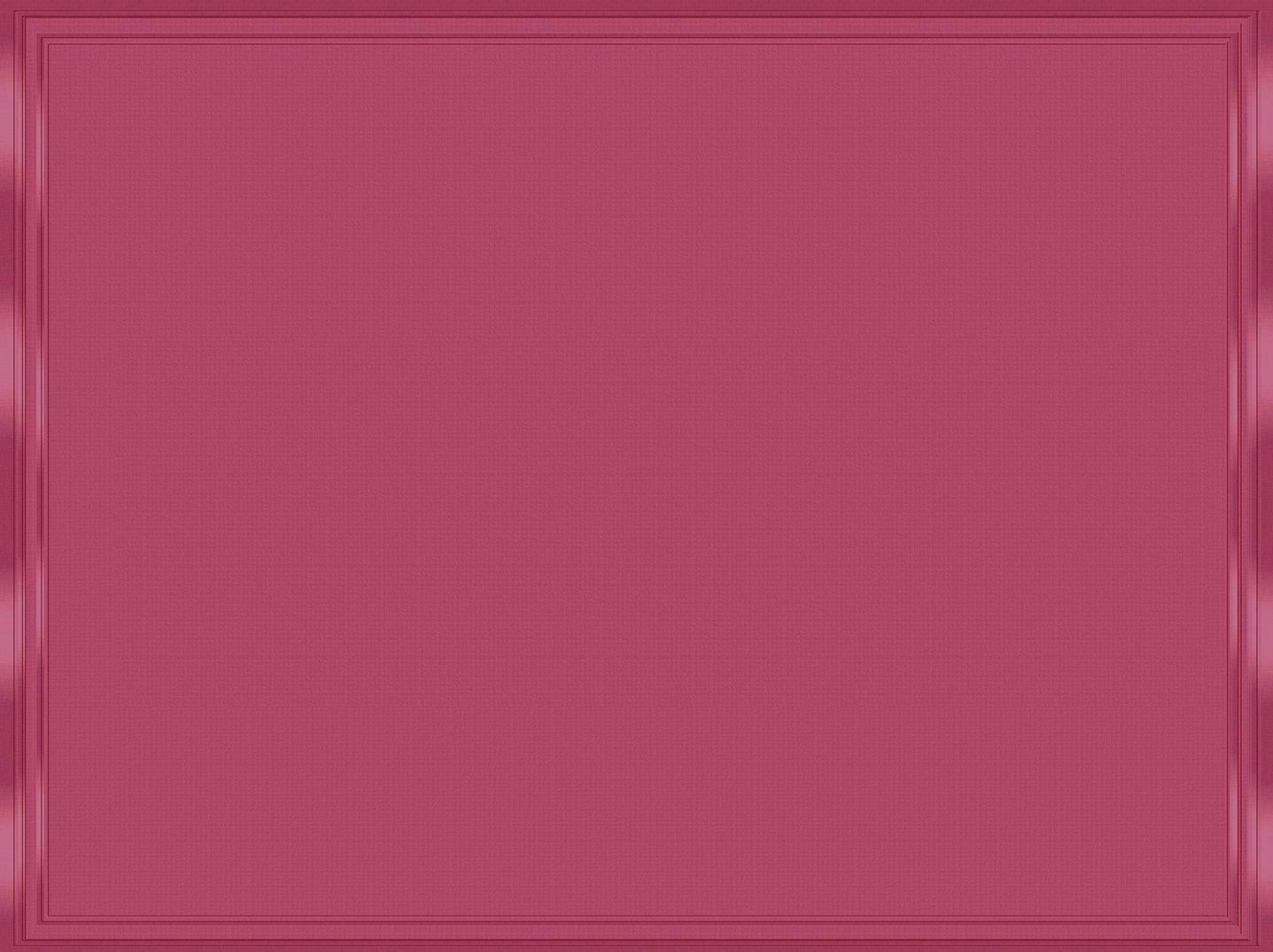 Un judío ni quería pisar los campos samaritanos, que geográficamente eran el corazón de Palestina.

Cuando los Judíos tenían que pasar de Galilea a Jerusalén, 
o de Jerusalén a Galilea, 
no pasaban por Samaria; 
bajaban por las montañas hasta el río Jordán, bordeando el río.

Jesús, en cambio, se detuvo en esa tierra a descansar al lado de un viejo pozo cerca de una pequeña aldea de Sirac.
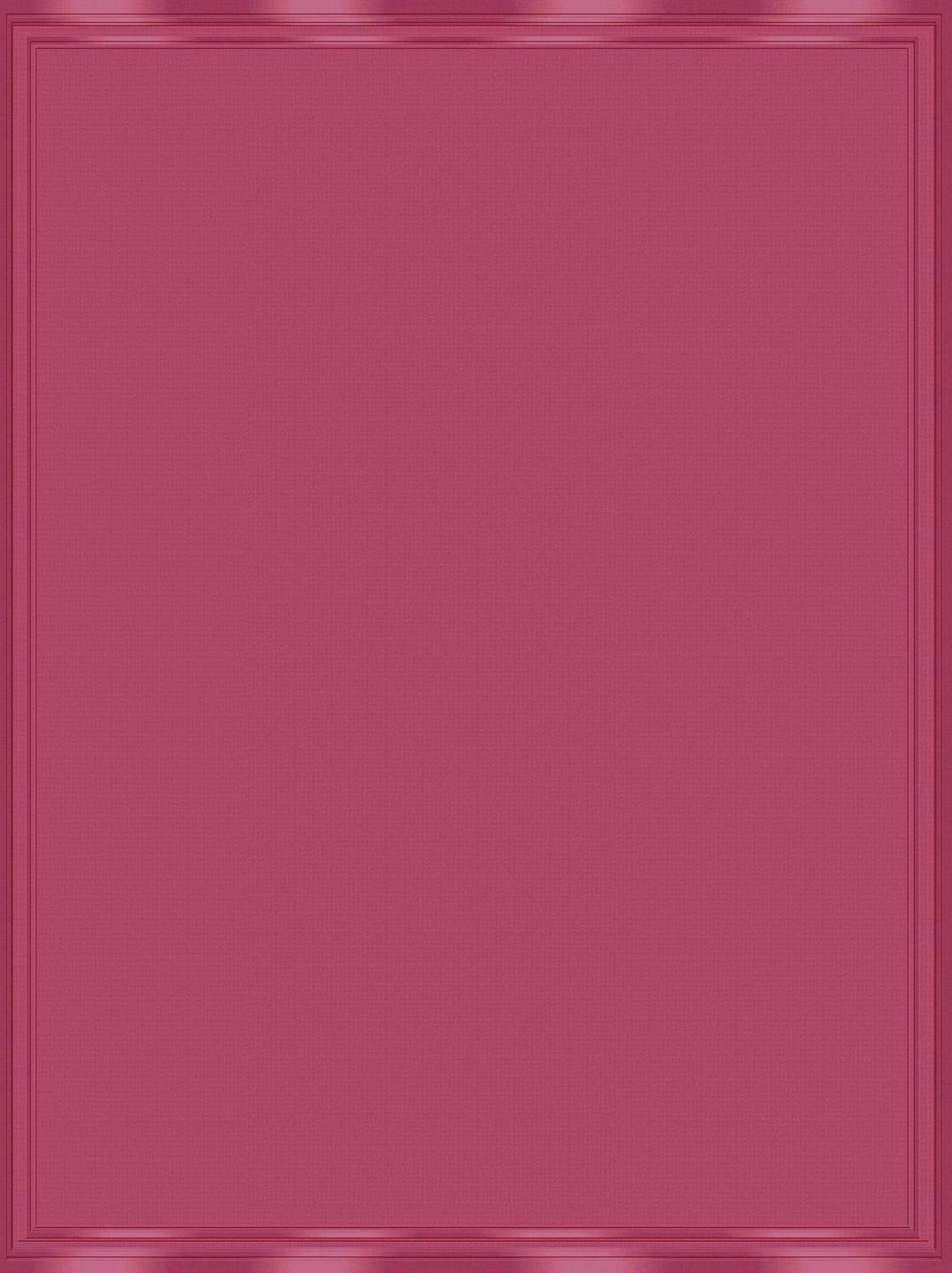 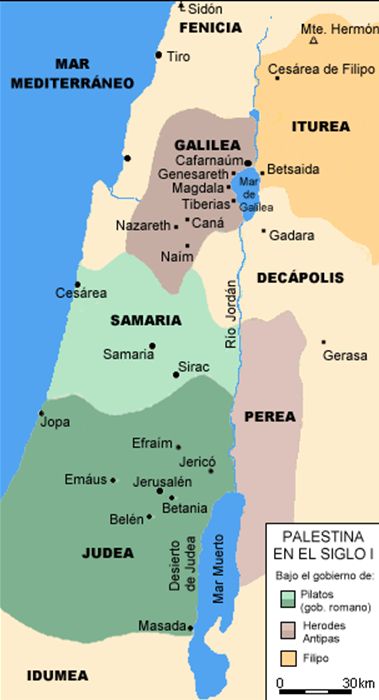 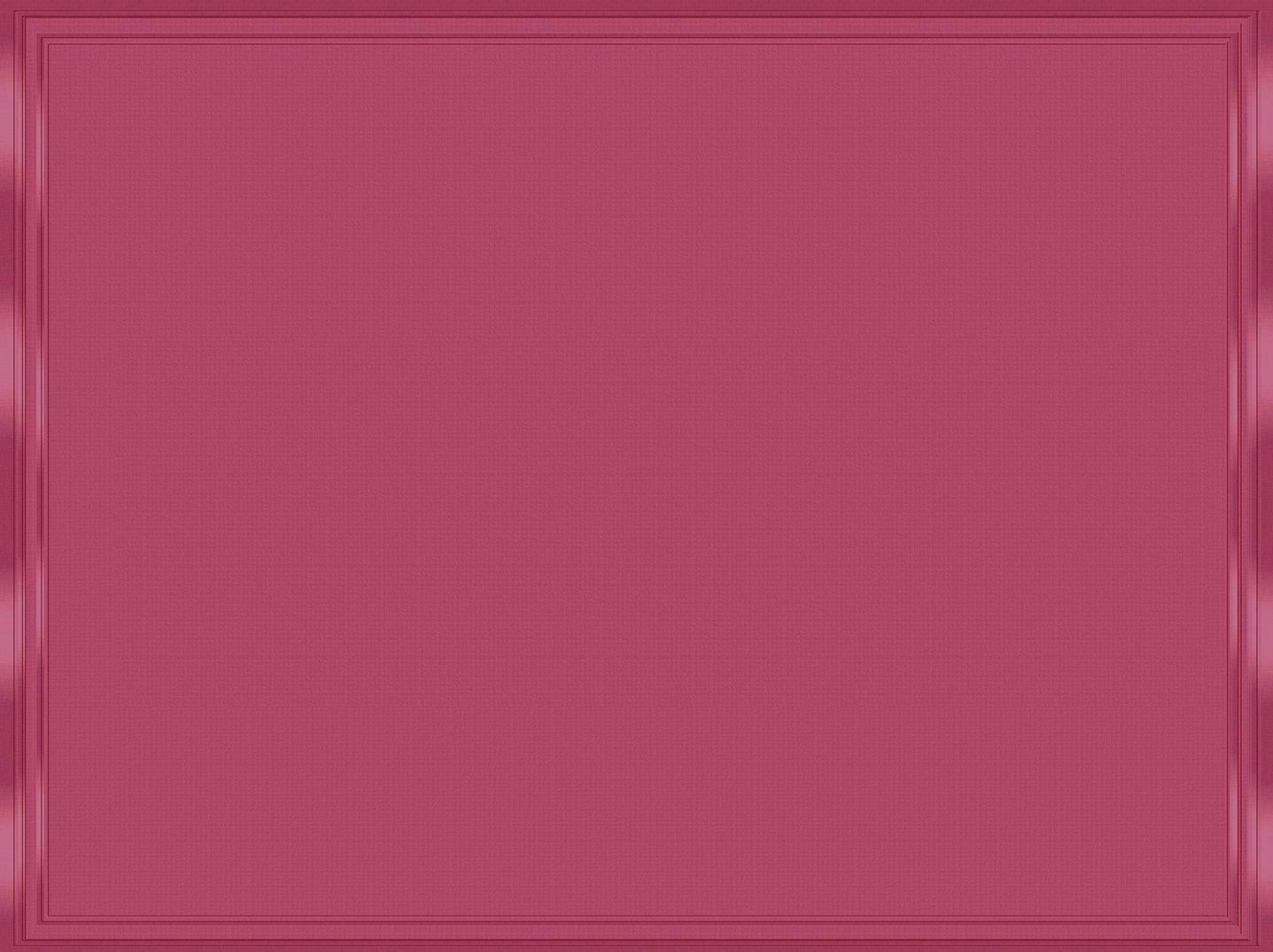 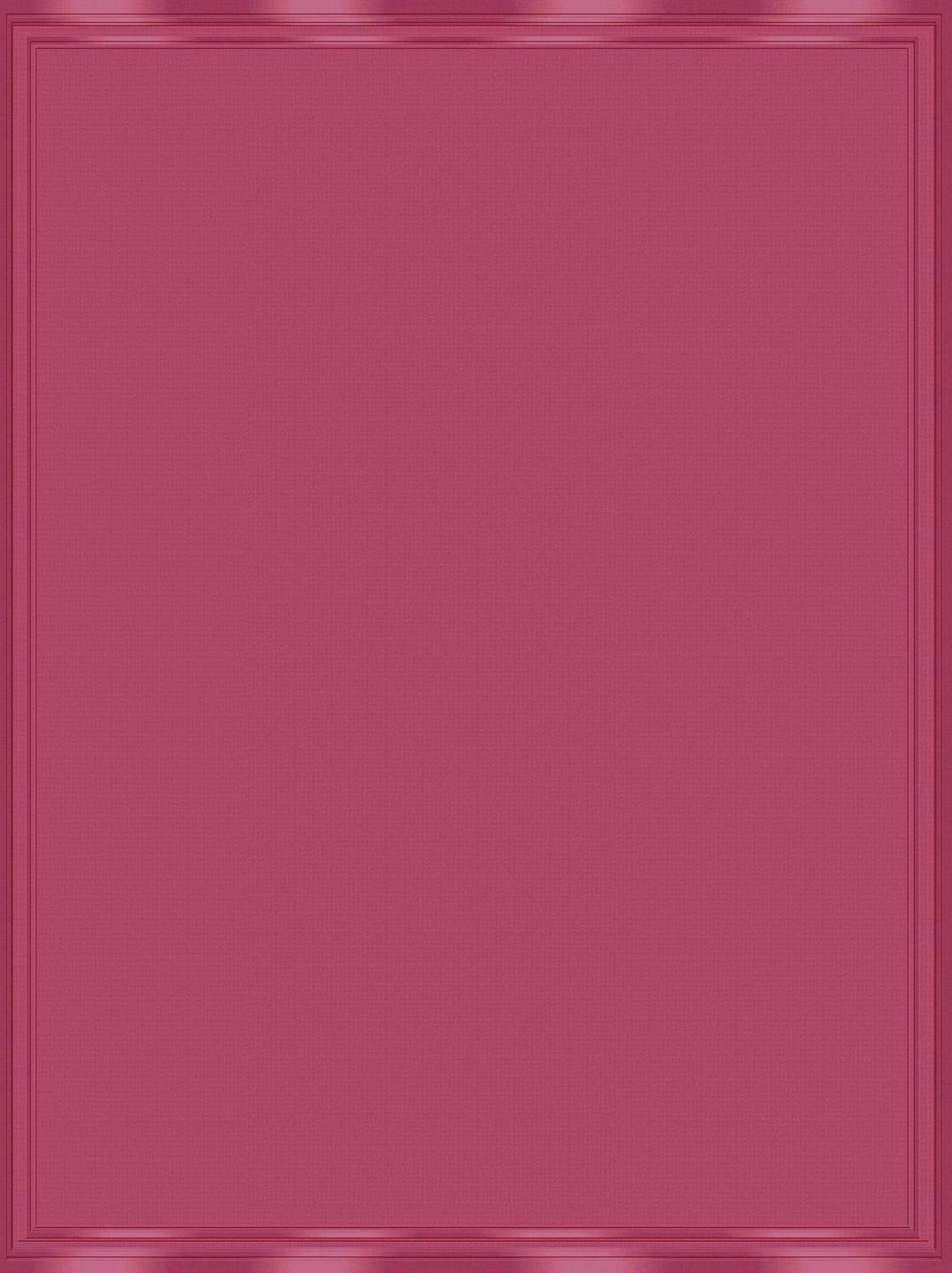 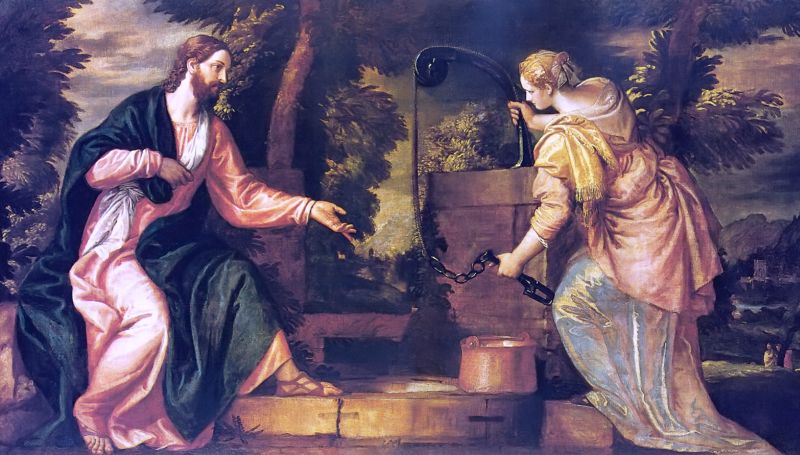 Jesús le respondió: "Si conocieras el don de Dios, 
y si supieras quién es el que te dice:" Dame de beber ",
 tú le habrías pedido a él, y él te habría dado agua viva."
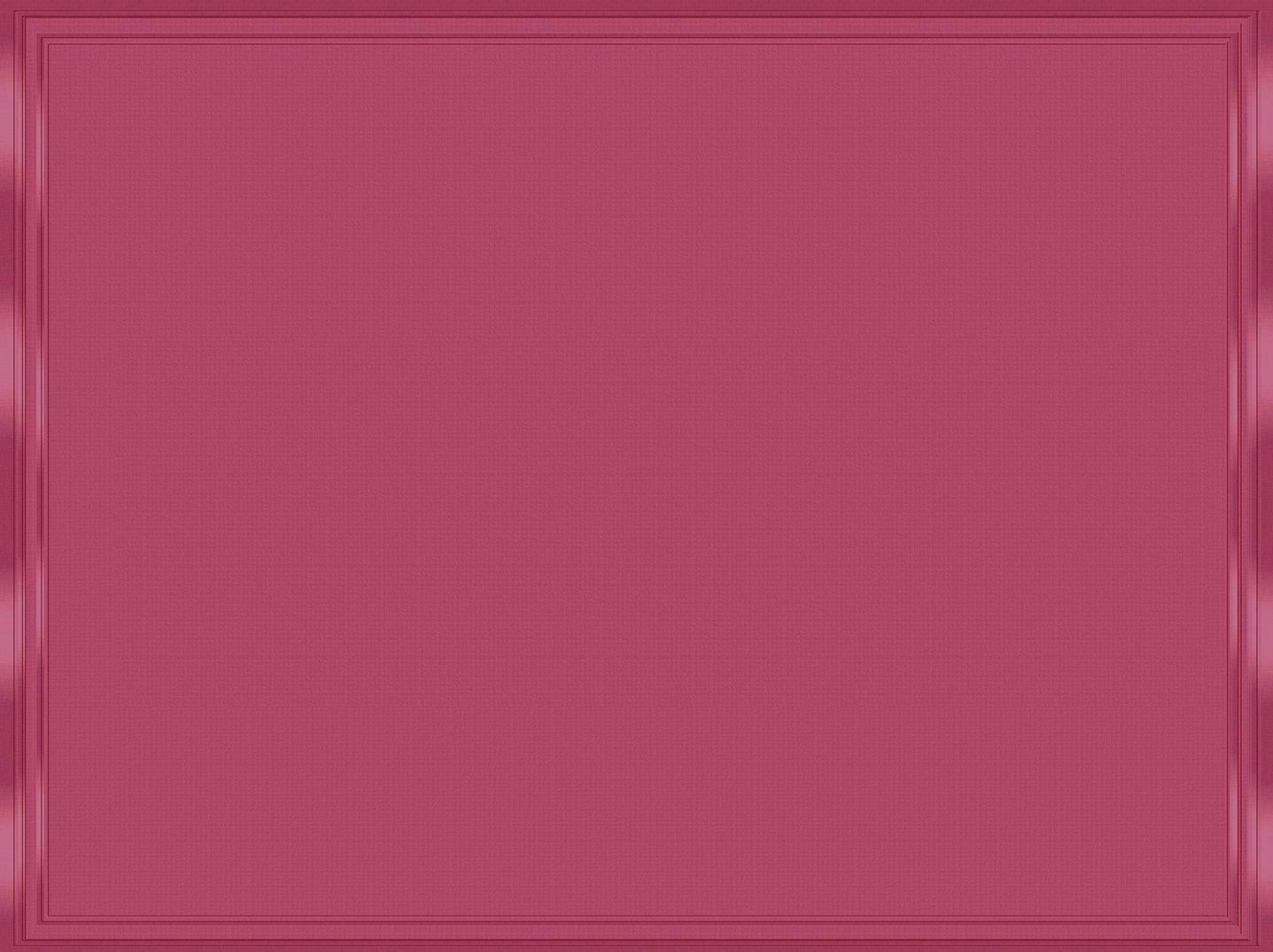 El “don de Dios” aquí es el don expresado por el “agua viva”.

El “agua viva,” como imagen,
 es el agua de la fuente, 
en contraposición a las aguas estancadas o quietas de cisternas
 o pantanos (Jer 2:13).
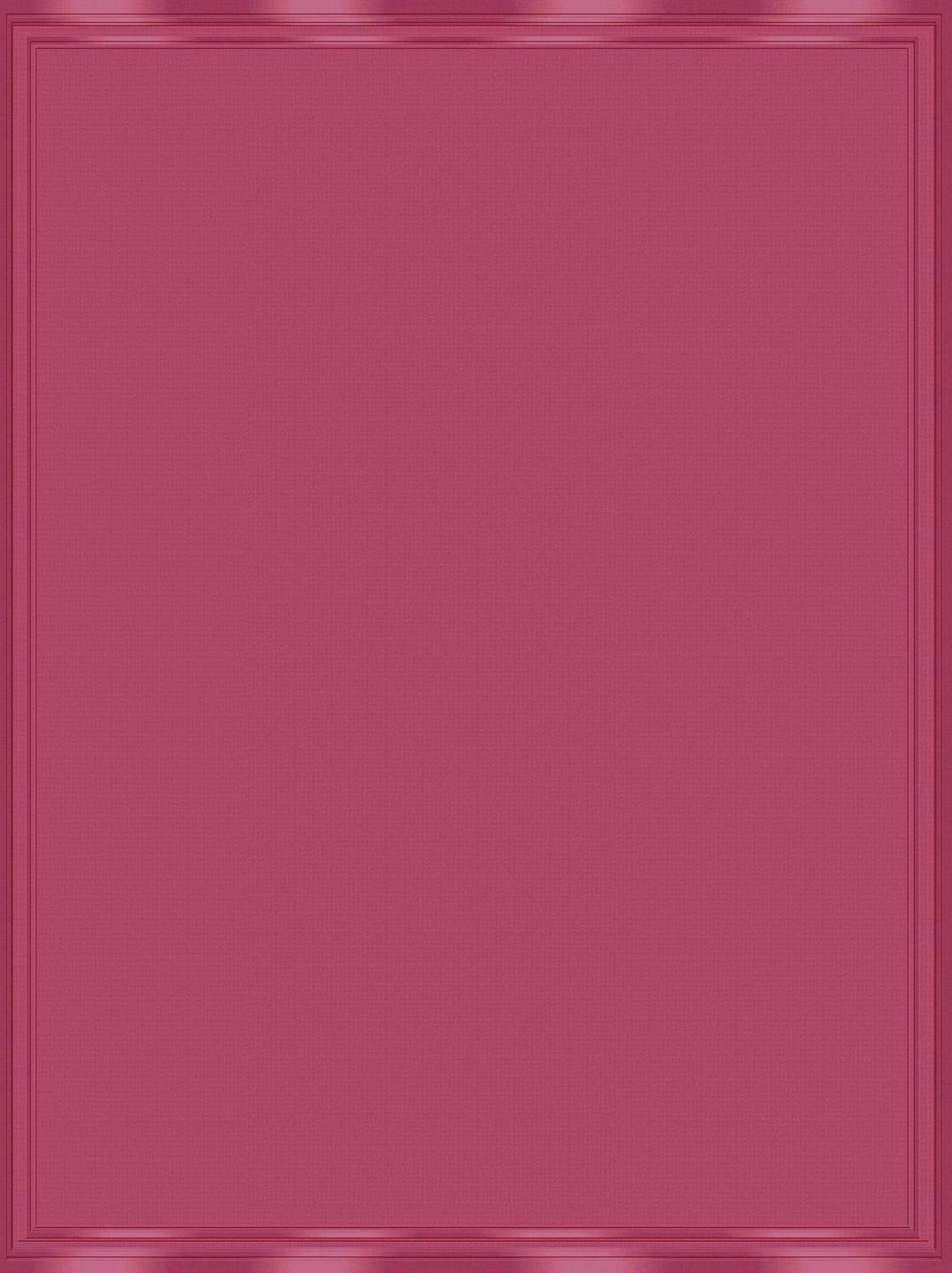 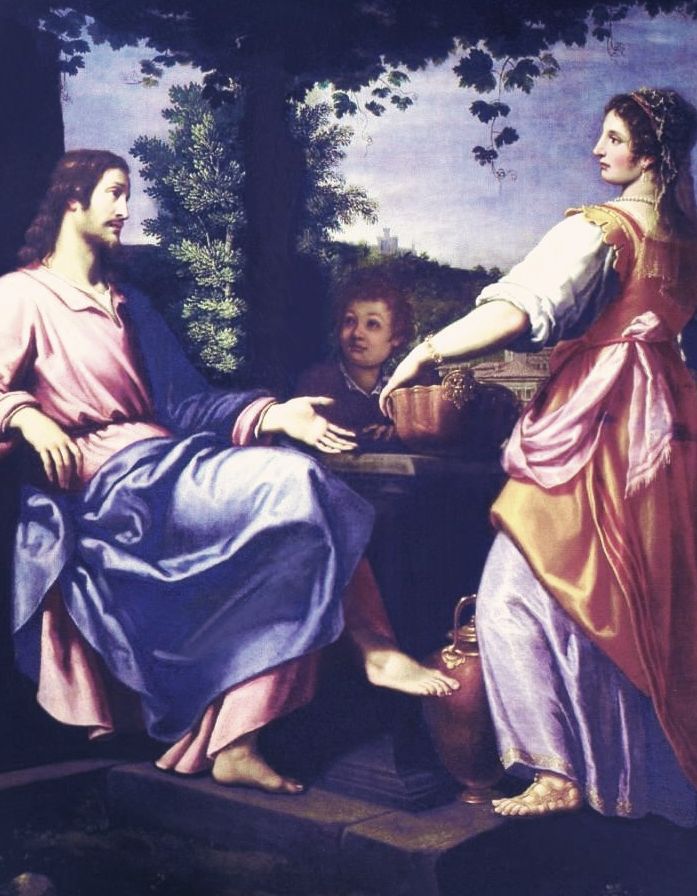 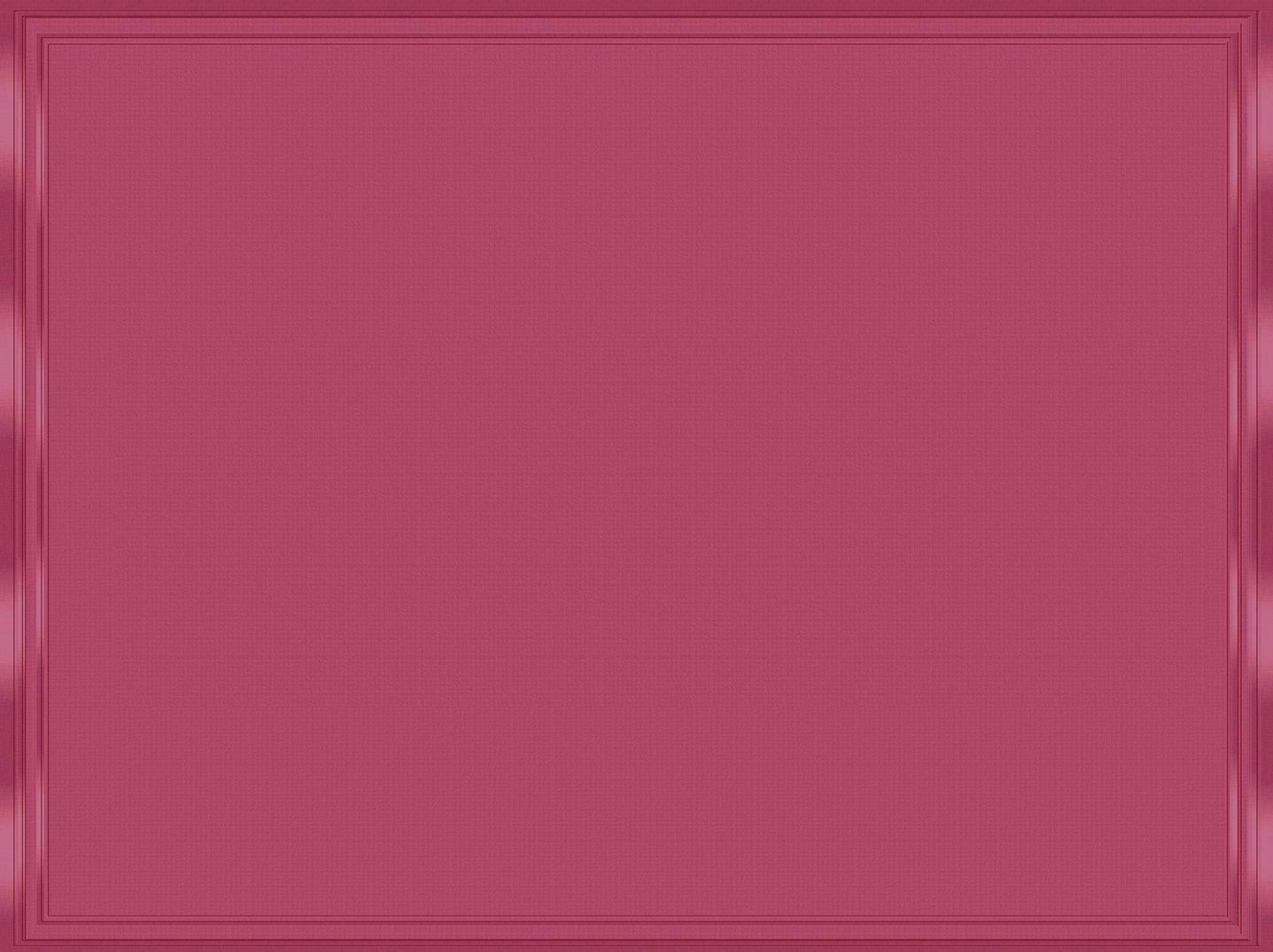 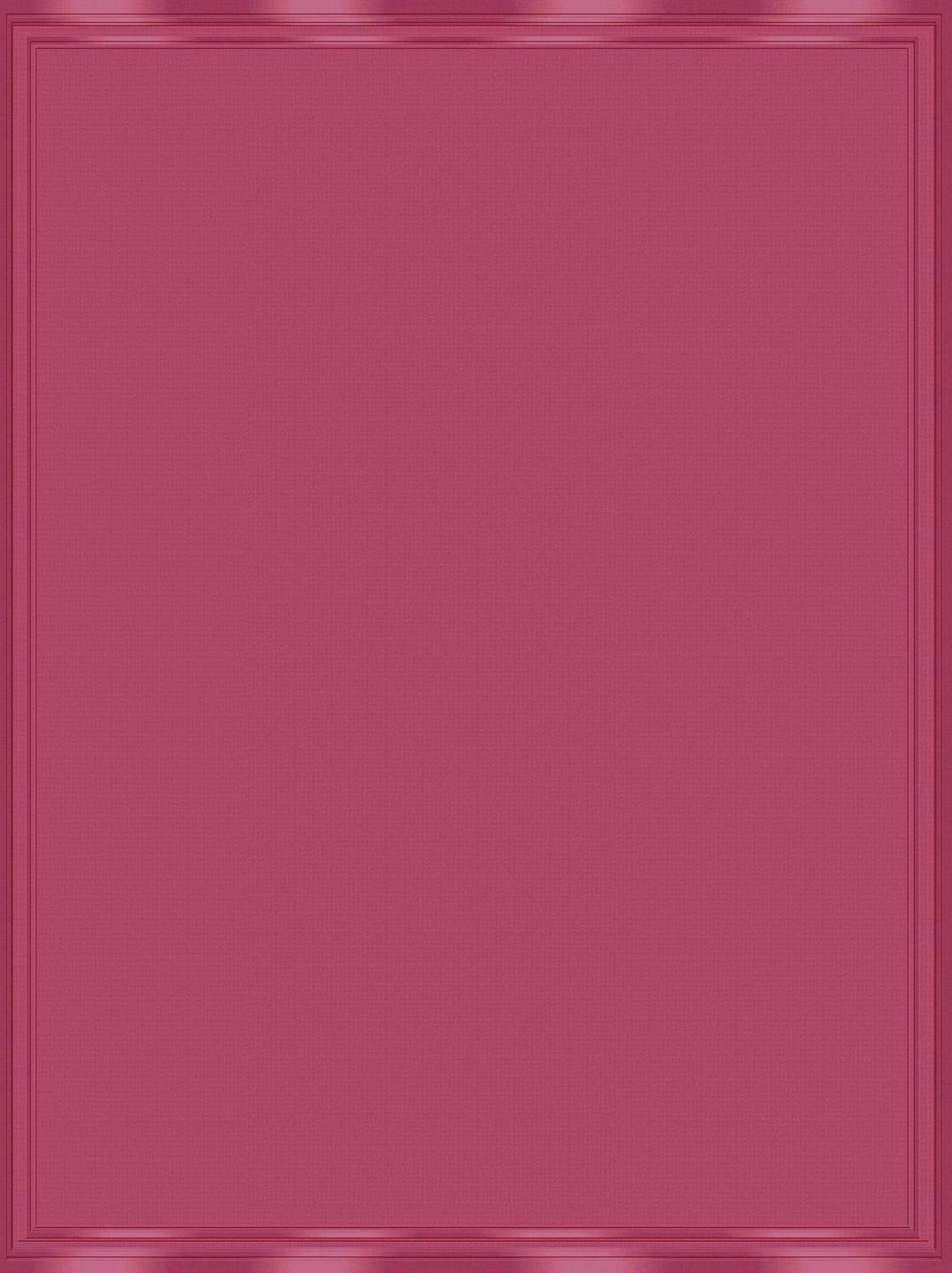 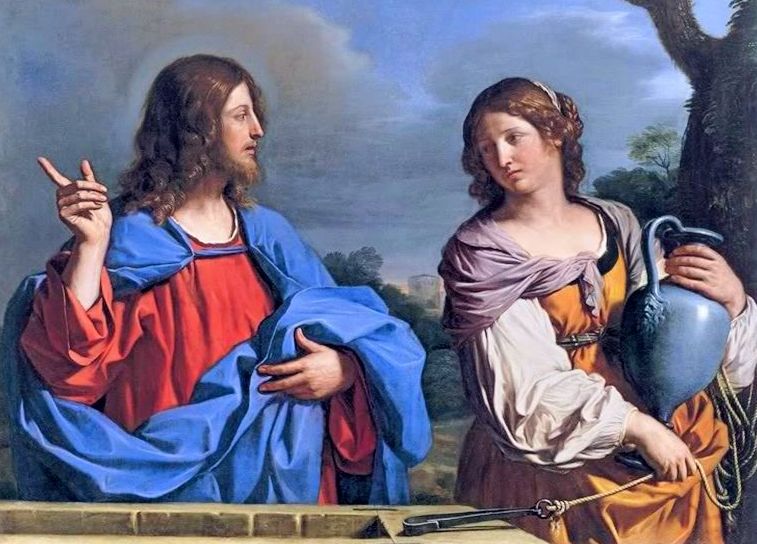 Ante esta manifestación de Cristo, los papeles se cambian, 
y el que pide, pide también ser pedido; 
y el que suplica agua, ofrece a su vez “agua viva.”
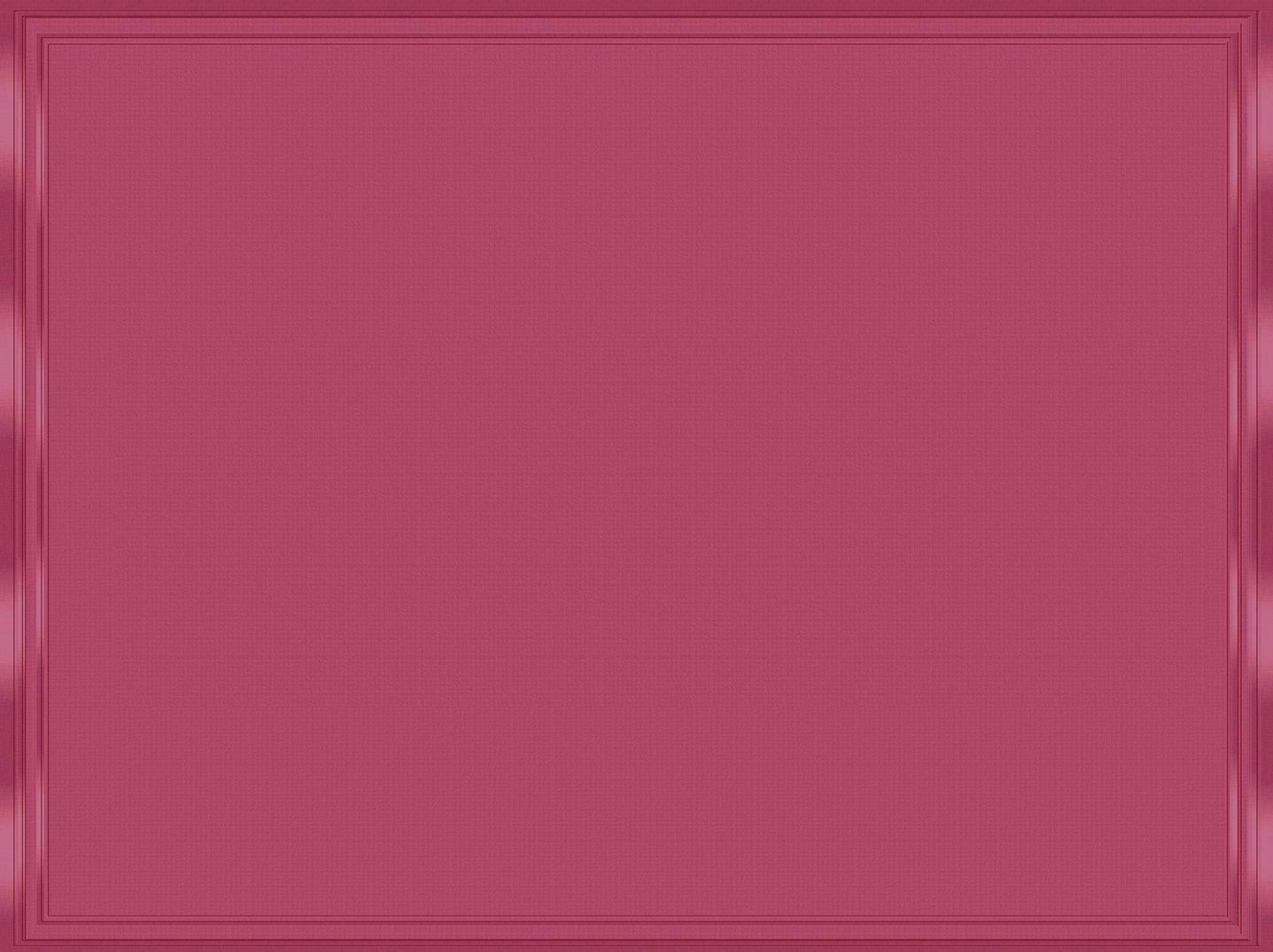 La mujer aquella quizás pensaba en algún tipo de agua mágica, que mana en su fondo. Por eso le dice, extrañada, que, siendo el pozo hondo y no teniendo él aparejo para sacarla, “¿de dónde, pues, tienes tú el agua viva?” “¿Acaso eres tú más grande que nuestro padre Jacob, que nos dio este pozo, y de él bebió él mismo, sus hijos y rebaños?”
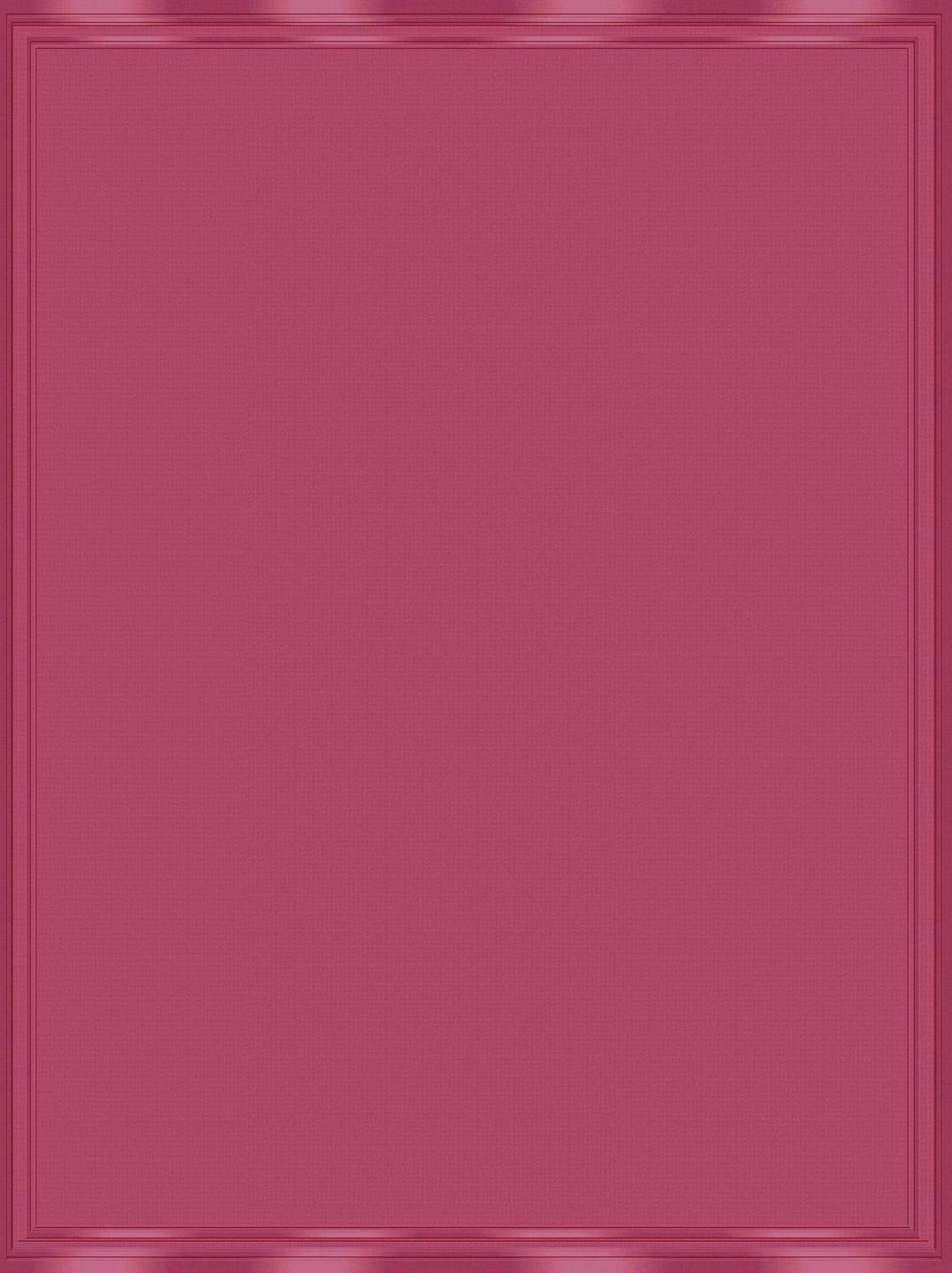 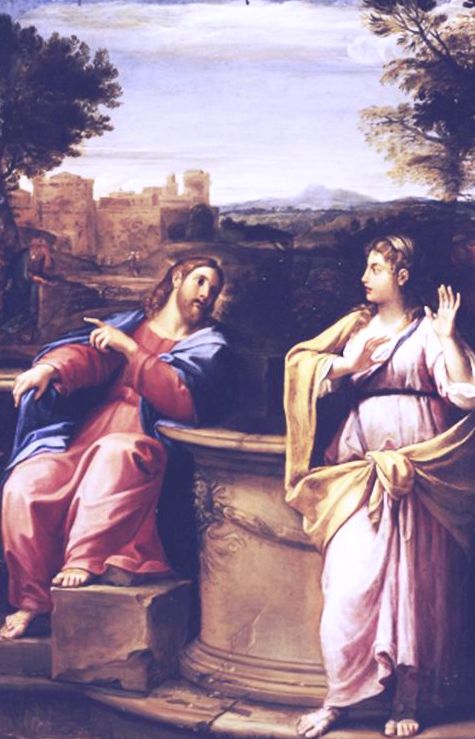 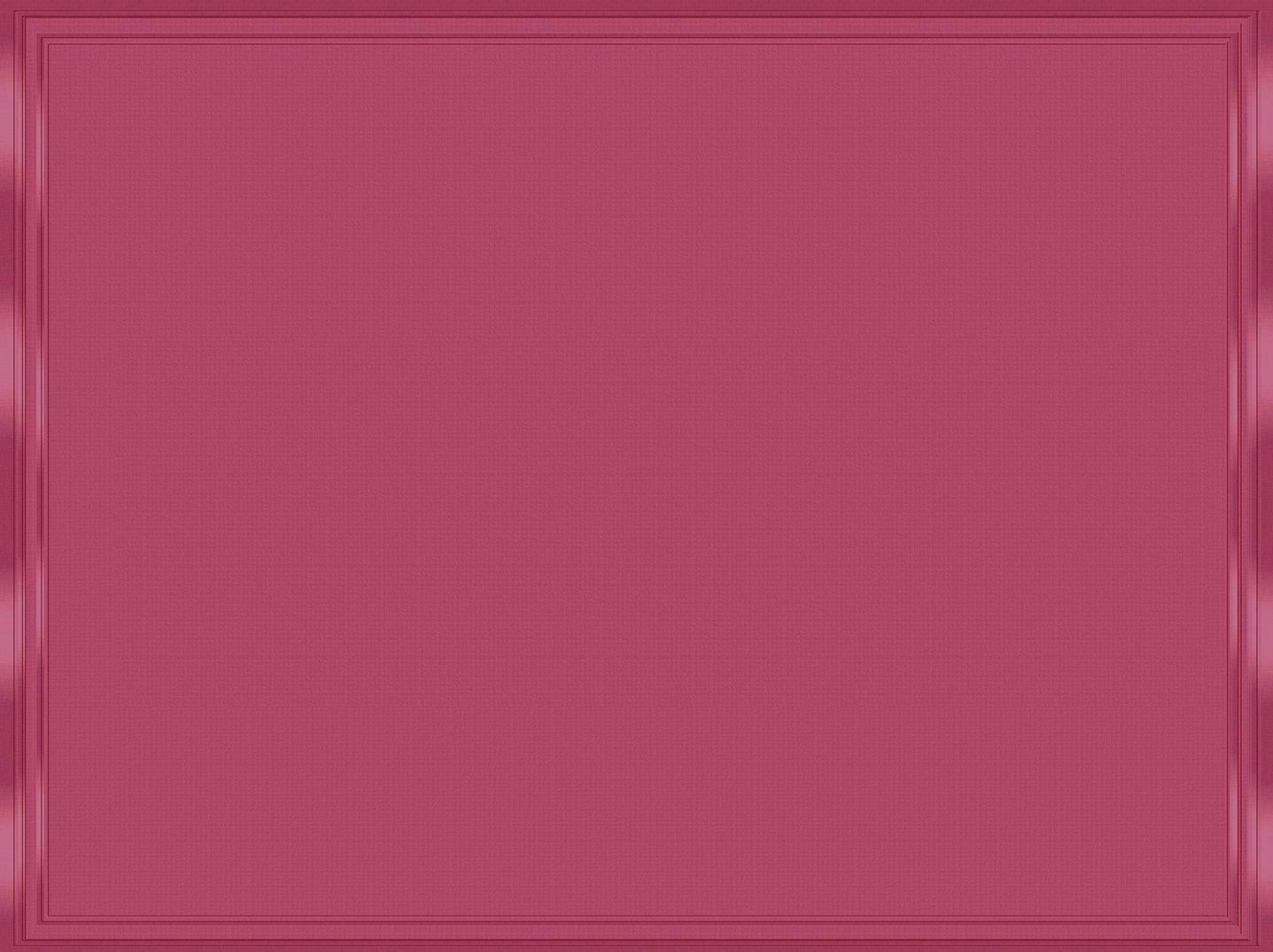 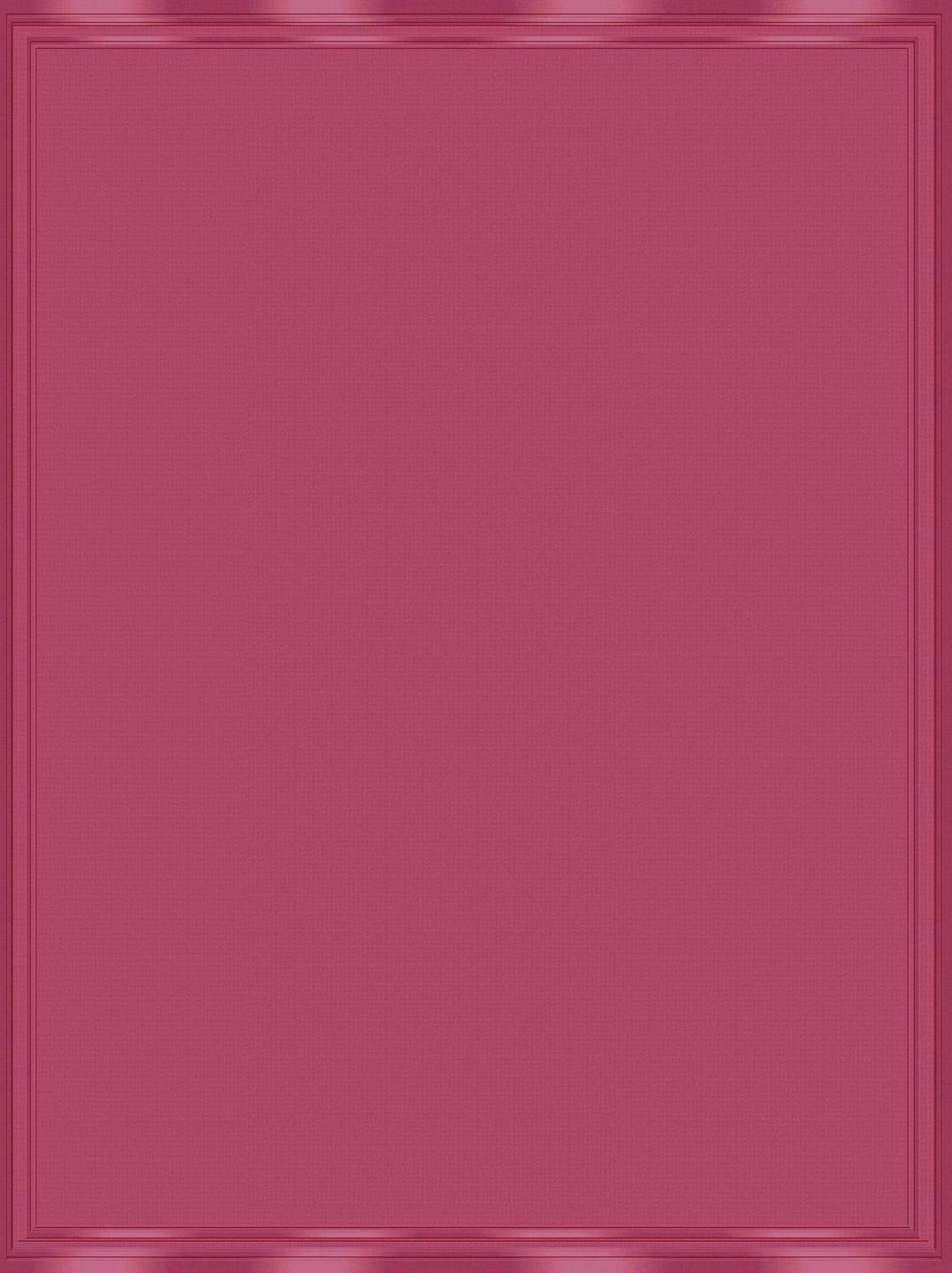 Los samaritanos tenían a gran orgullo proclamarse descendientes de Jacob; 
era como su justificación 
de la mixtificación racial y del cisma religioso. Por eso gustaban recordar que Samaria había sido escenario 
de la vida de los patriarcas.
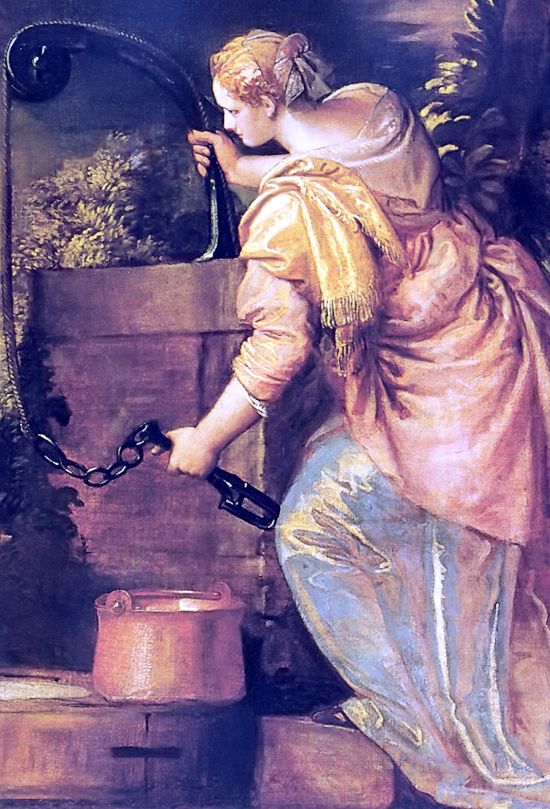 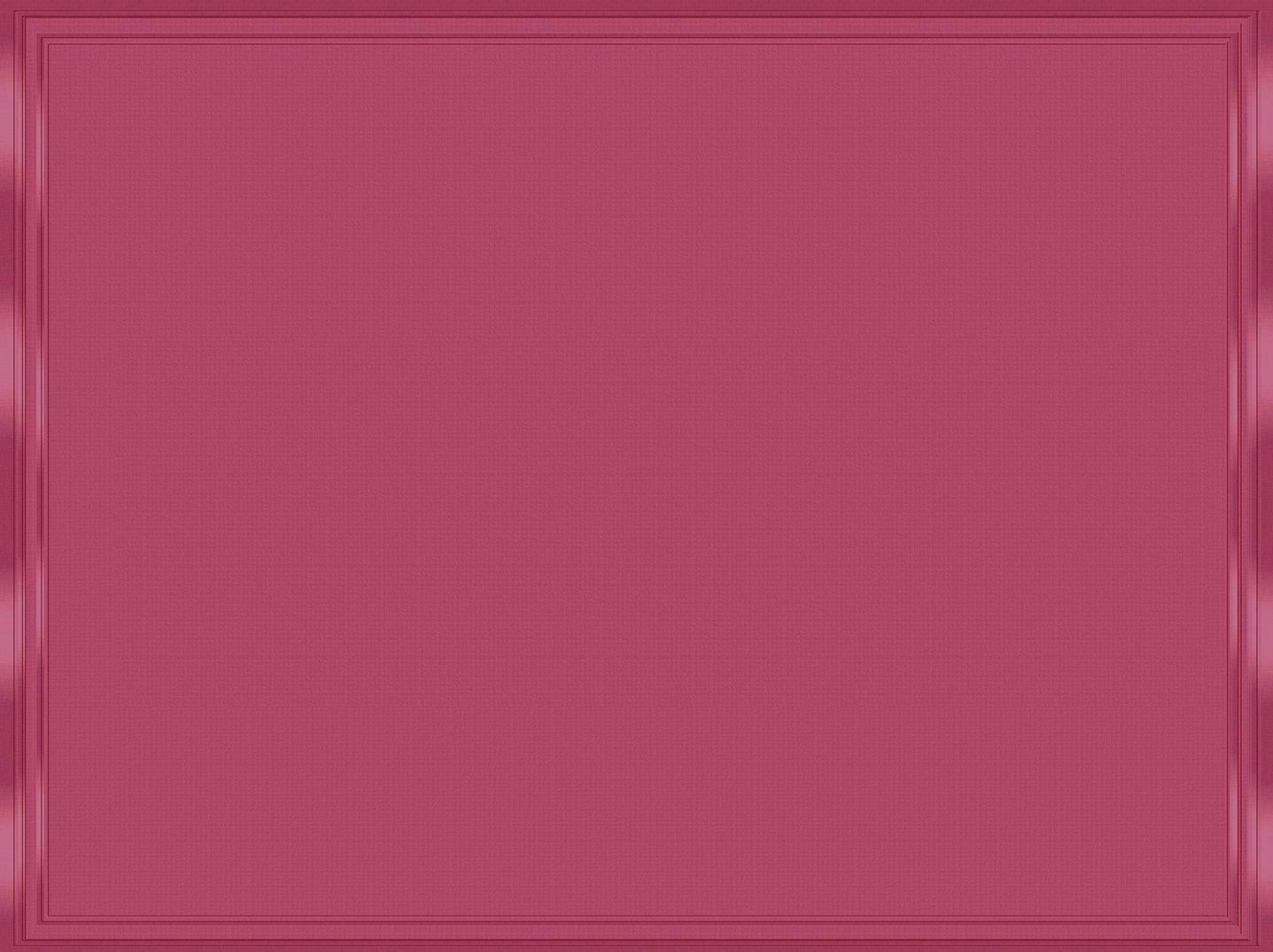 Cristo no le responde 
a su objeción. 

En su enseñanza hará ver 
que El es superior 
al poder de los patriarcas. 

“Quien bebe de esta agua
 volverá a tener sed;
pero el que bebe del agua 
que yo le diere, no tendrá jamás sed, sino que, por el contrario,
 el agua que yo le dese hará en él fuente de agua, que está saltando hasta la vida eterna” .
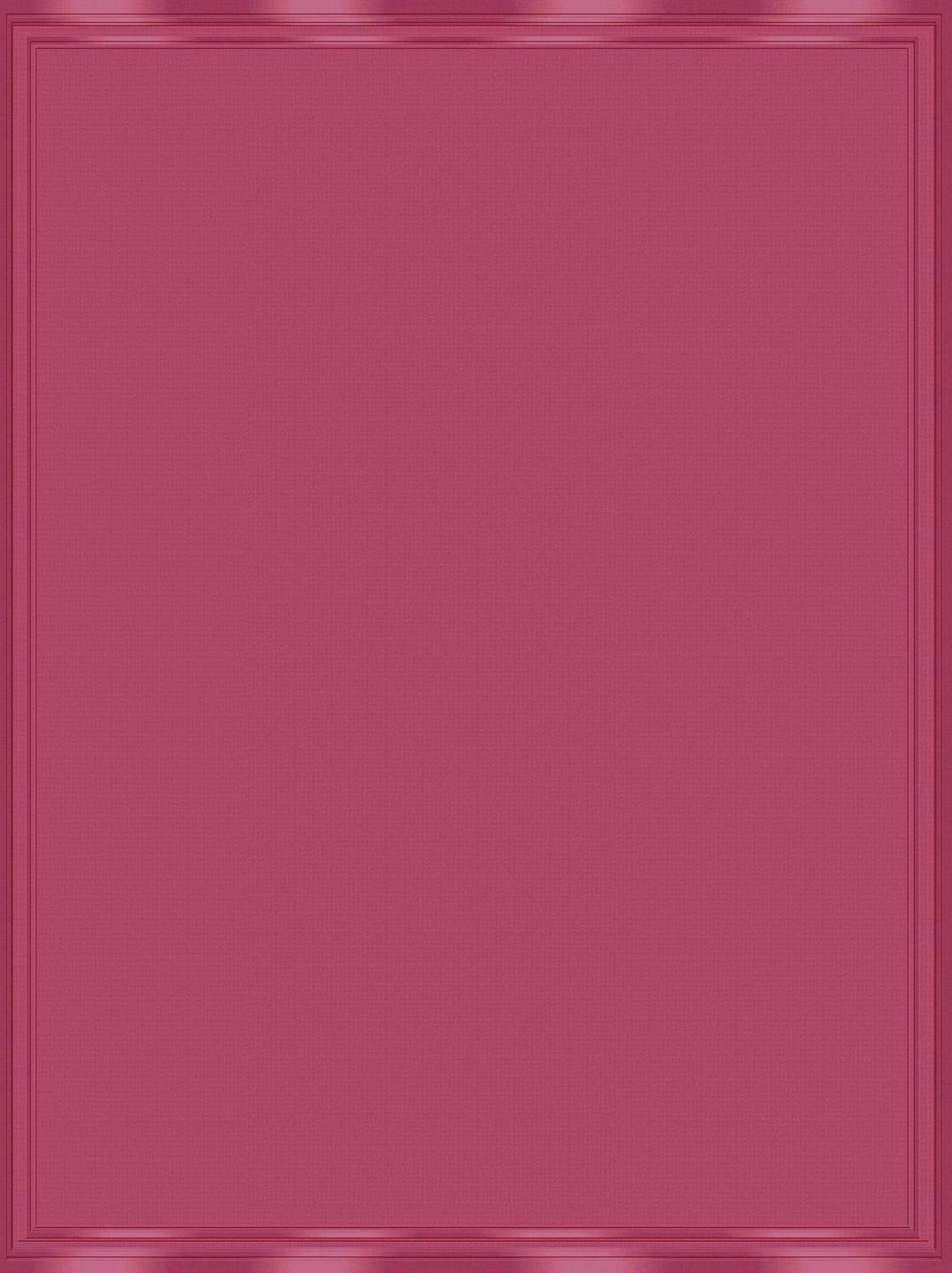 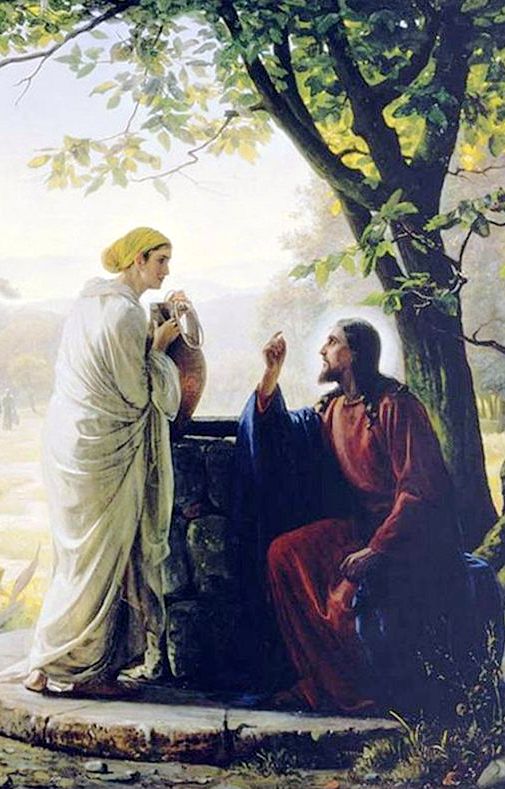 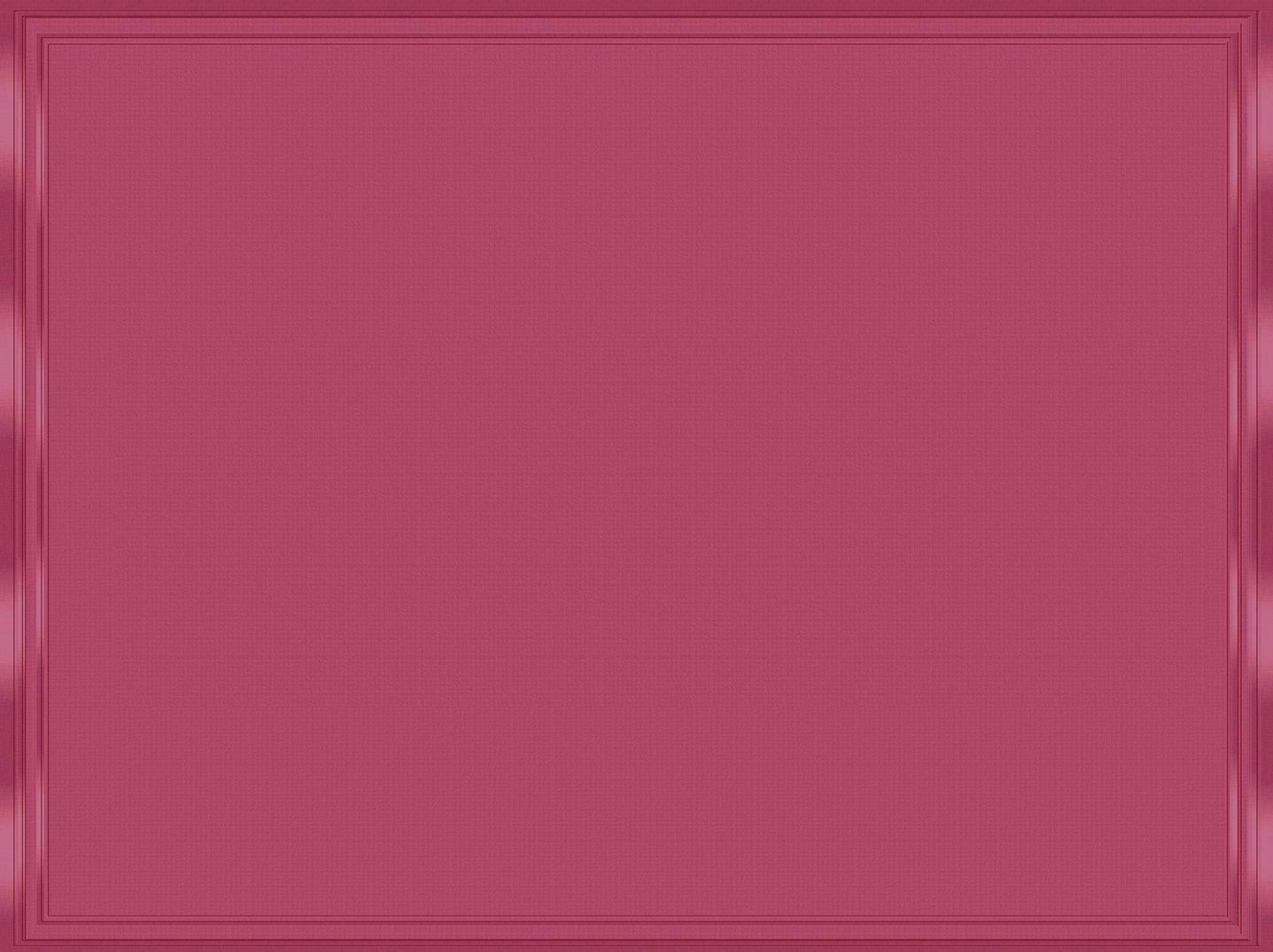 El agua de fuente, el “agua viva,” simboliza:

La Vida Espiritual, que Dios dispensa, (Ez_47:1ss; Sal_36:9.10; Ap_7:17; Ap_22:17)

Las Gracias de todo tipo dispensadas por Dios y Cristo-Dios 
(Is_12:3; Is_49:10; Is_55:1). 


Y, con ello, toda su acción: santificadora, iluminadora 
y carismática en los creyentes.

El concepto de “agua” sugiere 
al Espíritu Santo en el bautismo; 
y esta narración, aparte de su valor histórico, refleja la catequesis bautismal.
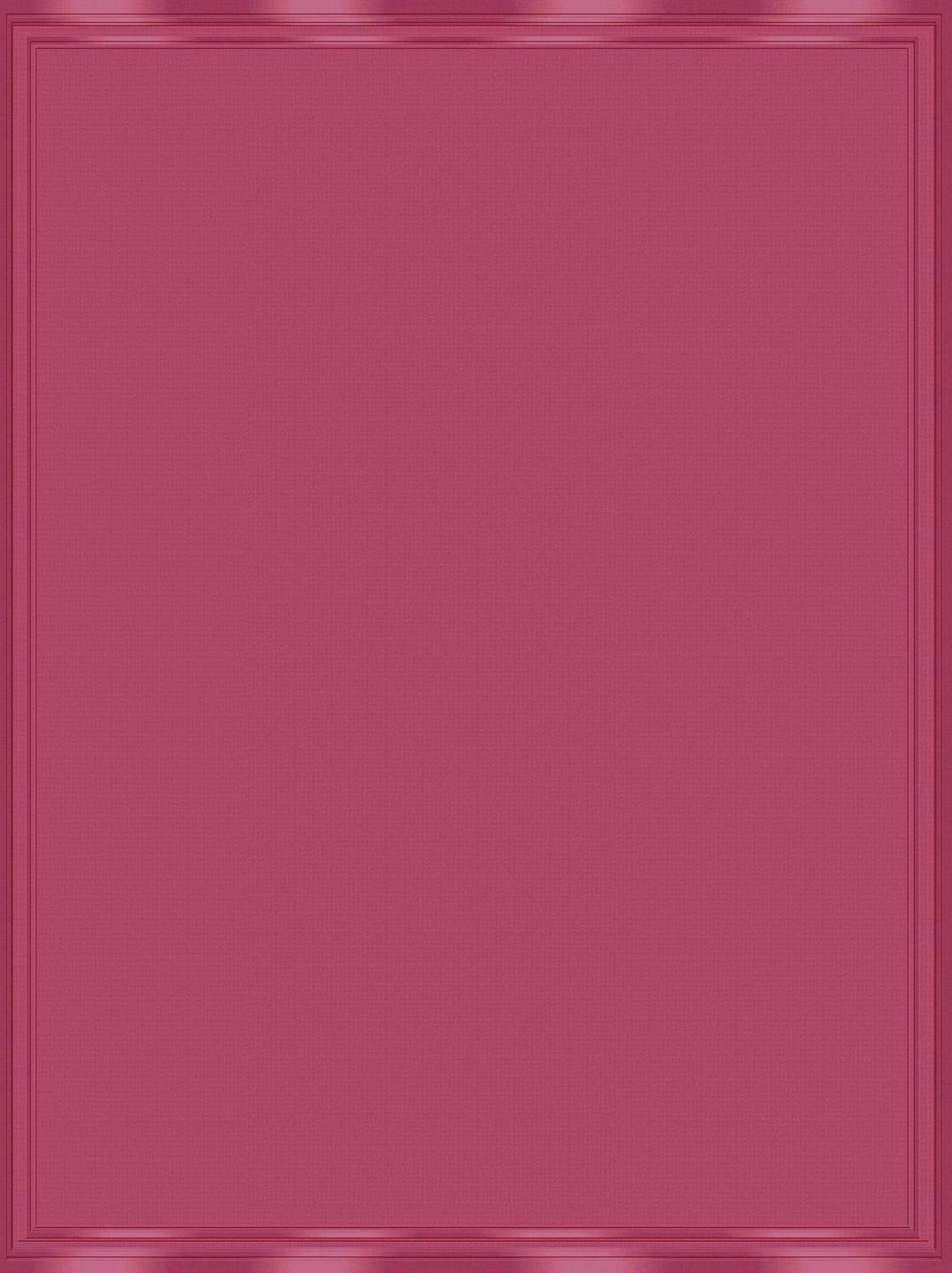 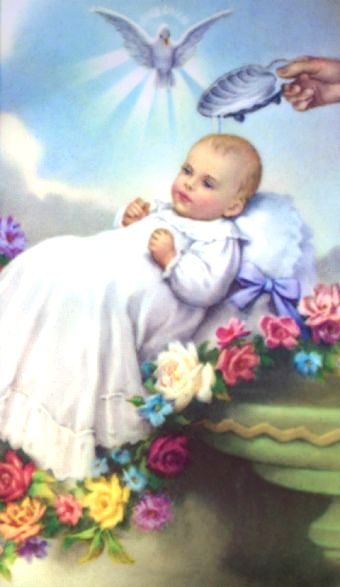 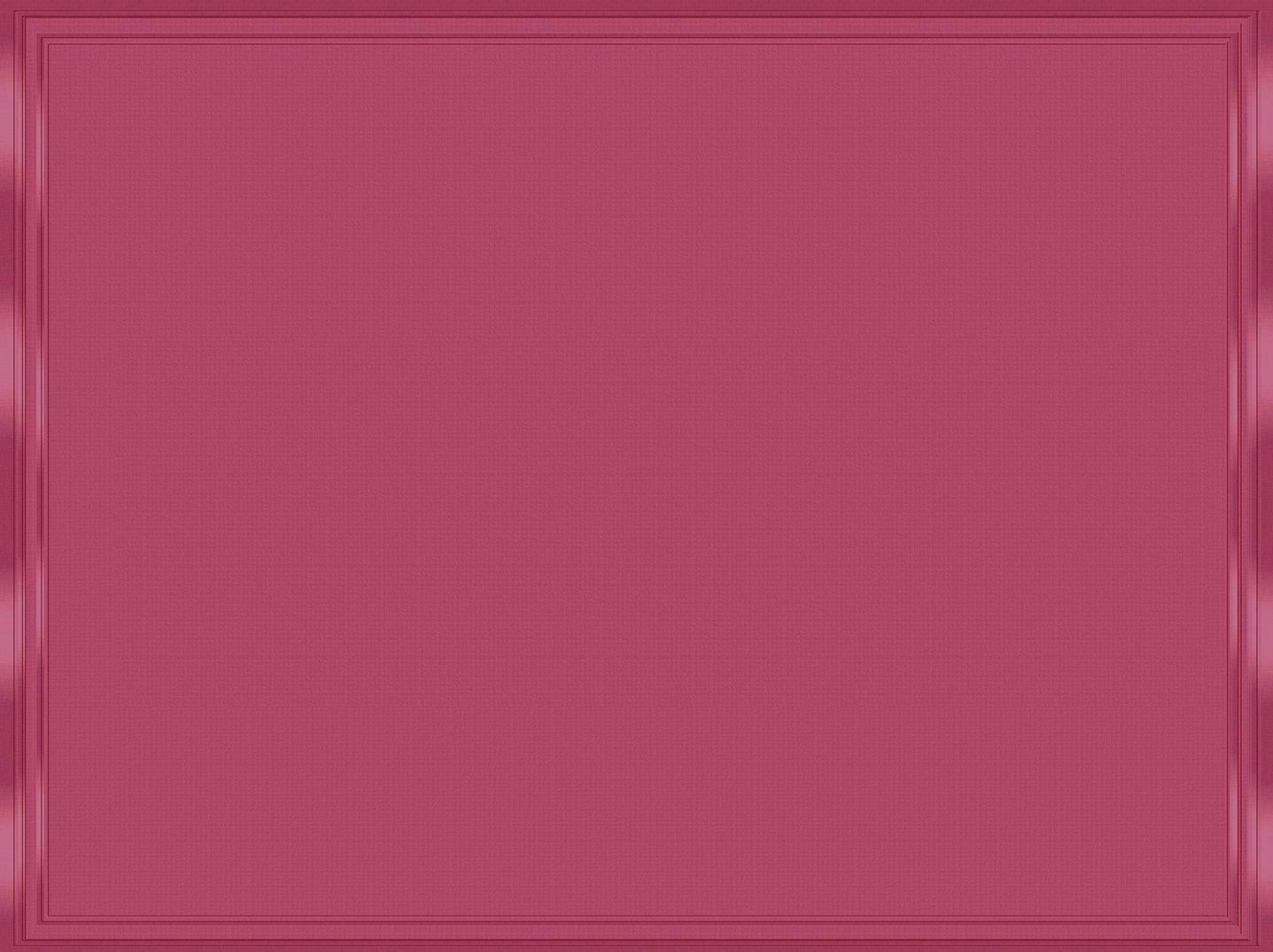 En esta enseñanza que Cristo 
hace a la Samaritana, la caracteriza 
de la siguiente manera:

1-Es “agua viva,” con lo que se acusa dinamismo, vitalidad.

2-Es “fuente,” que es principio
 de actividad, aquí sobrenatural, vital.

3-Llega “hasta la vida eterna,” 
término sobrenatural.
Estas tres características se incluyen interpretando esta enseñanza 
de la vida de la gracia 
como don del Espíritu Santo.
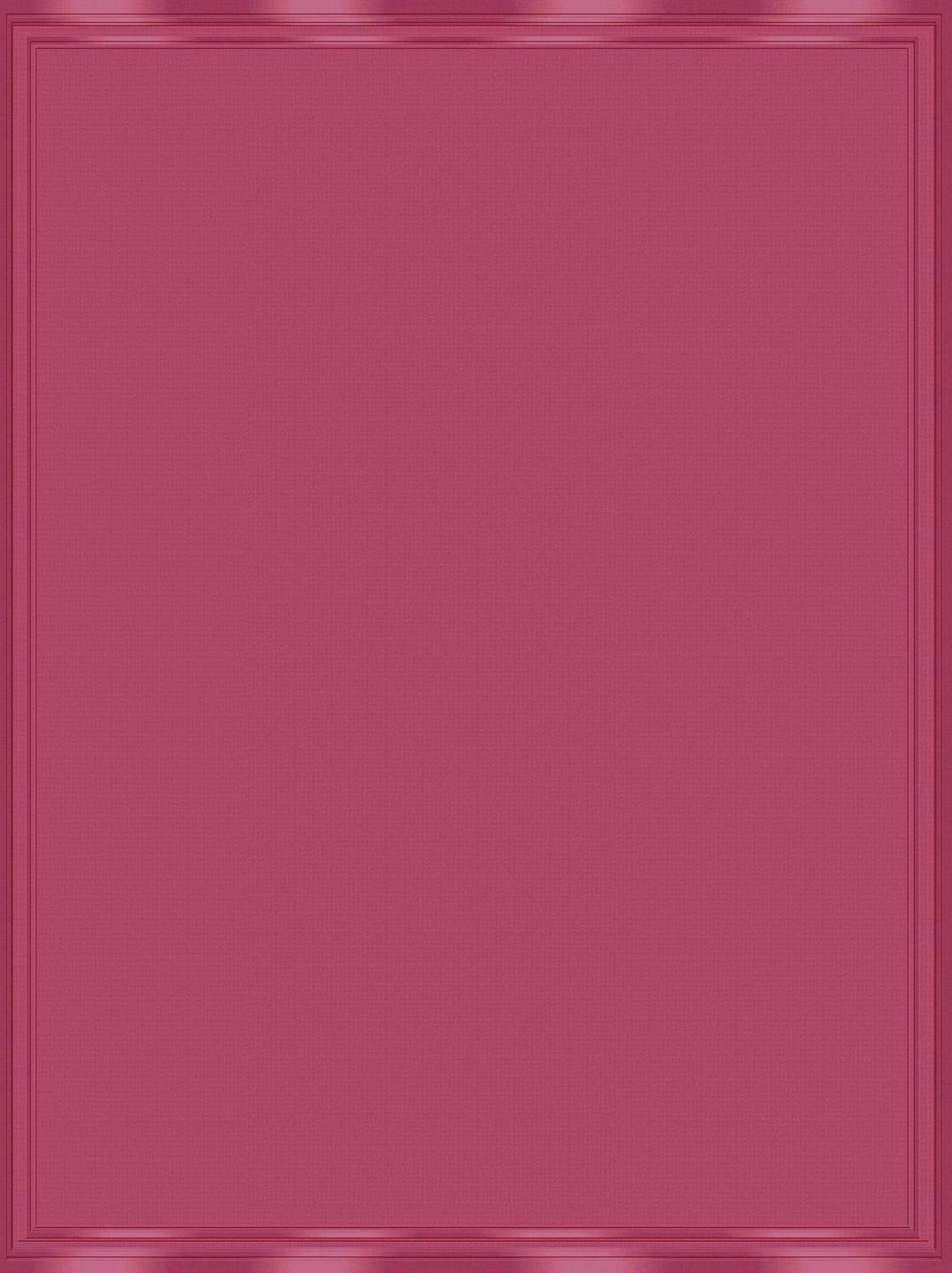 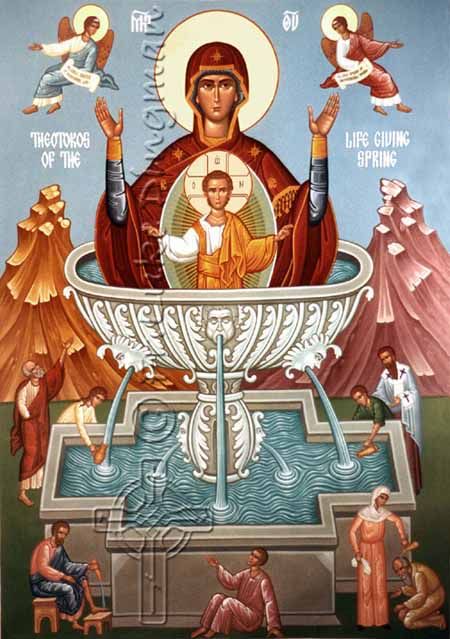 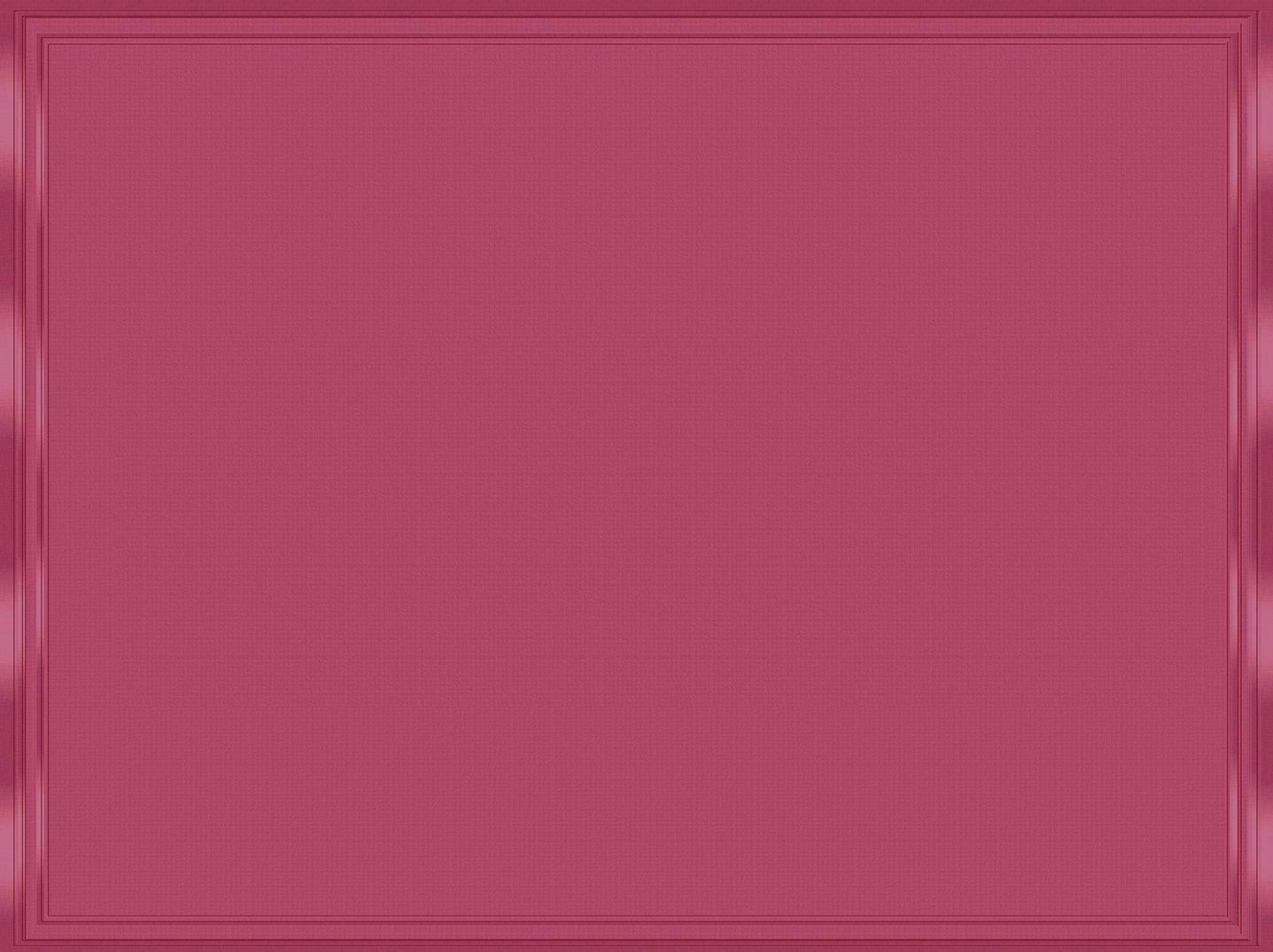 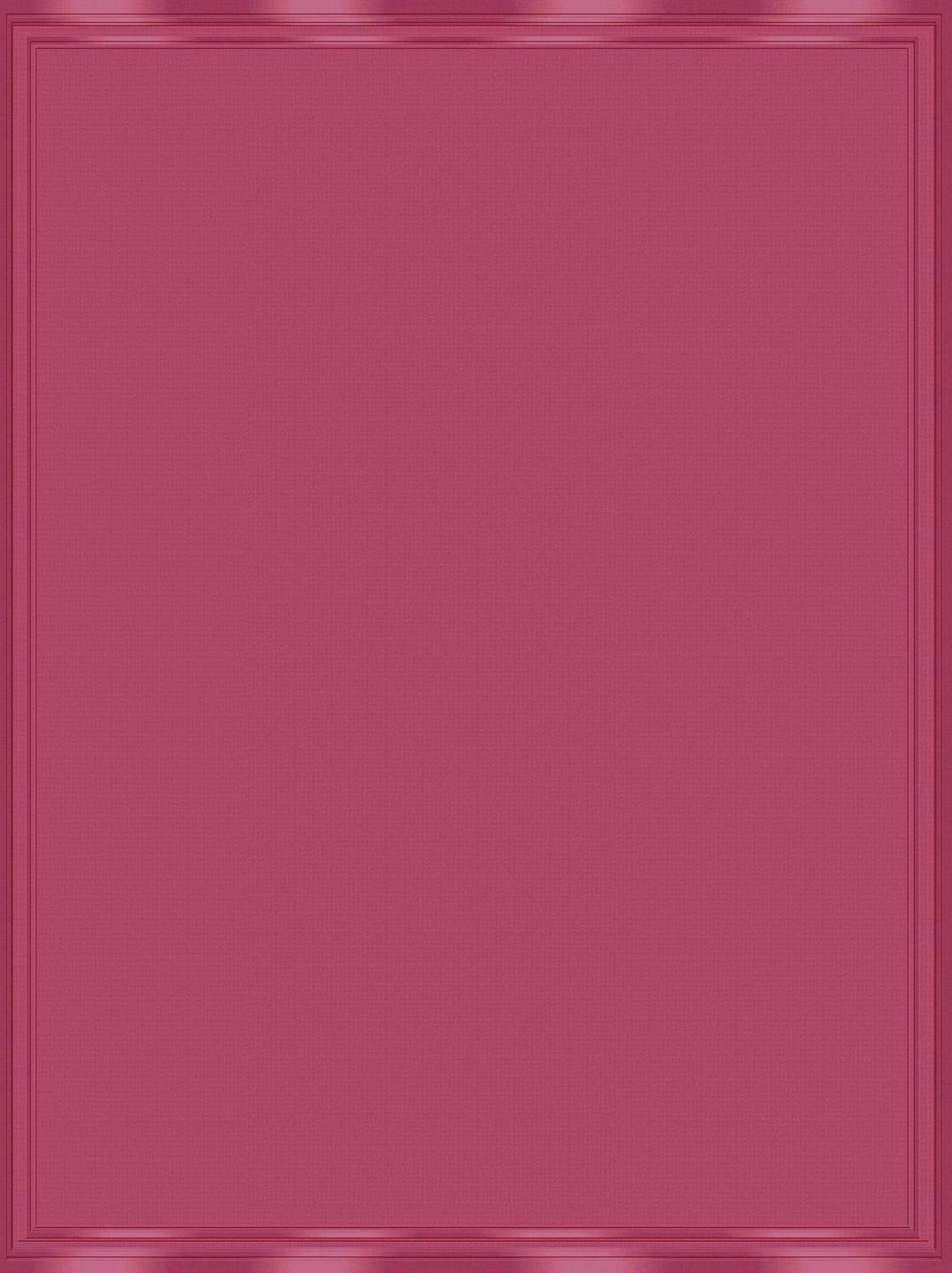 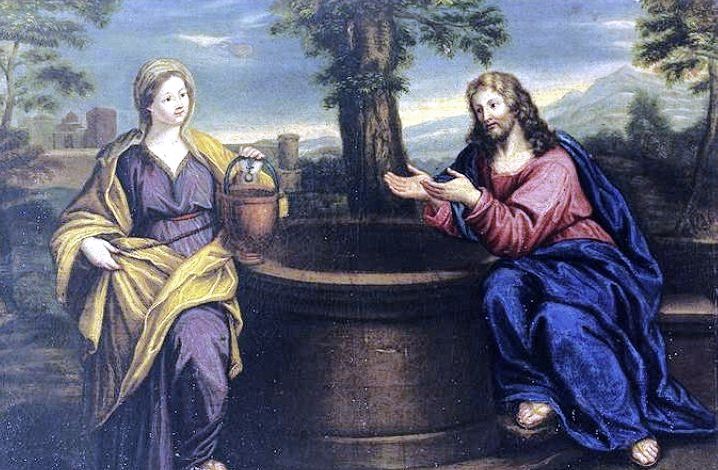 Cristo se presenta aquí como el dispensador de la gracia y del don 
del Espíritu Santo. Sólo Dios enviaba y dispensaba el Espíritu Santo. 
Cristo está, por tanto, identificándose con Dios (Joe_3:1; Tit_3:6).
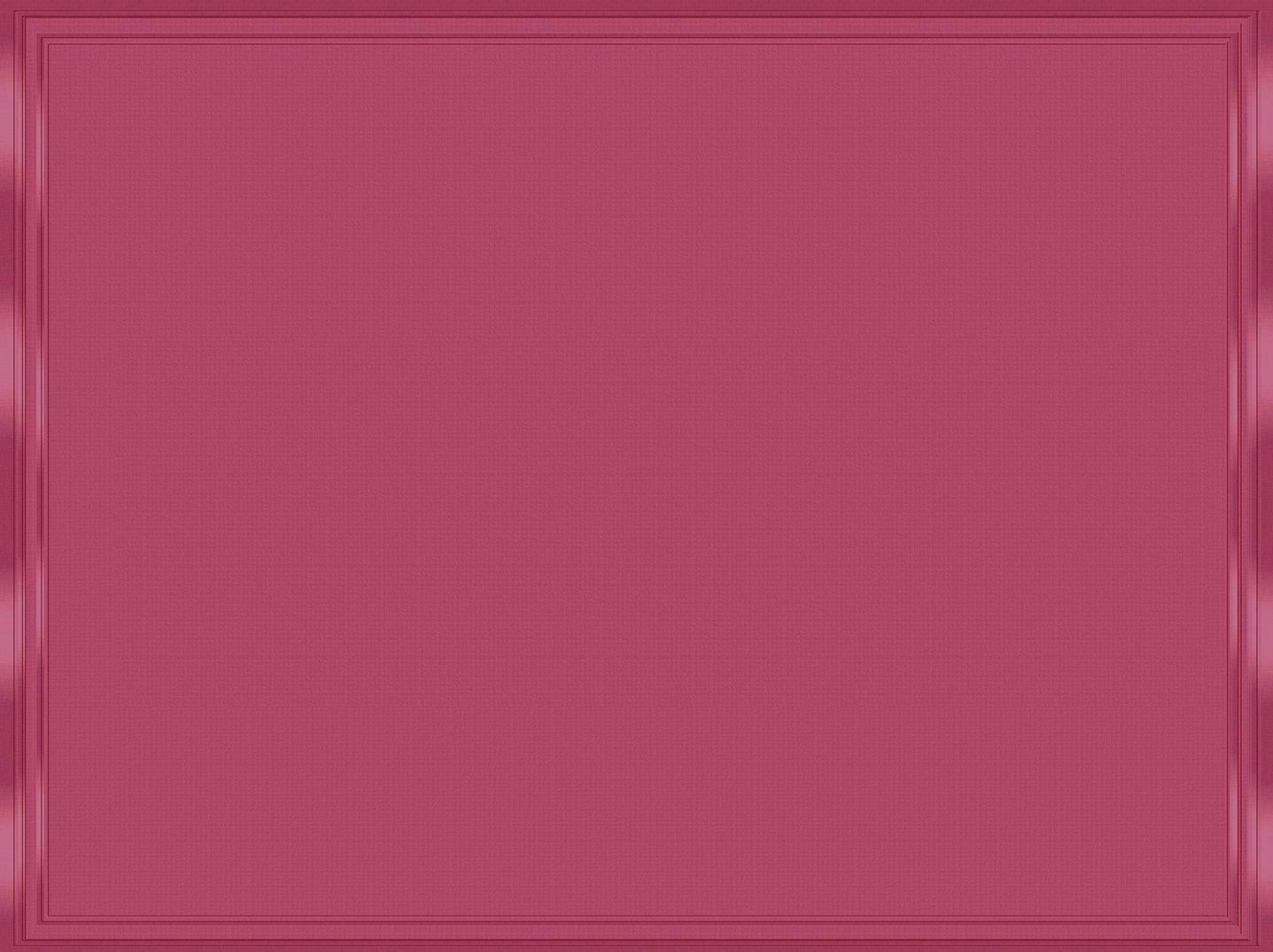 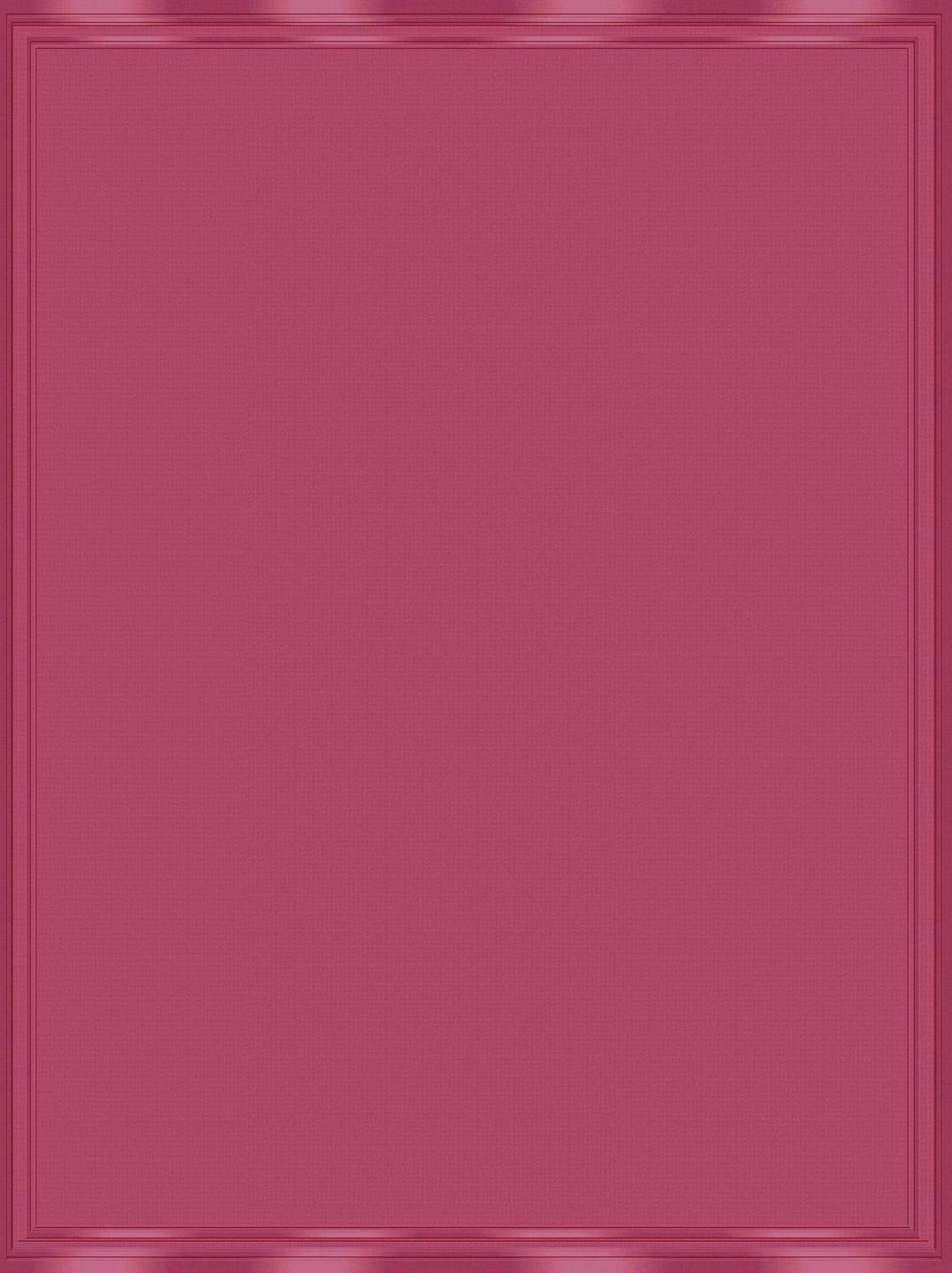 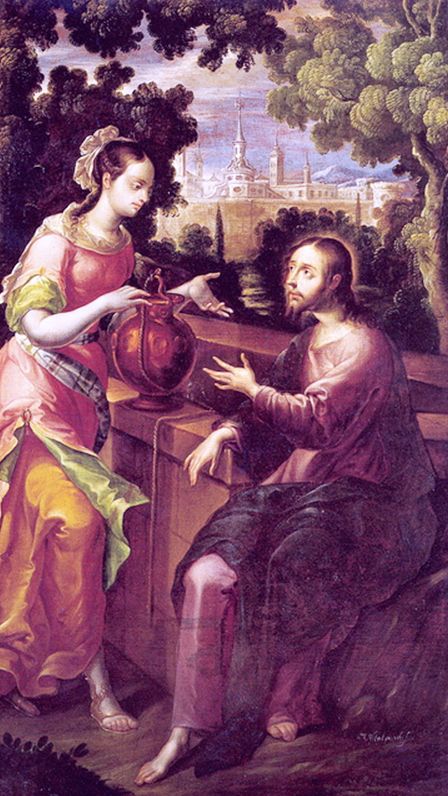 La Samaritana, al llegar a este punto, no entiende mucho y con un tono irónico, le pide que le dé de esa agua prodigiosa para que no tenga necesidad de volver a sacarla de este pozo.

El le dijo: “Vete, llama a tu marido 
y ven acá.” Respondió la mujer y le dijo: “No tengo marido”. Díjole Jesús: 
Bien dices “No tengo marido; 
porque cinco tuviste, 
y el que ahora tienes no es tu marido; en esto has dicho la verdad”. 

La mujer se llenó de asombro al oír esto. Ella vio que se trataba 
de un hombre que sabía
 lo que un extranjero no podía saber.
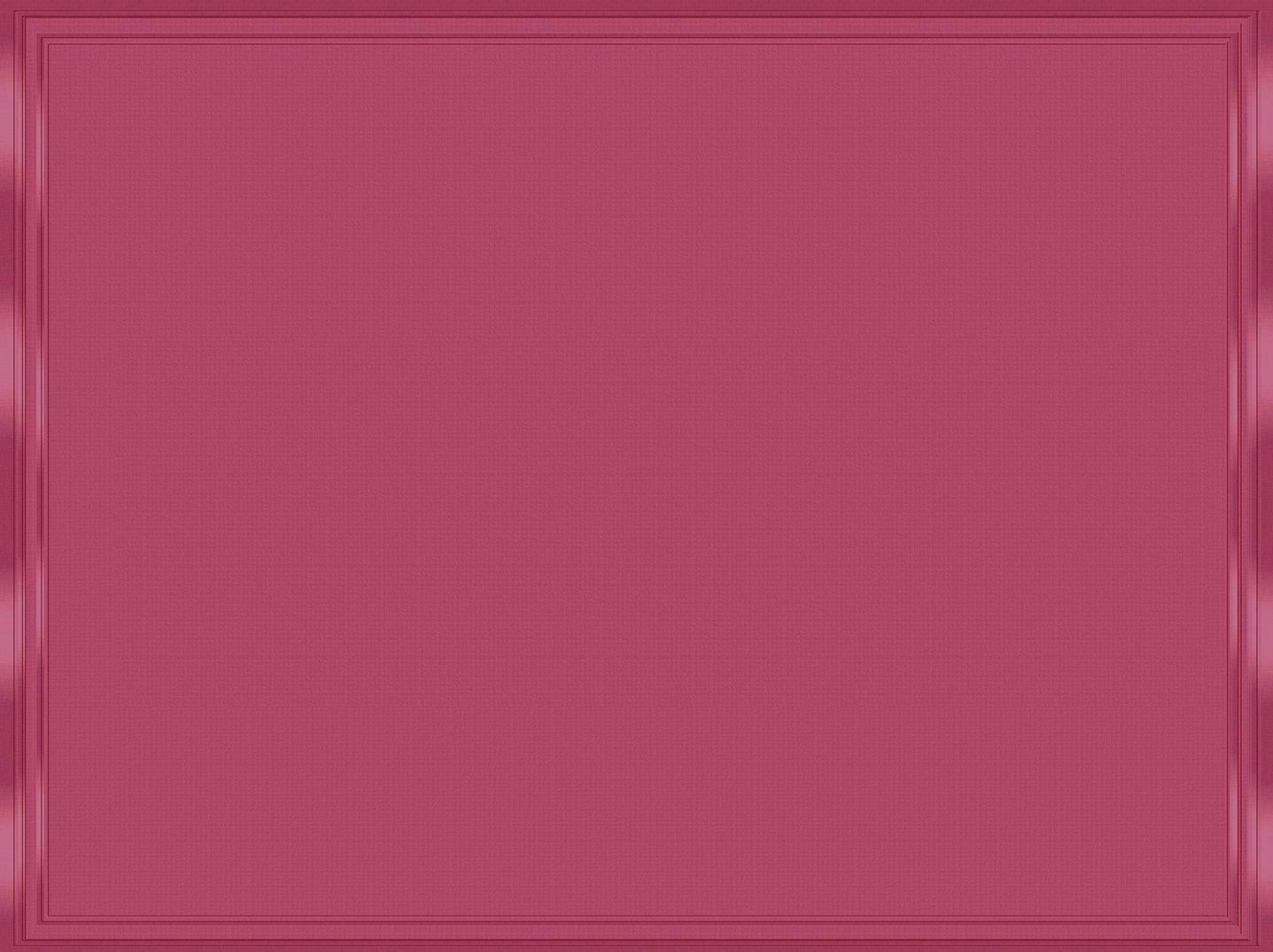 Ella sentía que Dios había hablado con él, y ella dijo: 

"Señor, veo que eres un profeta 
de Dios. Dime, si nuestro pueblo
 o los Judíos son perfectos. 
Nuestros padres han adoraron
 en este monte. 
Los Judíos dicen que Jerusalén
 es el lugar donde se debe ir al culto. Ahora, ¿cuál de ellos es el lugar correcto? "
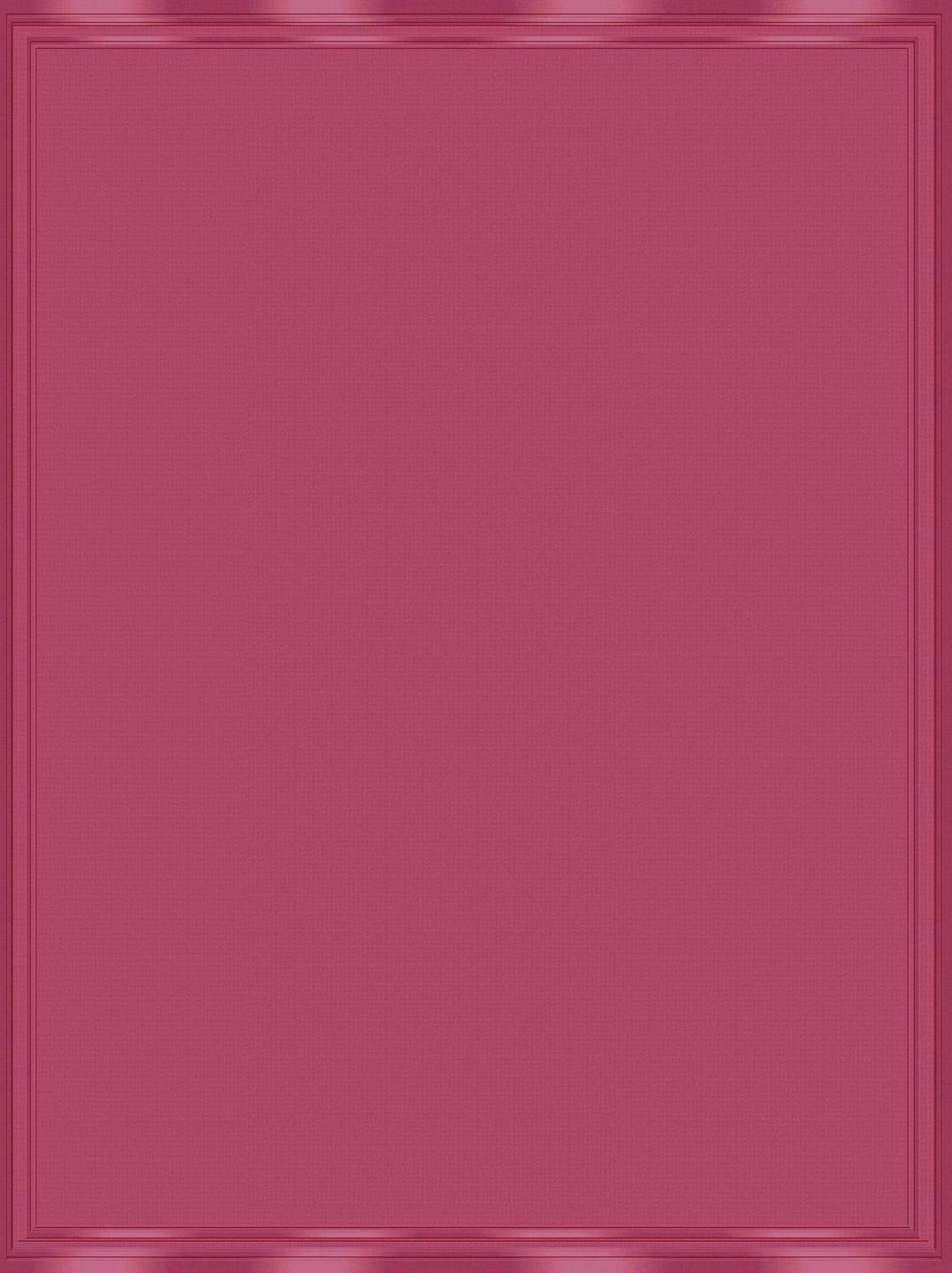 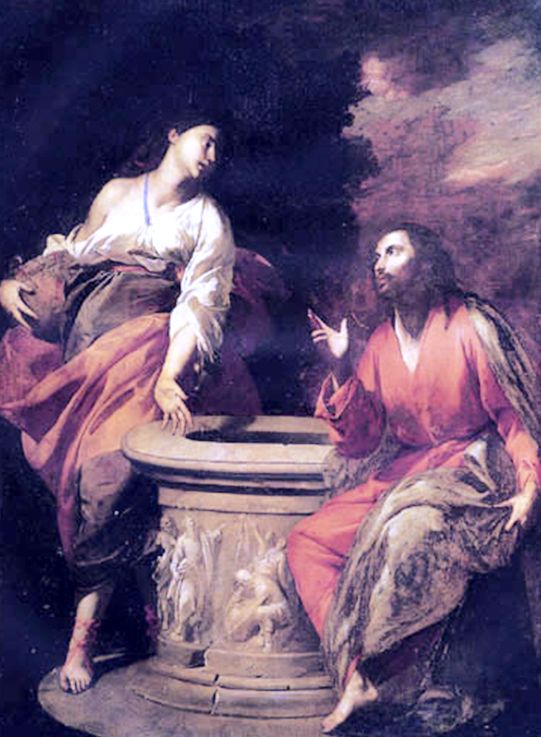 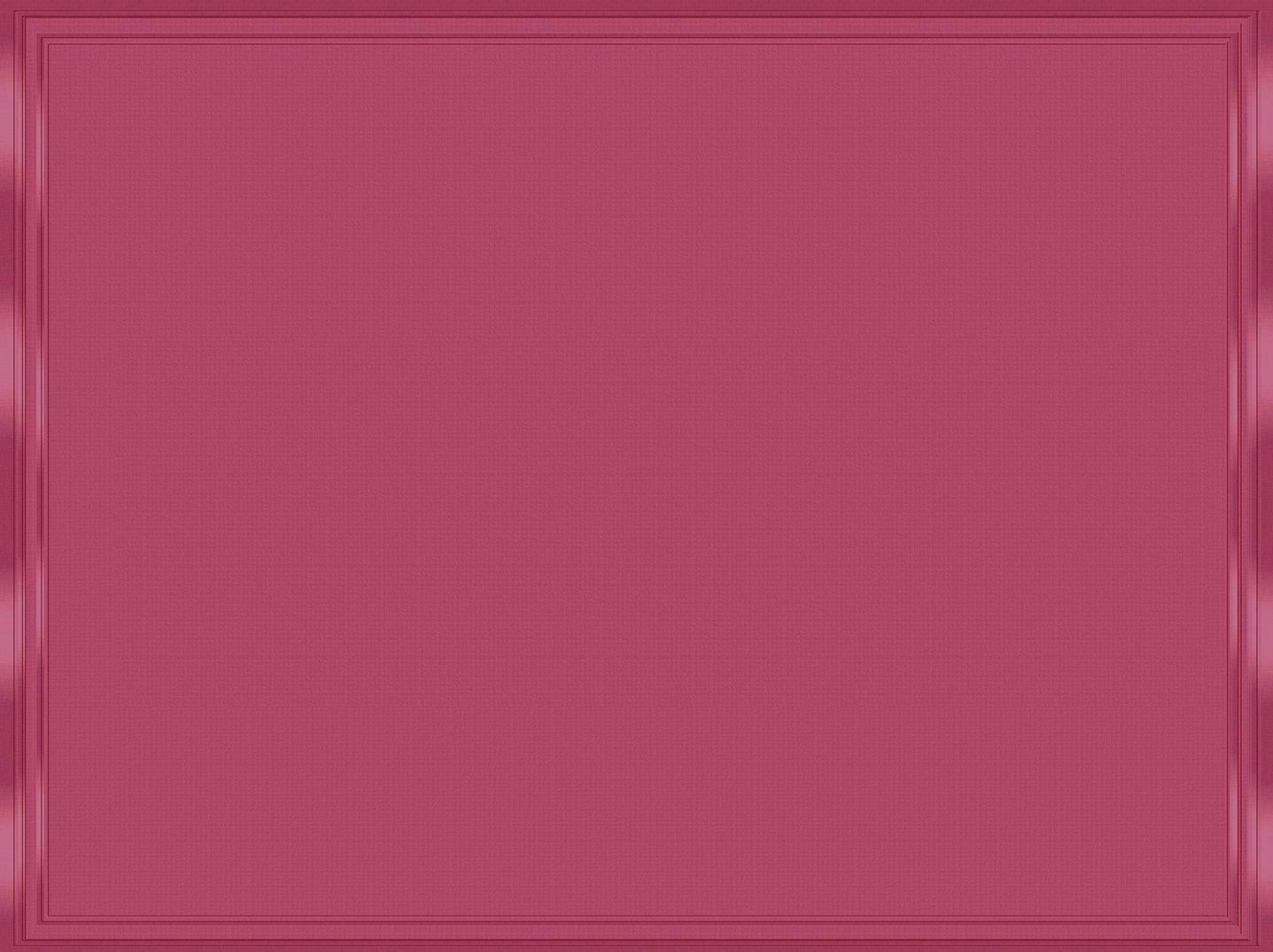 Jesús le respondió: 
«Créeme, mujer, llega la hora
 en que ni en esta montaña 
ni en Jerusalén se adorará al Padre. 

Ustedes adoran lo que no conocen; nosotros adoramos lo que conocemos, porque la salvación viene
 de los judíos. 

Pero la hora se acerca, 
y ya ha llegado, en que los verdaderos adoradores adorarán al Padre 
en espíritu y en verdad, 
porque esos son los adoradores
 que quiere el Padre. 

Dios es espíritu, y los que lo adoran deben hacerlo en espíritu
 y en verdad». ".
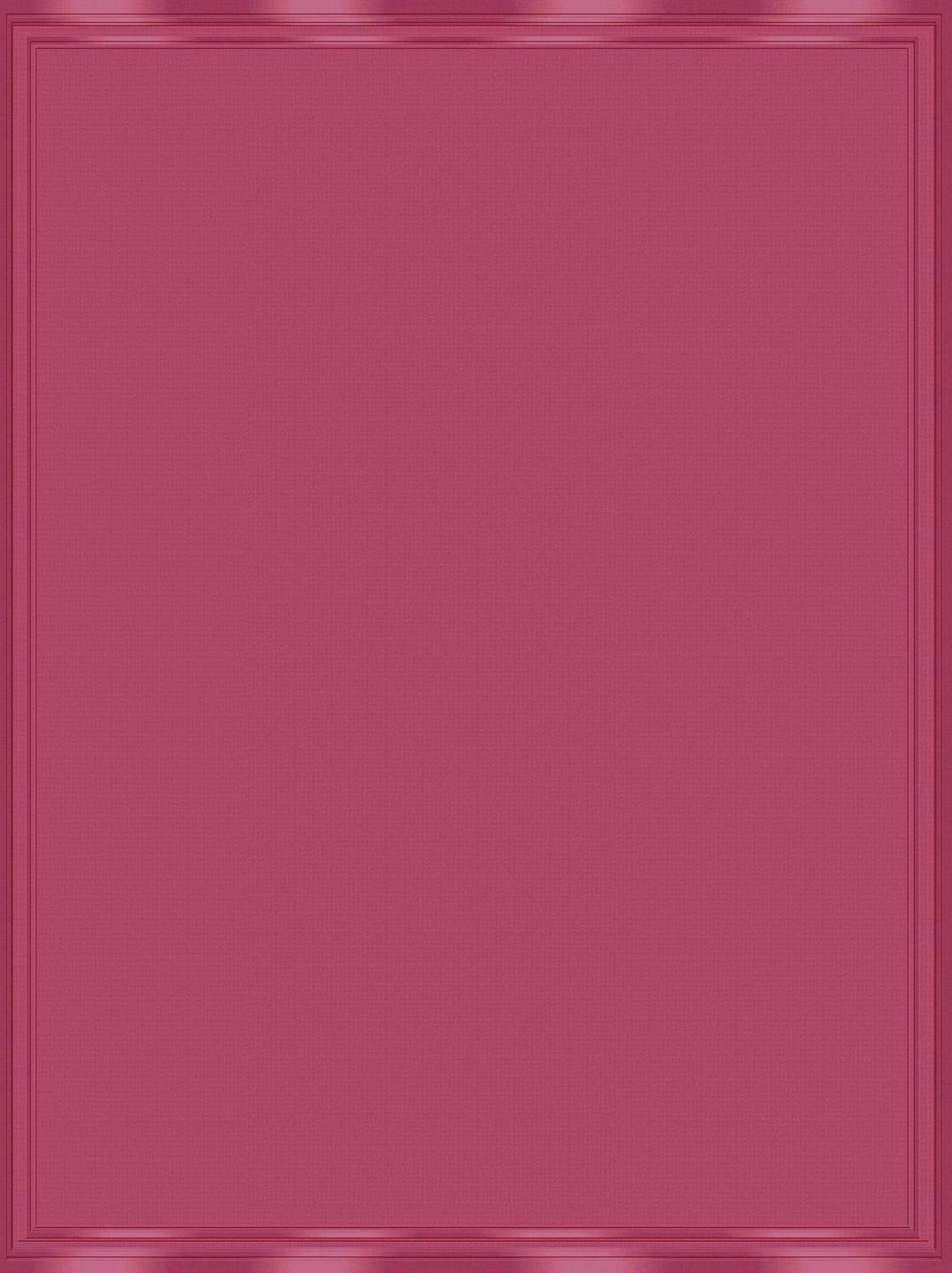 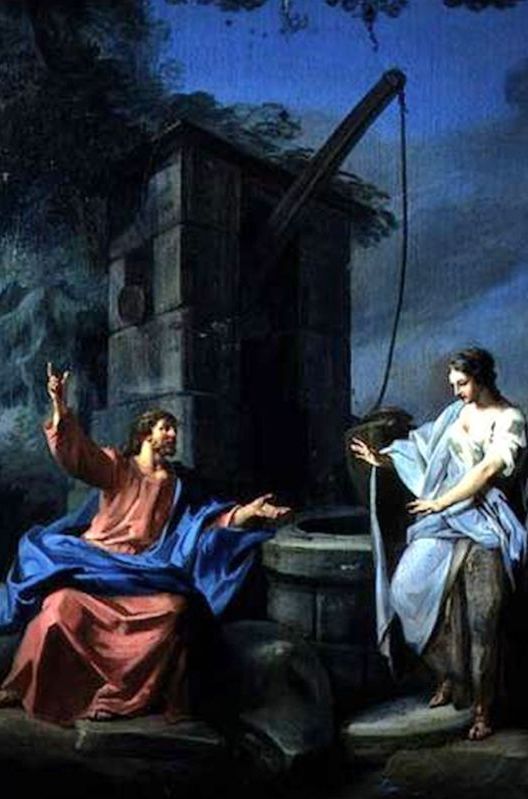 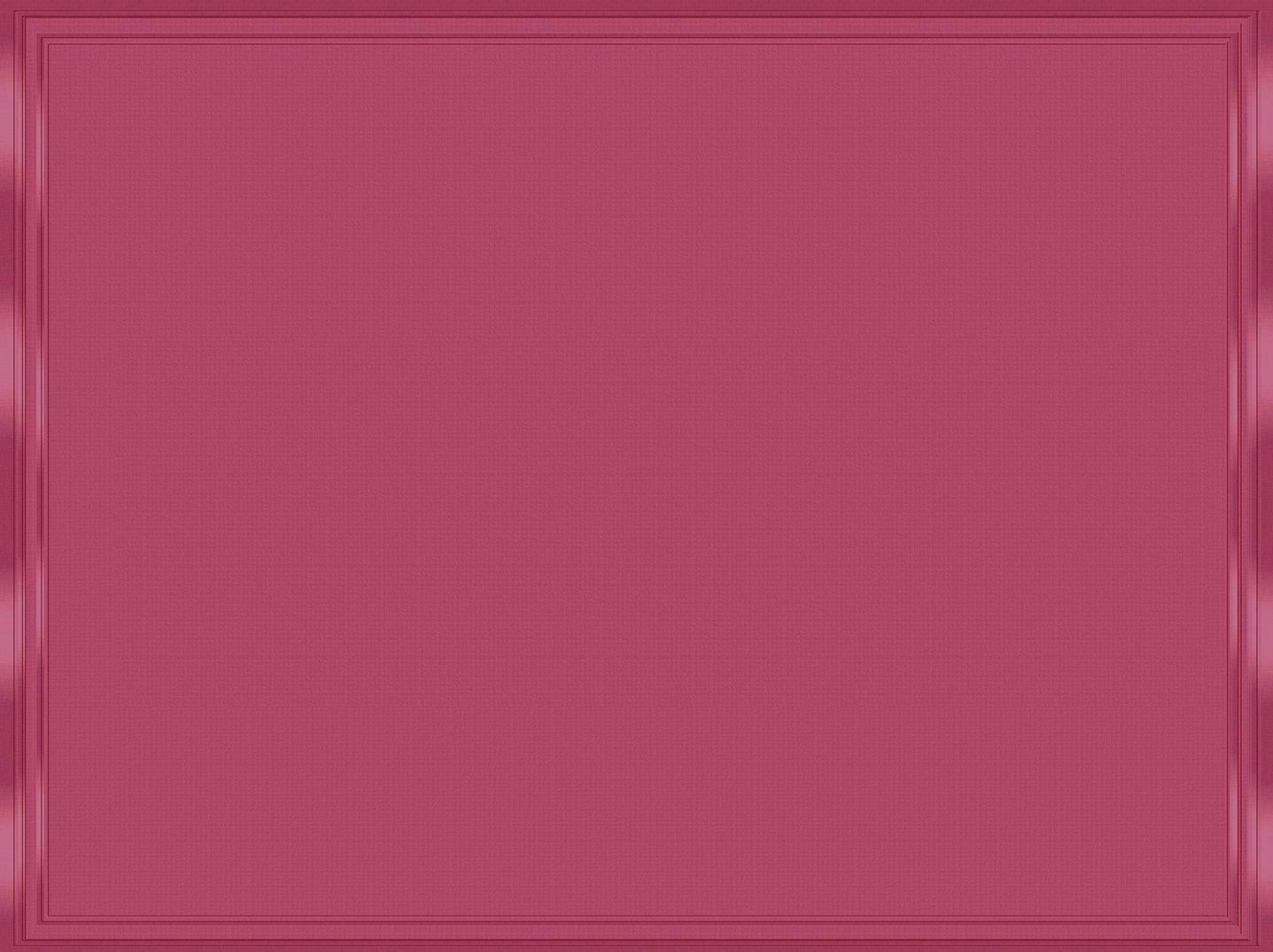 El Espíritu de Dios se comunica 
a aquellos que oran con nobleza  
espiritual, buscan la verdad 
 y la realizan en un mundo 
de mentiras.

Los verdaderos adoradores
 son los que rinden culto al Padre, creyendo la revelación de Cristo
 y movidos por el Espíritu Santo. 

Y a estos «adoradores» 
en este culto así rendido a Dios
 es a los que busca el Padre.
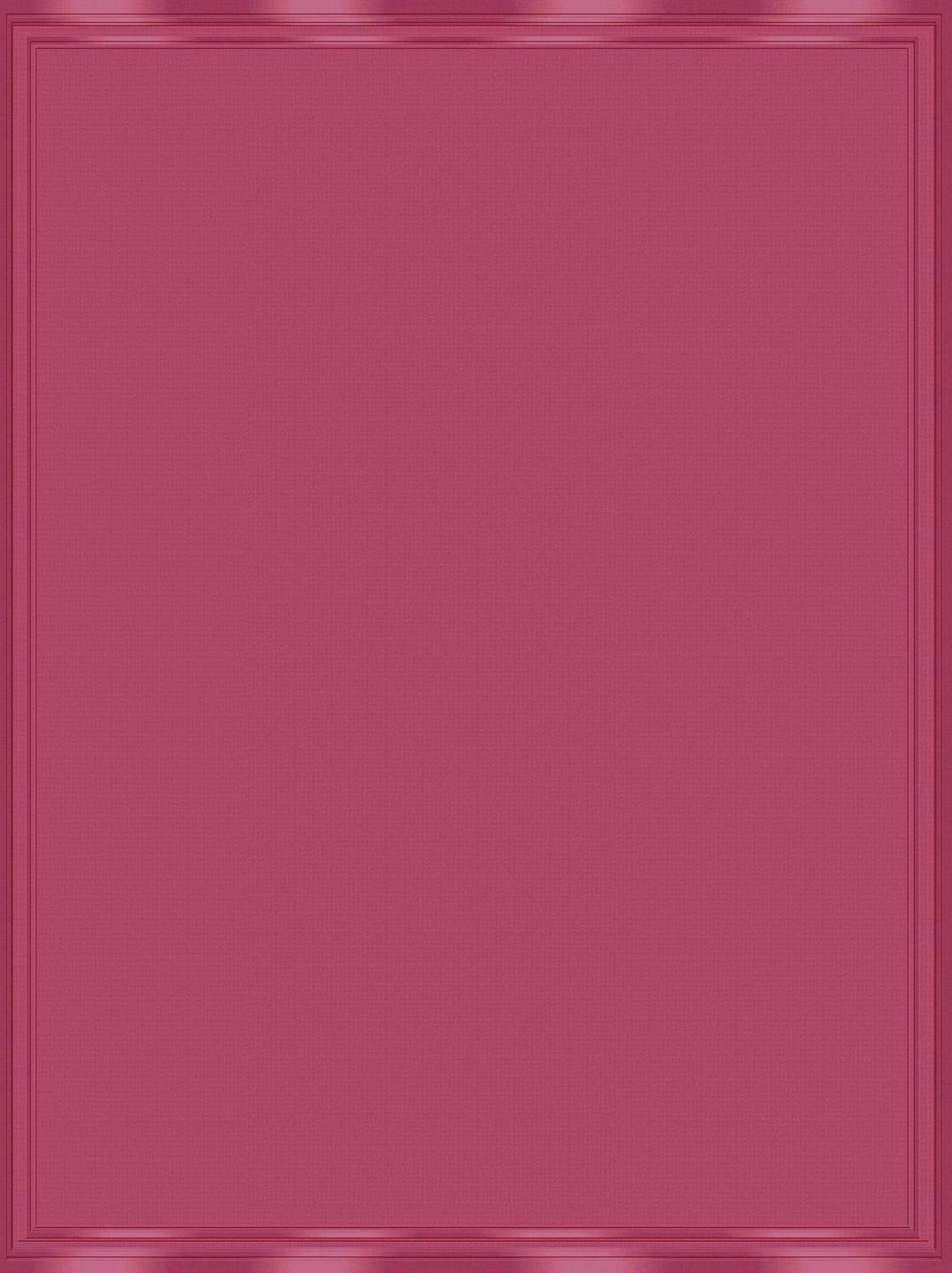 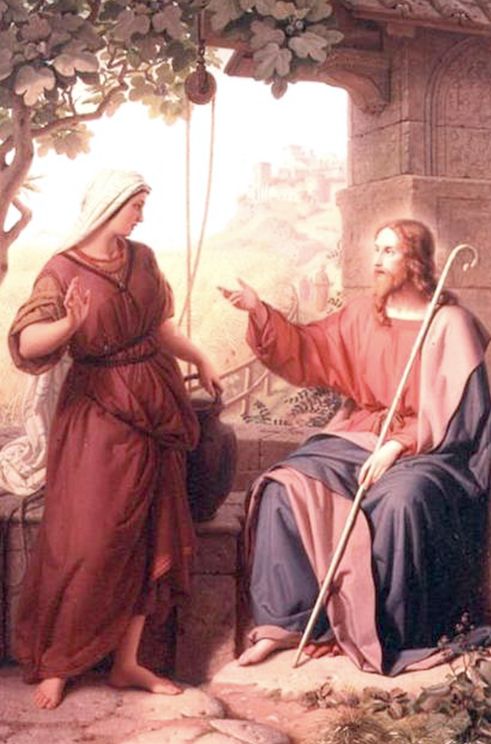 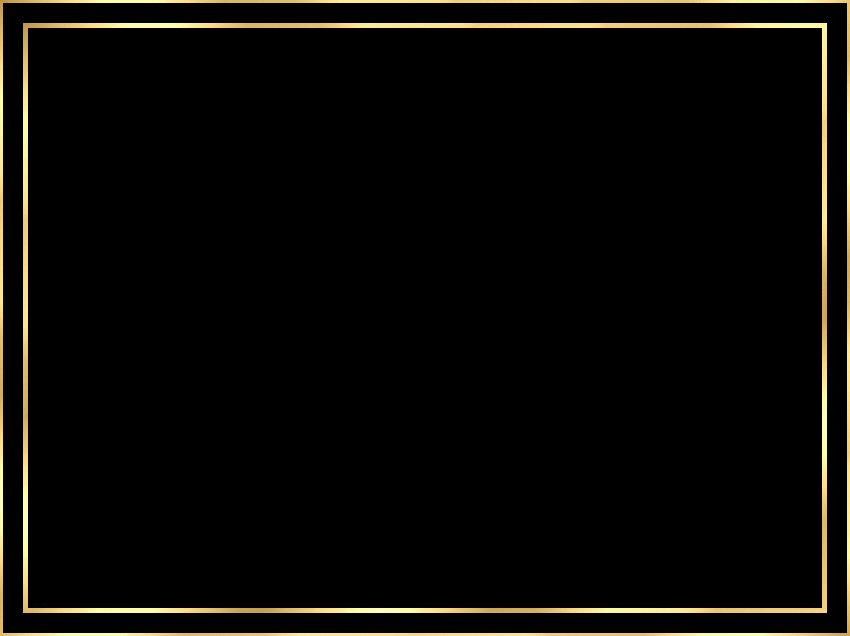 25 «La mujer le dijo: «Yo sé que el Mesías, llamado Cristo,
 debe venir. Cuando él venga, nos anunciará todo». 
26 Jesús le respondió: «Soy yo, el que habla contigo». Juan 4
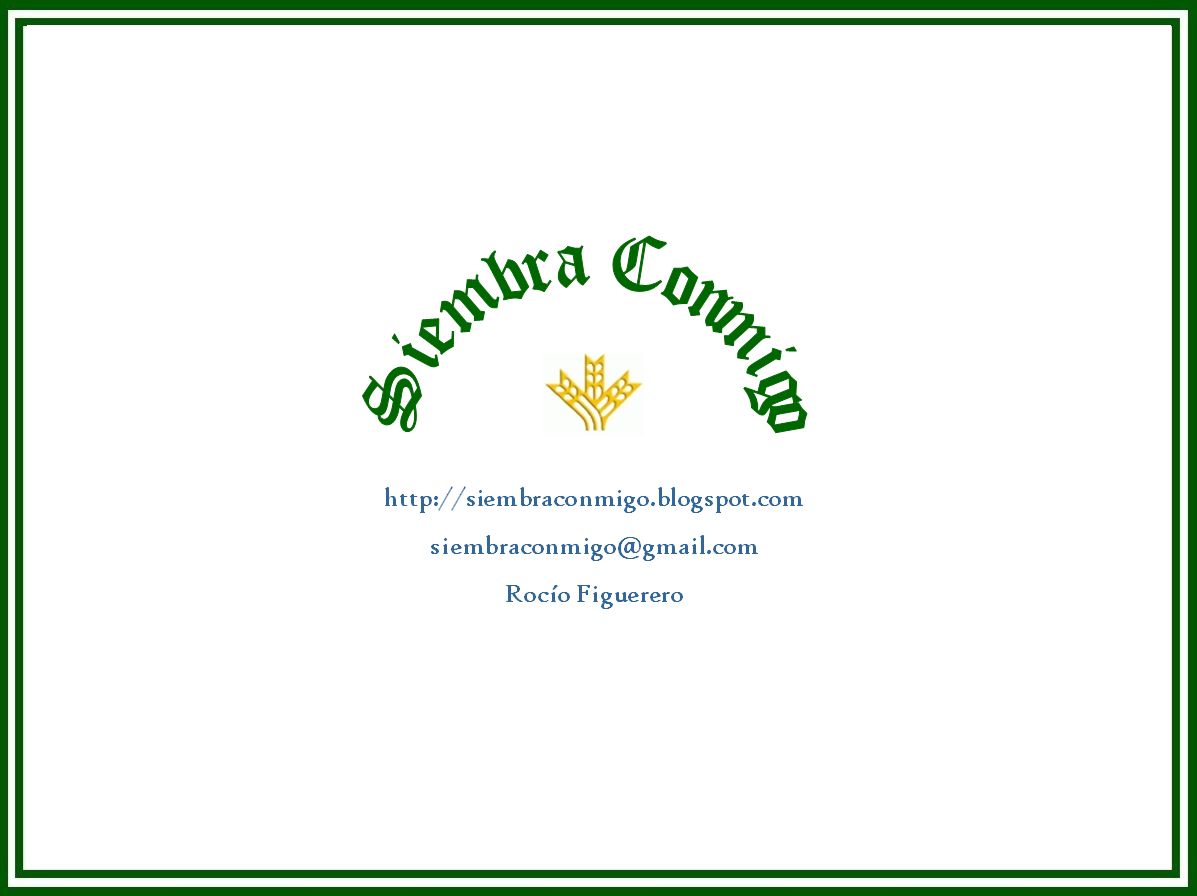 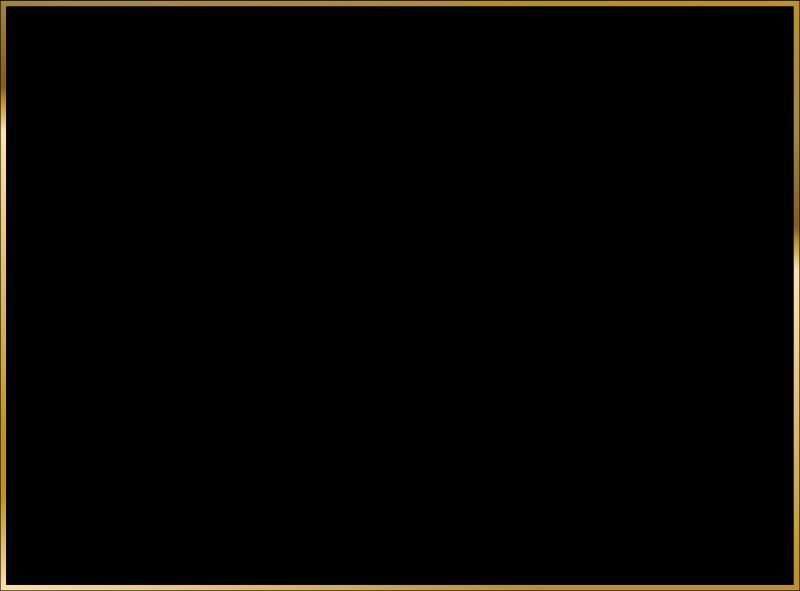 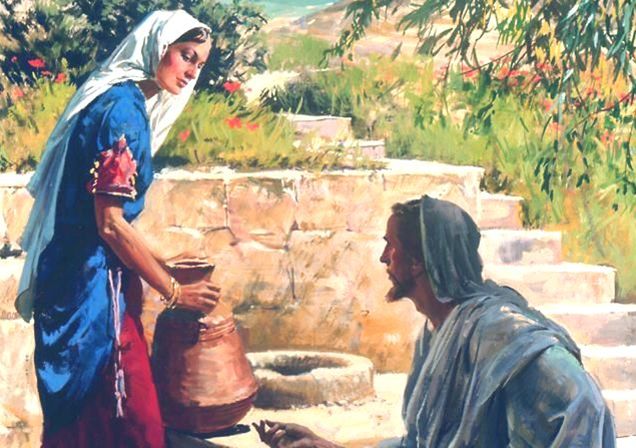 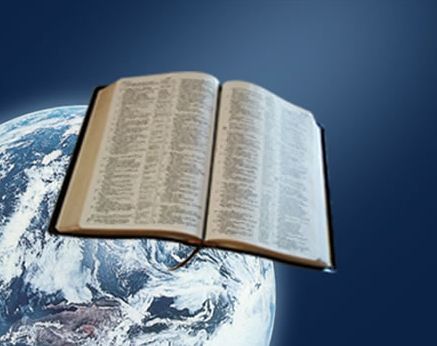 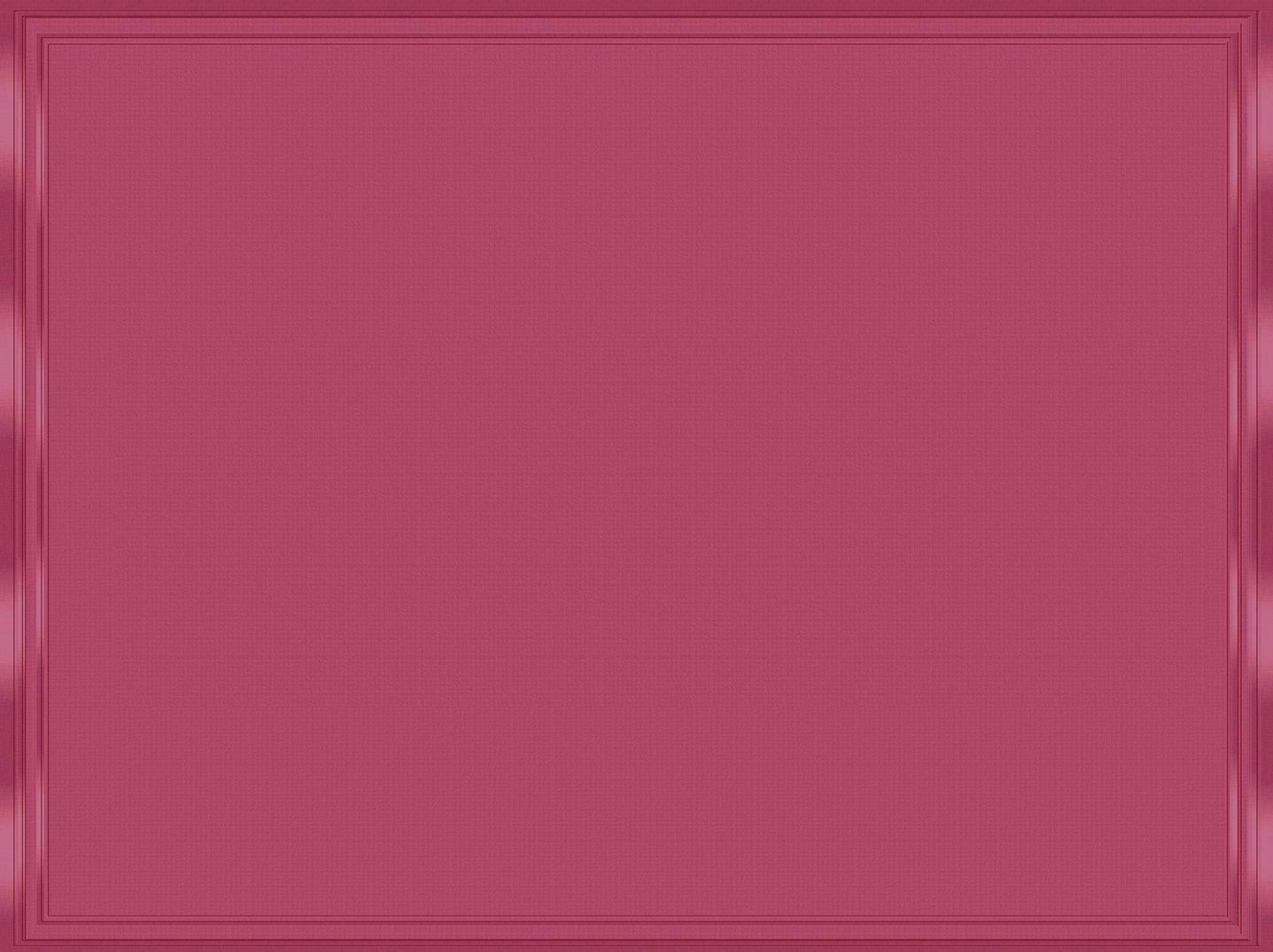 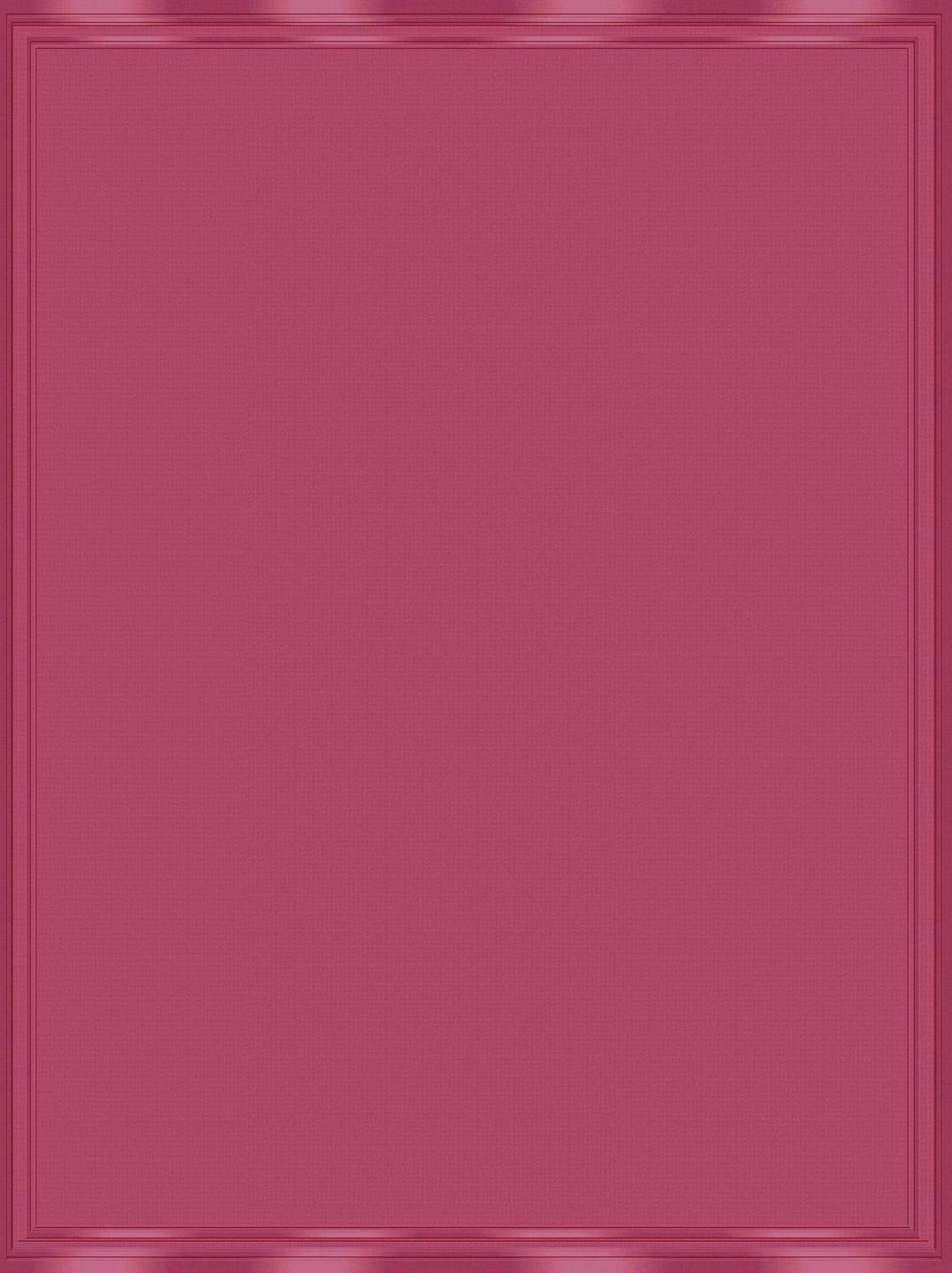 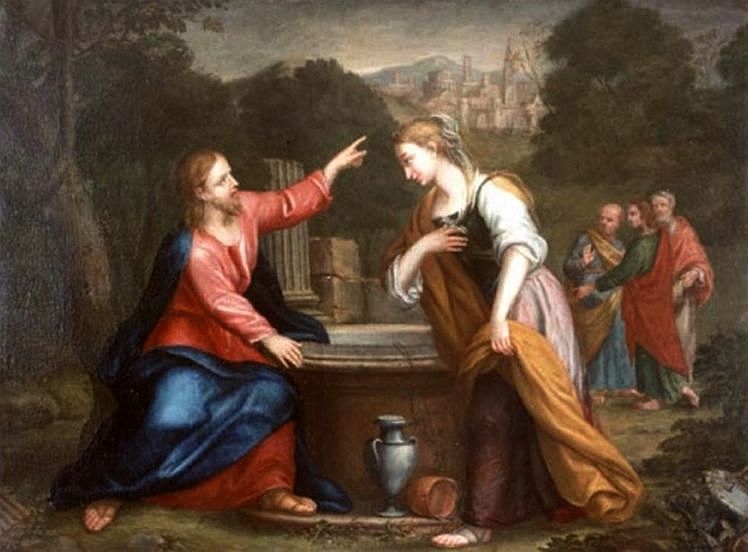 Justo en ese momento los discípulos de Jesús volvían de la aldea 
y quedan extrañados ante el encuentro de su maestro y la mujer 
de Samaria, porque era inconcebible que una mujer estuviera
 a solas con un hombre, y que además ella fuera samaritana.
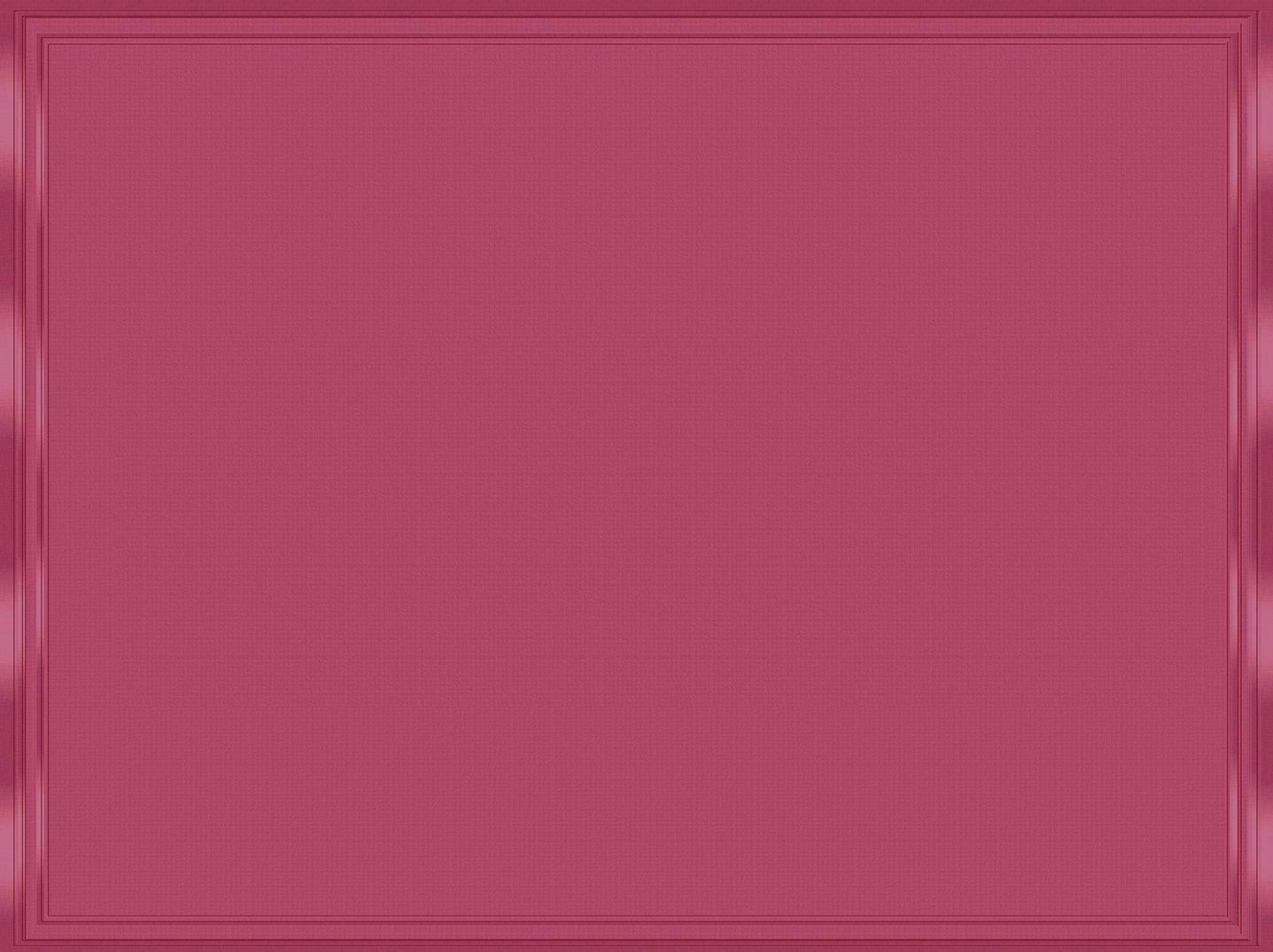 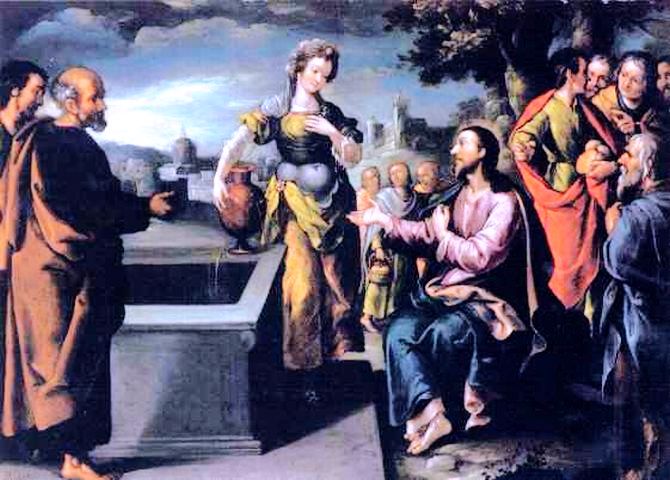 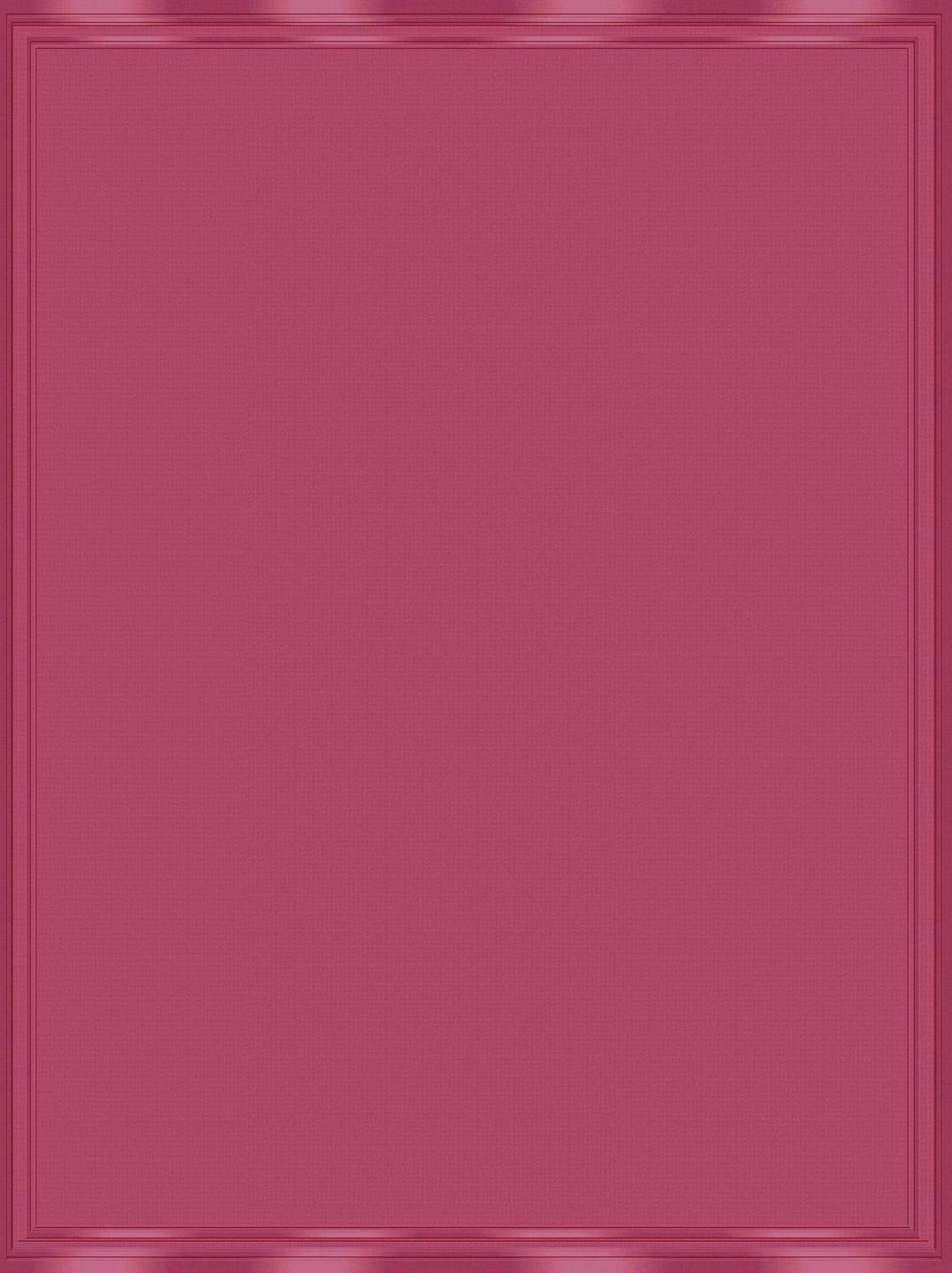 La mujer va al pueblo y cuenta la conversación con Jesús.
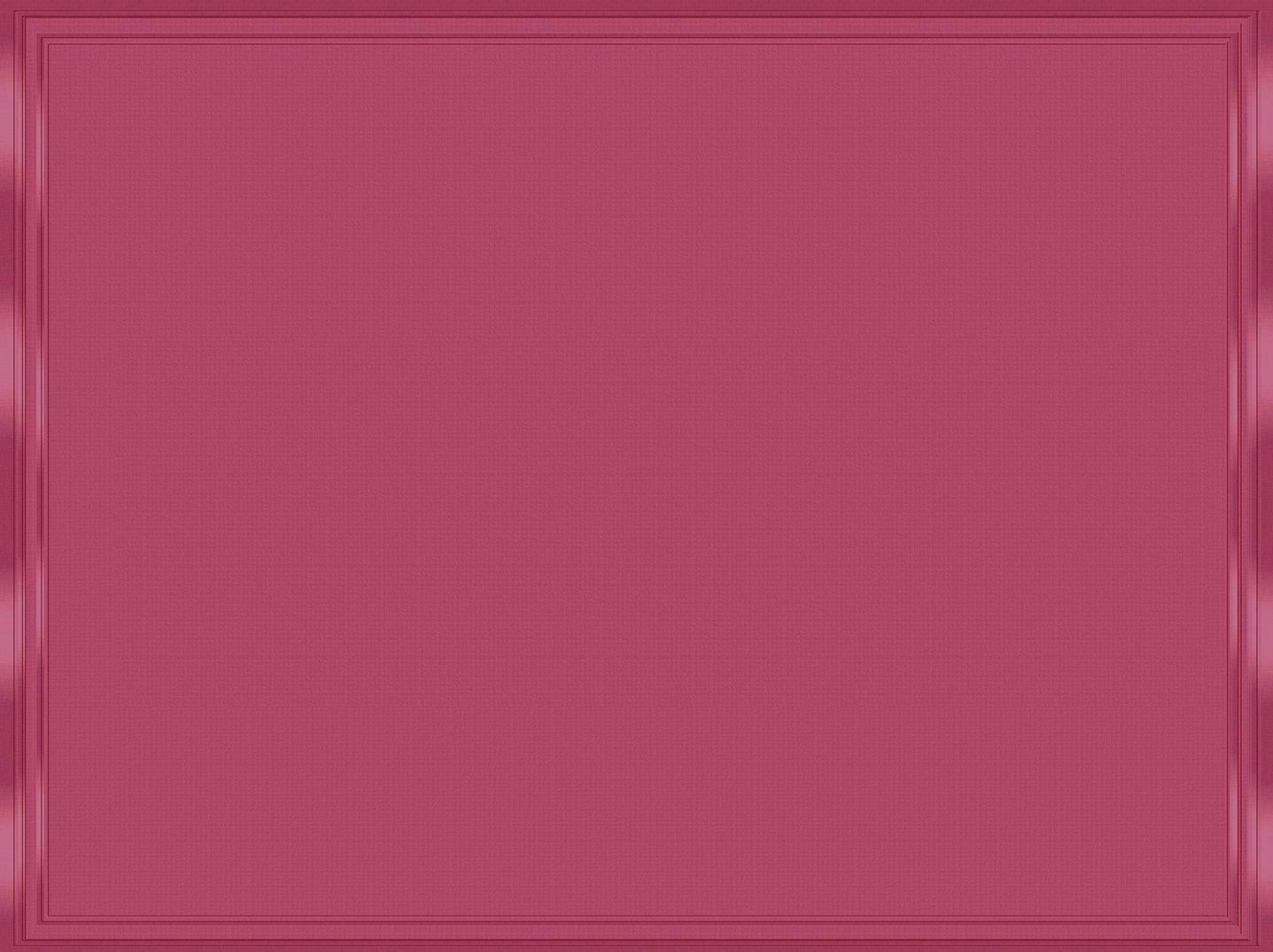 Los habitantes van a ver a Jesús, y le pidieron que viniera a su ciudad, 
y permaneciera allí para enseñarles. 

Se fue con ellos, y se quedó allí 
dos días, enseñando a todos. 

Y muchas de las personas en ese lugar creyeron en Jesús, y decían: “Nosotros mismos lo hemos escuchado, y realmente éste es verdaderamente el Salvador del mundo".
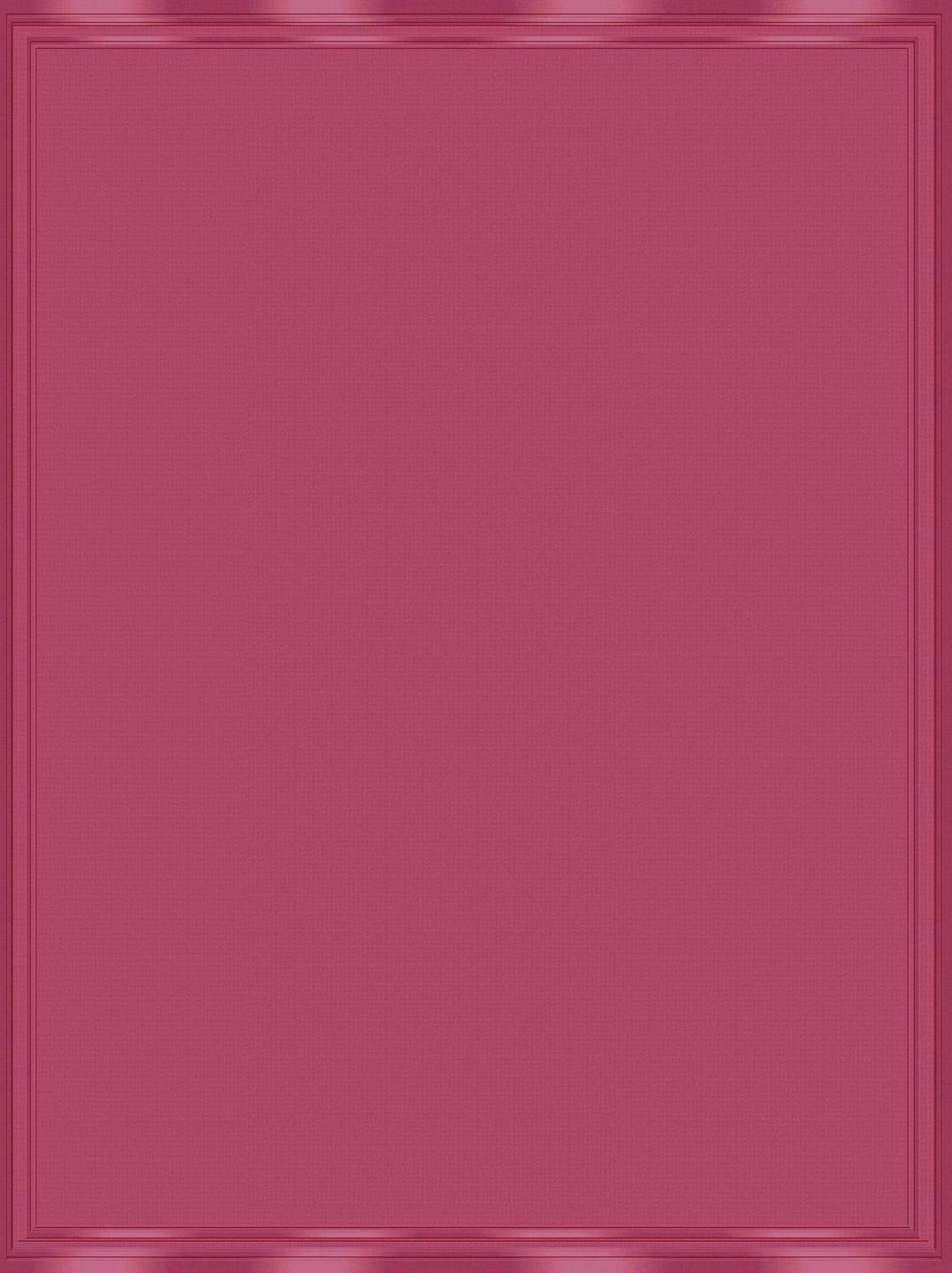 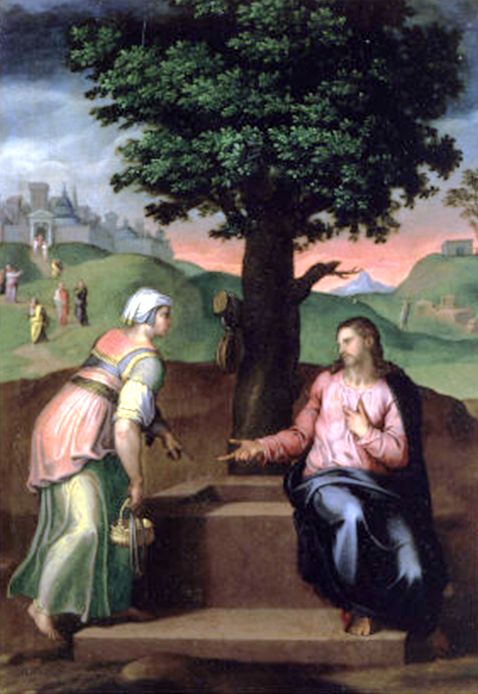 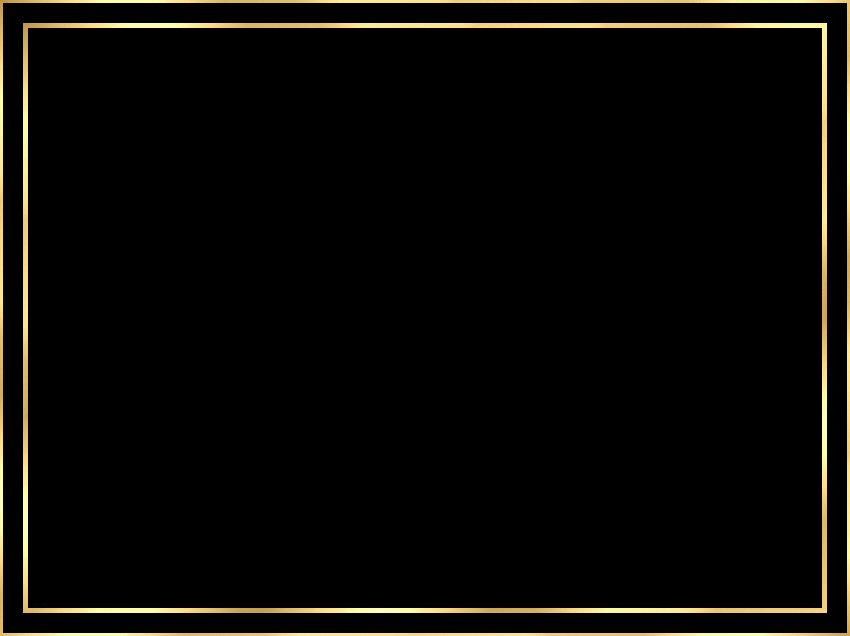 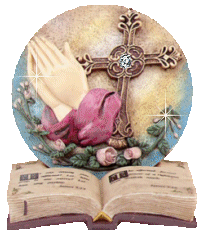 Paciencia
Domingo 3º de cuaresma
Da vuelta otra hoja el libro de mi vida. ¿Qué me traerá, Señor?
 Lo que Tú quieras Señor. Pero te pido fe para mirarte en todo.
Esperanza para no desfallecer. Caridad perfecta en todo lo que haga y piense.
Dame paciencia y humildad. 
Dame desprendimiento y un olvido de mi mismo.
Dame, Señor, lo que Tú sabes me conviene y yo no sé pedir.
Que pueda yo amarte cada vez más, y hacerte amar de los que me rodean.
Que siempre tenga el corazón alerta, el oído atento, 
las manos y la mente activas, el pié dispuesto.
Derrama, Señor tus gracias sobre todos los que quiero.
Mi amor abarca el mundo y aunque yo soy muy pequeño, 
sé que todo lo colmas con Tu bondad inmensa. Amén.

(Anónimo)
Creo en Dios PADRE todopoderoso,
creador del cielo y de la tierra.
Creo en Jesucristo,
su único Hijo, nuestro Señor,
que fue concebido por obra 
y gracia del Espíritu Santo,
nació de Santa María Virgen,
Padeció bajo el poder de 
Poncio Pilato, fue crucificado,
muerto y sepultado,
   descendió a los infiernos,
   al tercer día resucitó 
   de entre los muertos,
   subió a los cielos y está sentado
   a la derecha de Dios Padre
   Todopoderoso.
   Desde allí ha de venir a juzgar
   a vivos y muertos.
Creo en el Espíritu Santo,
la Santa Iglesia católica,
la comunión de los santos,
el perdón de los pecados,
la resurrección de la carne
y la vida eterna.
Amén.
Créditos:
José Martínez de Toda, S.J.
(martodaj@gmail.com)
Román Mendoza
(romanmp59@hotmail.com)

“En todo amar y servir”
Tu
Tu
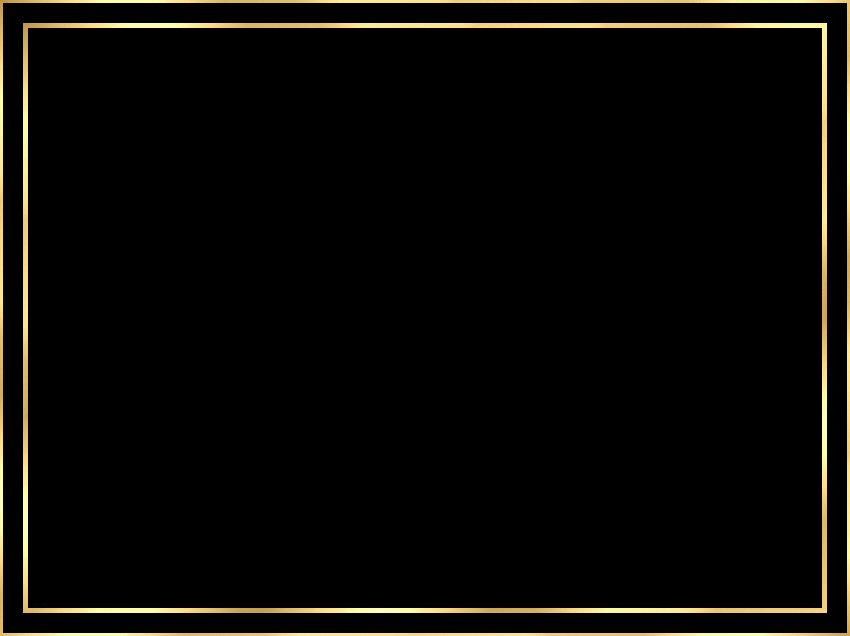 10
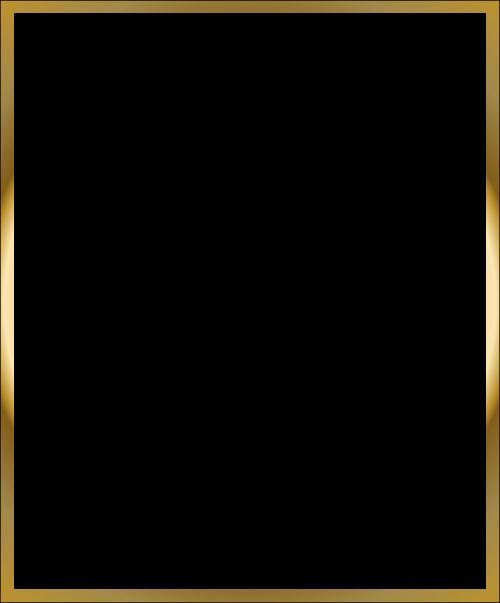 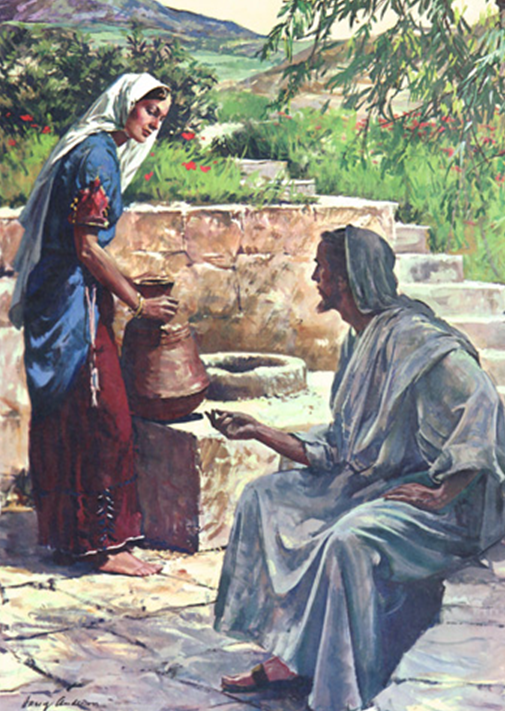 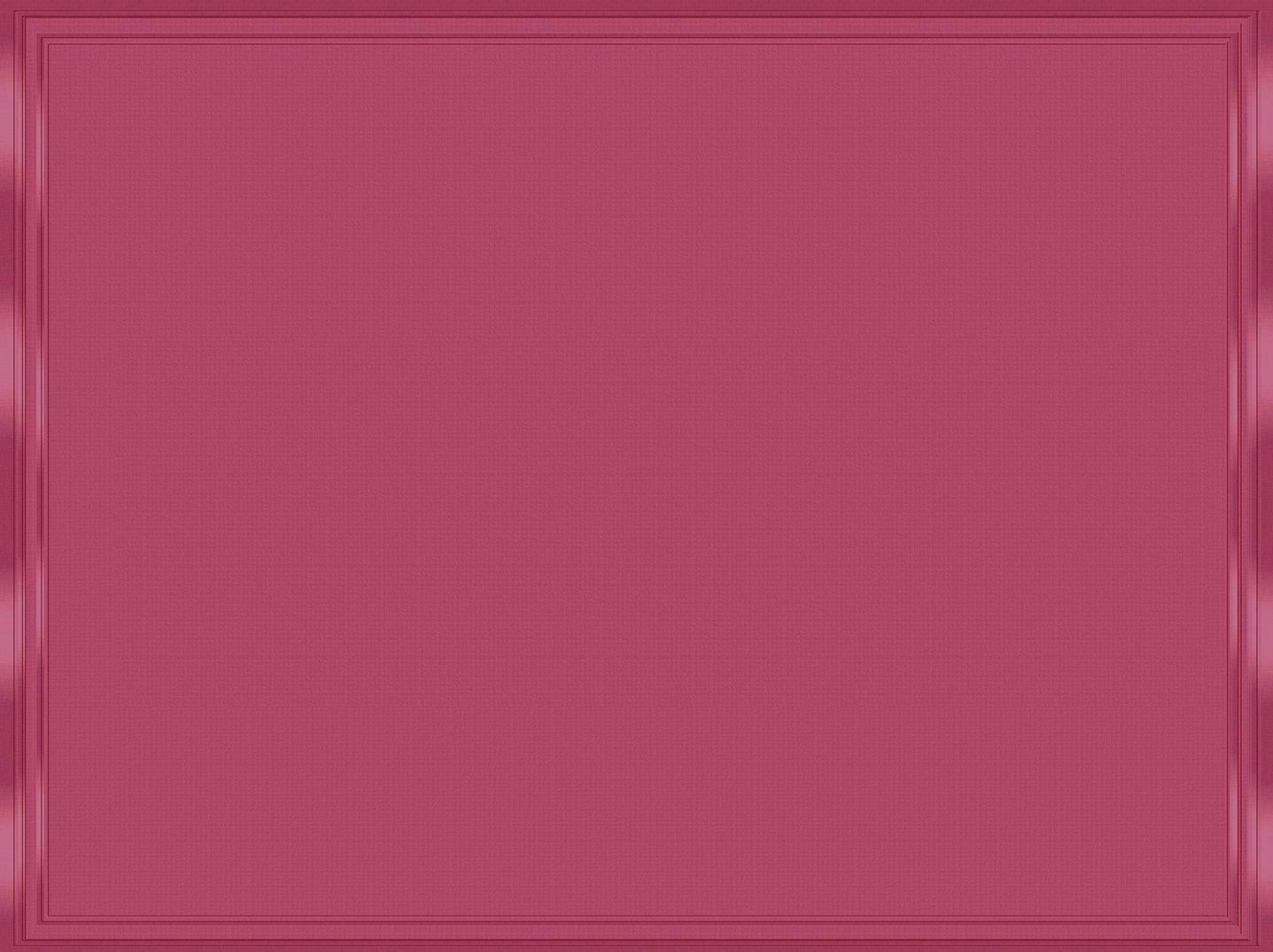 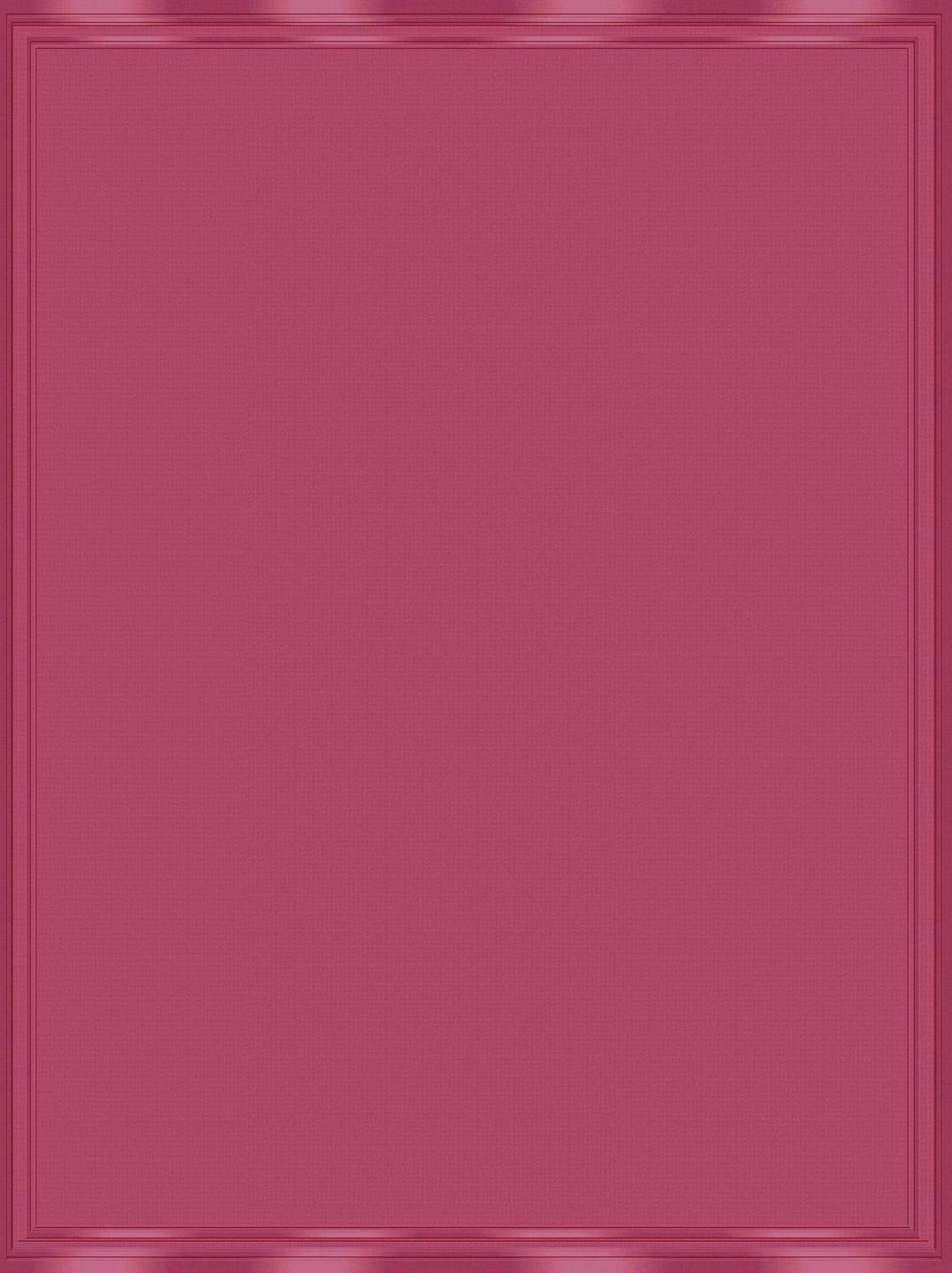 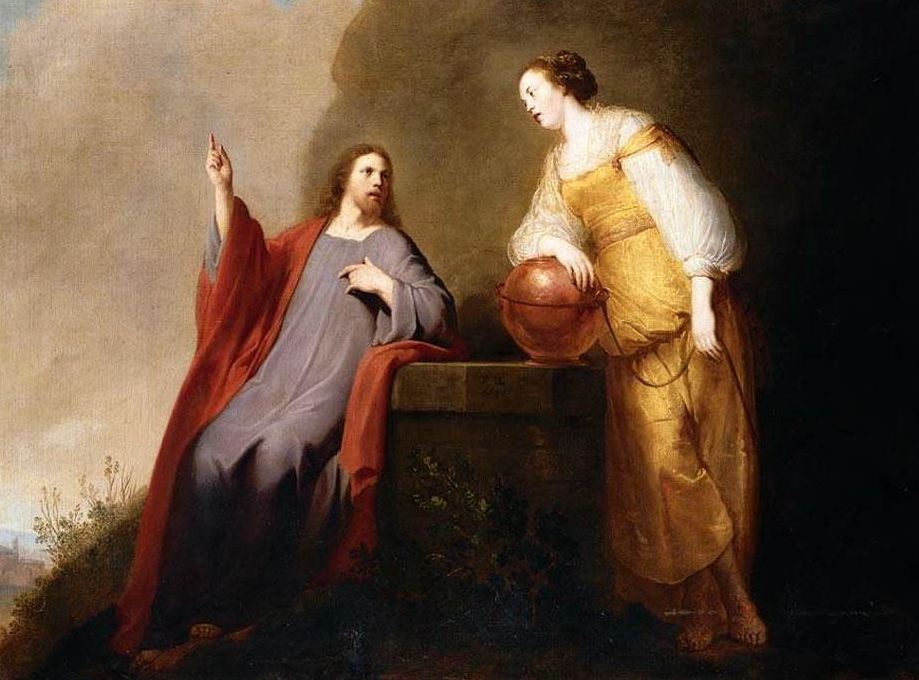 La
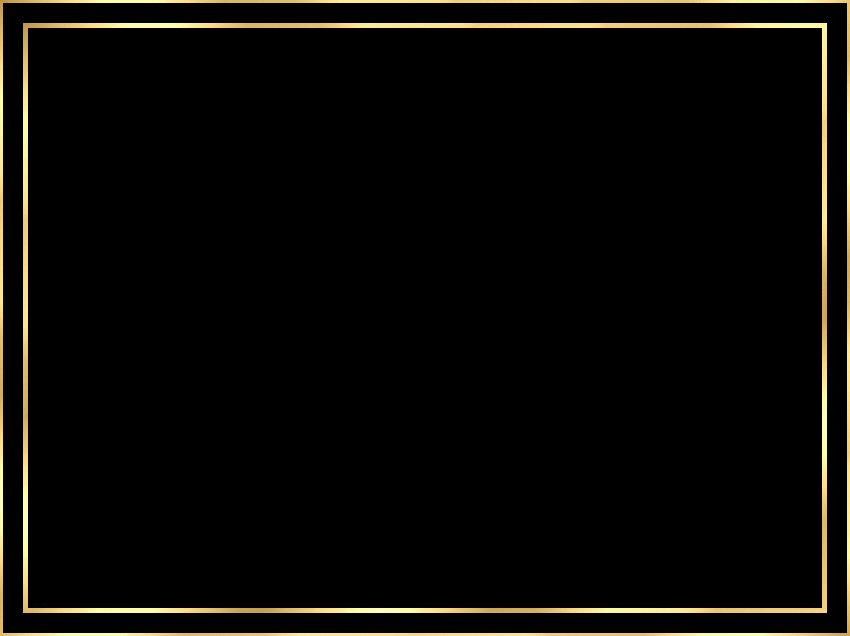 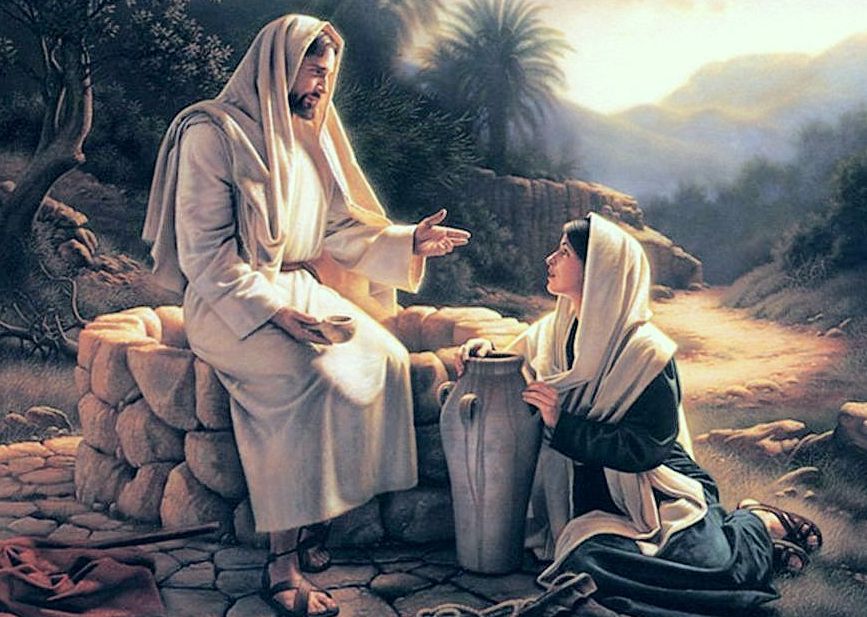 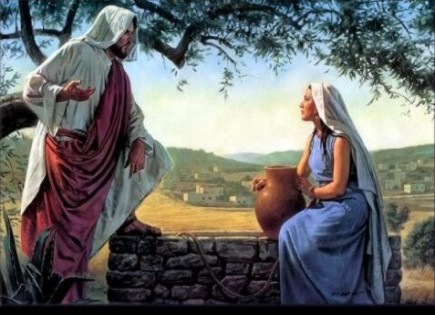 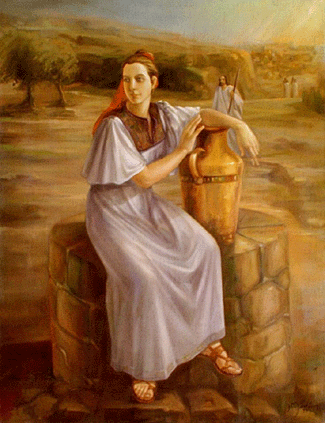 Un surtidor de agua que salta hasta la vida eterna.